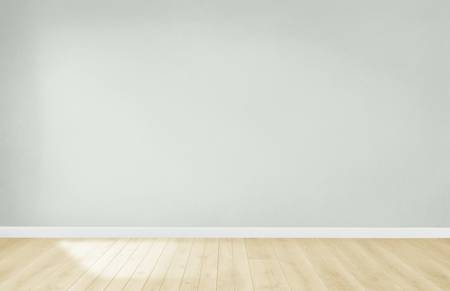 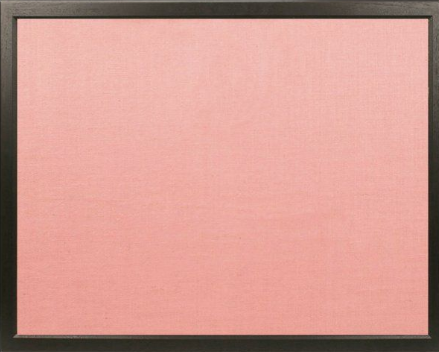 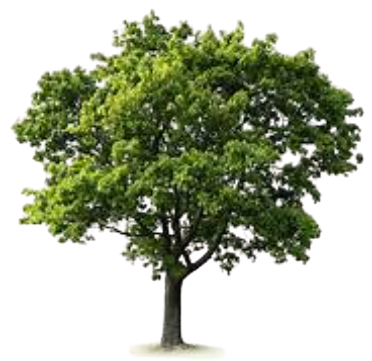 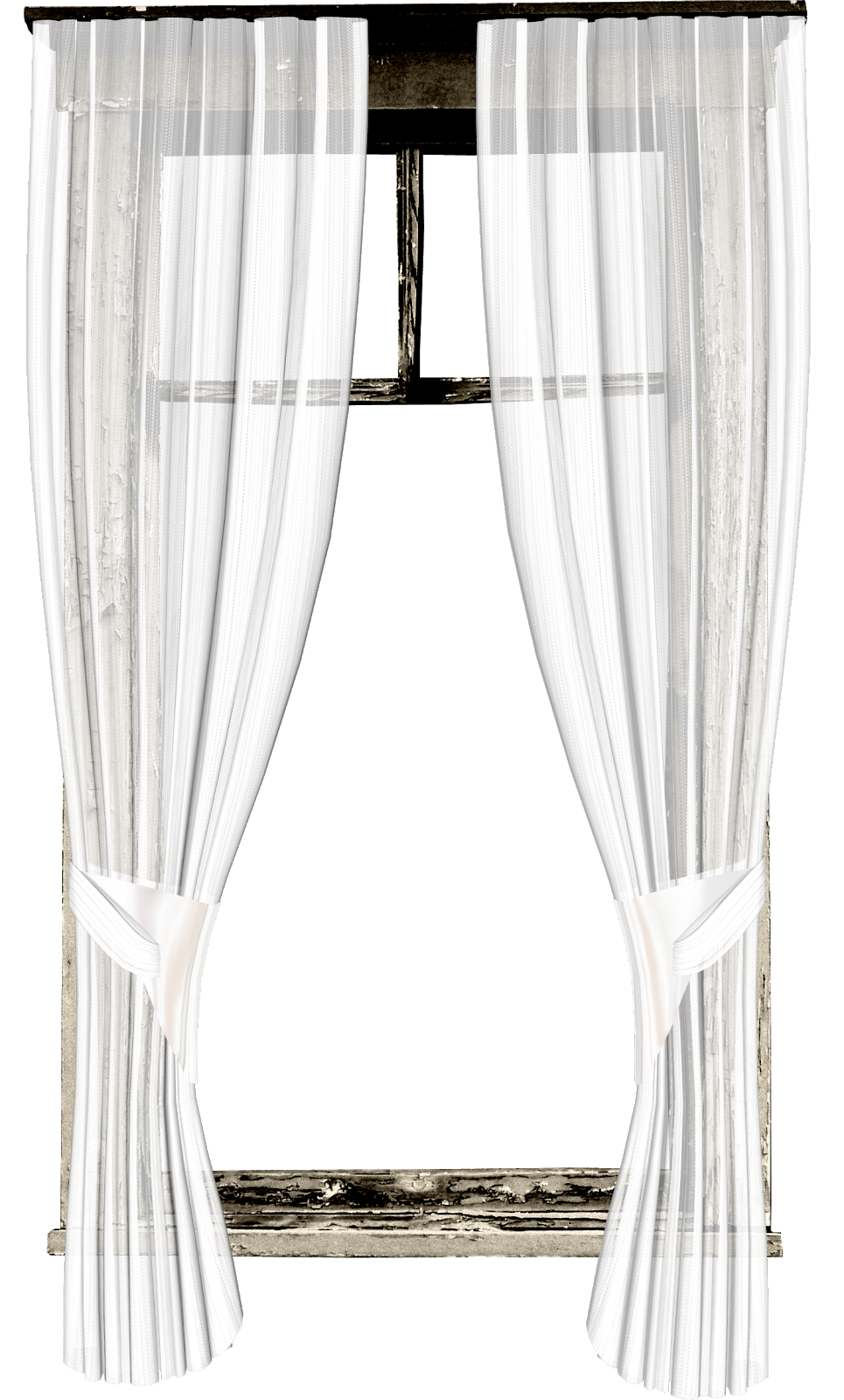 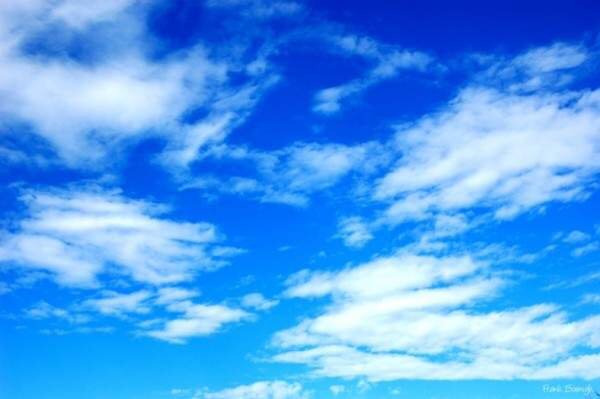 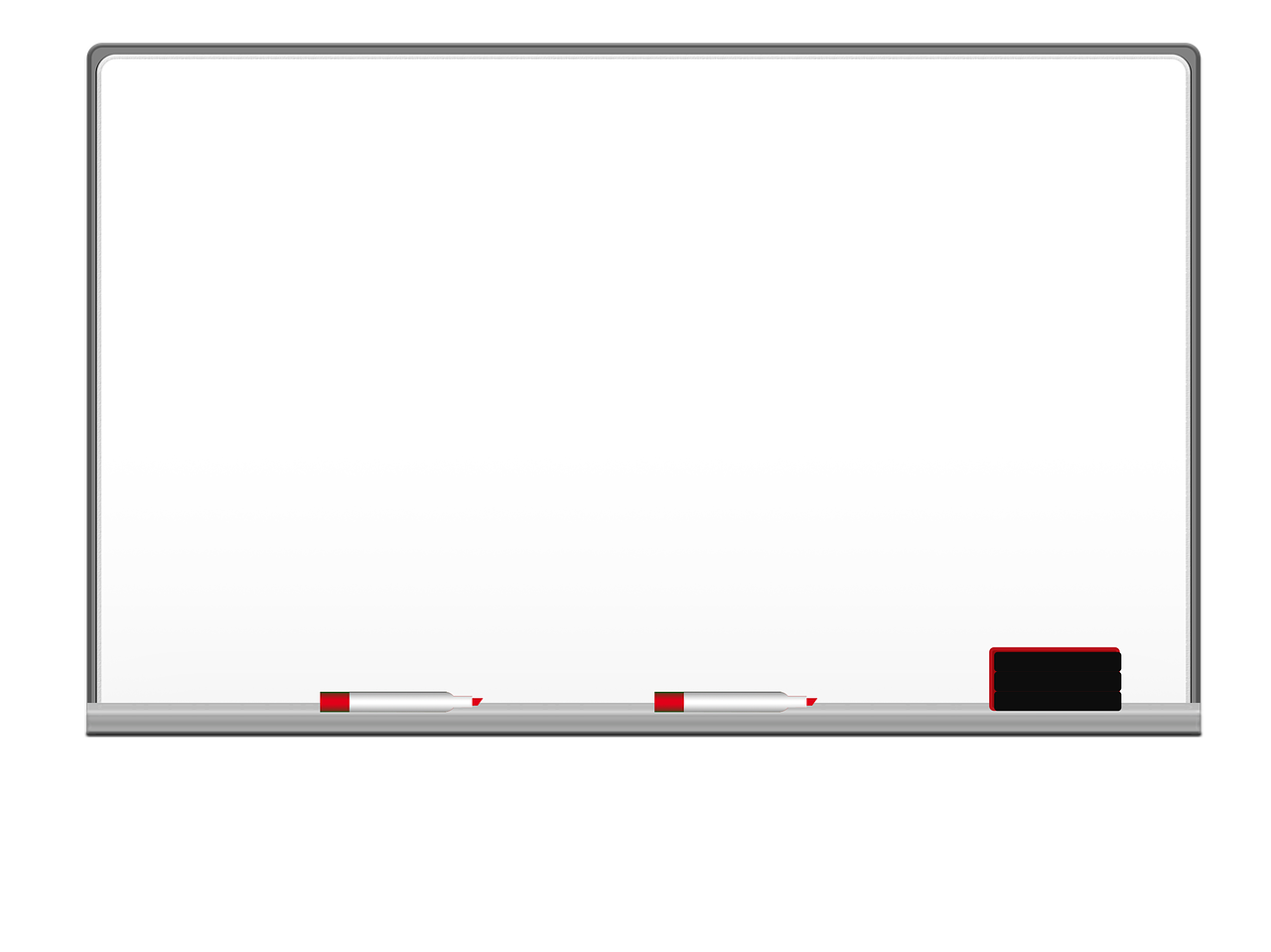 بسم الله الرحمن الرحيم
المتميزات
الحصة : 
التاريخ :  /  /١٤٤3
المادة :علوم
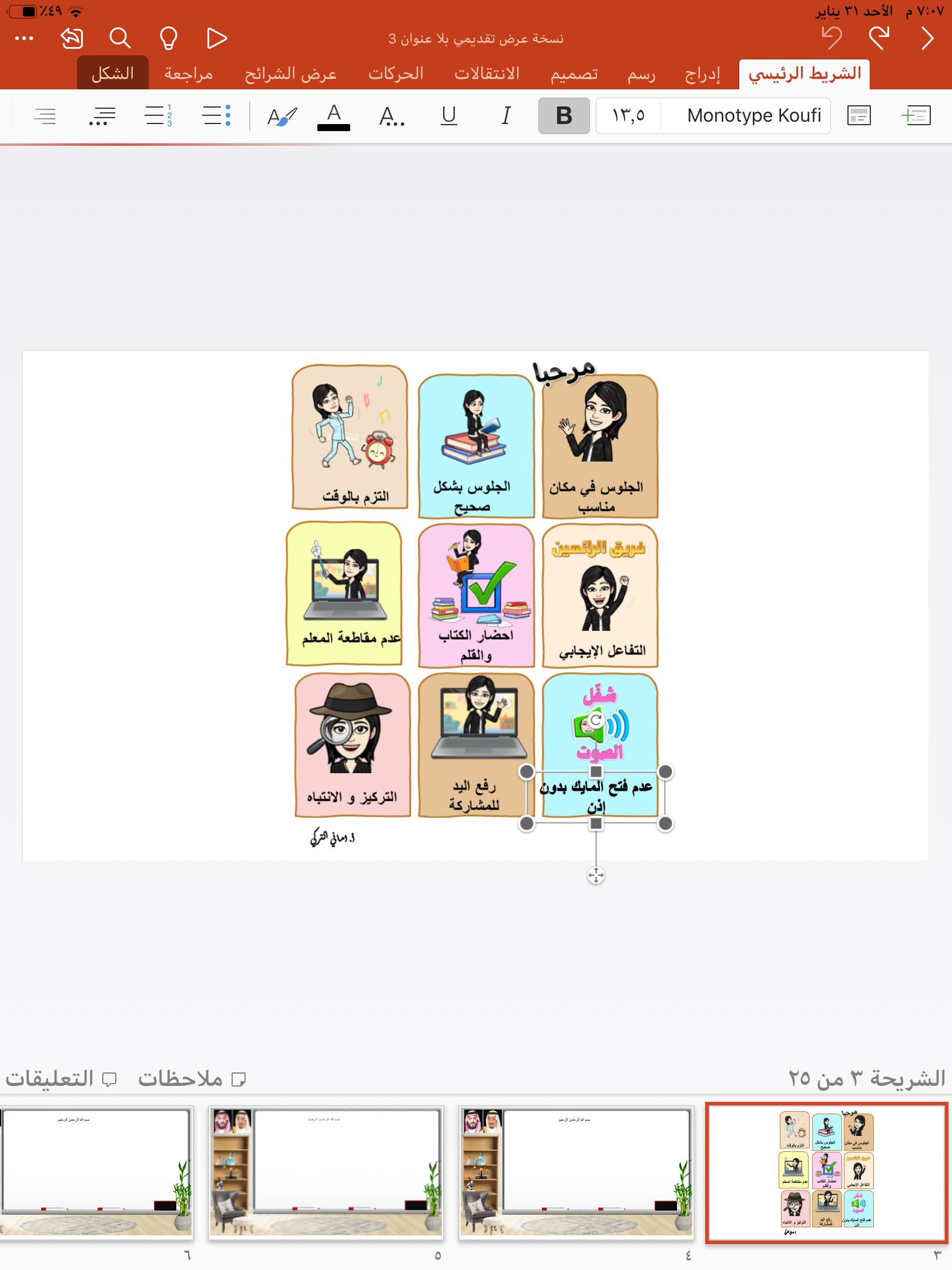 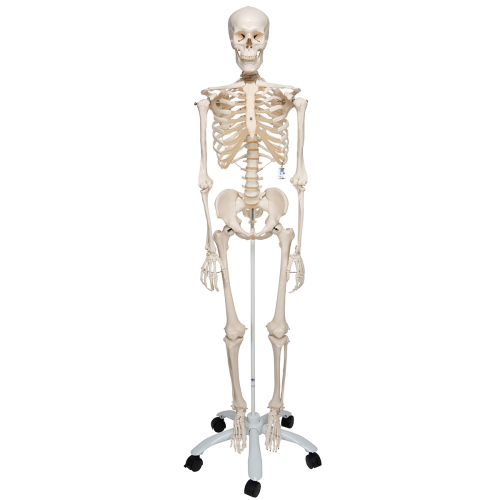 العنوان :
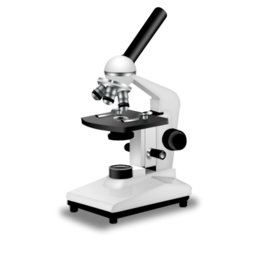 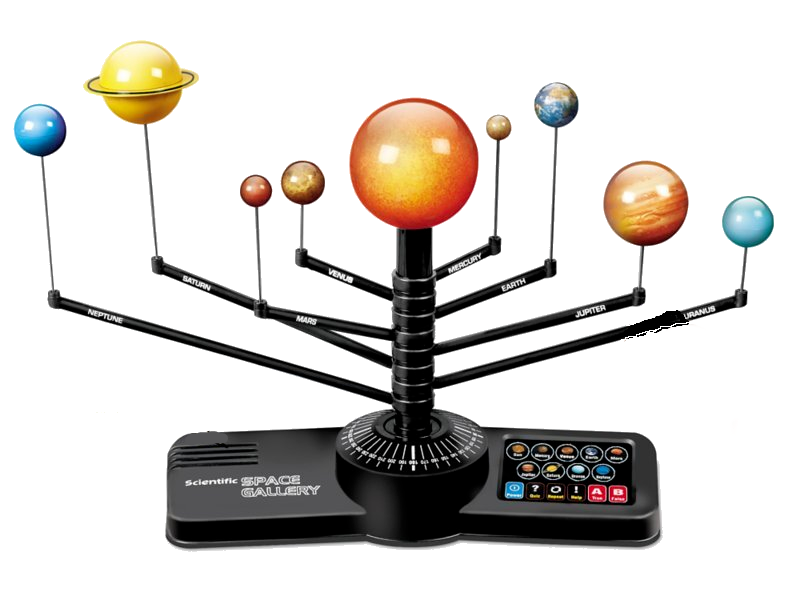 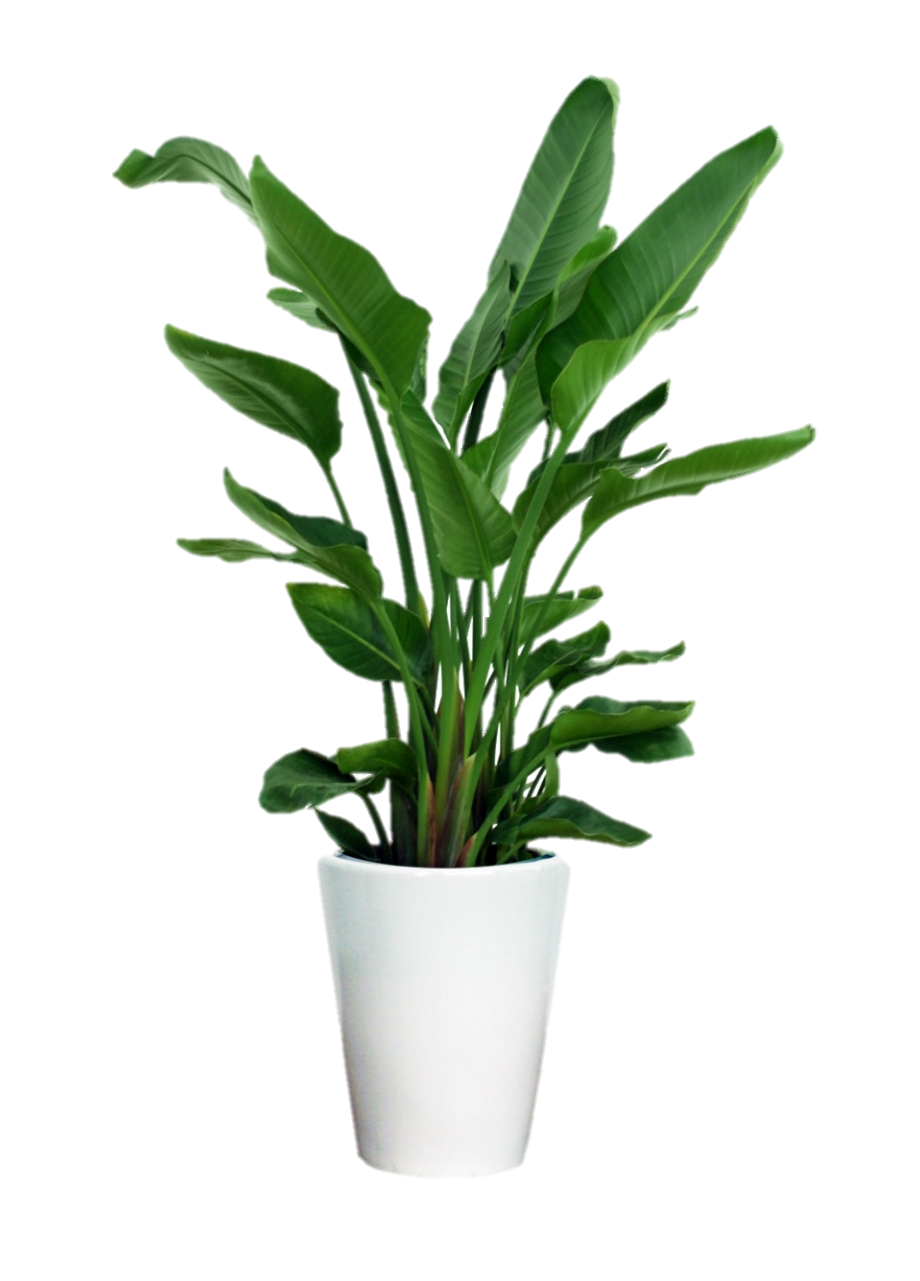 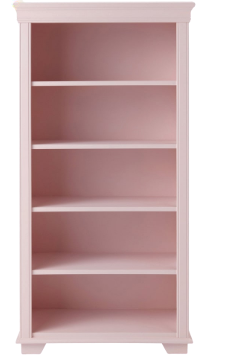 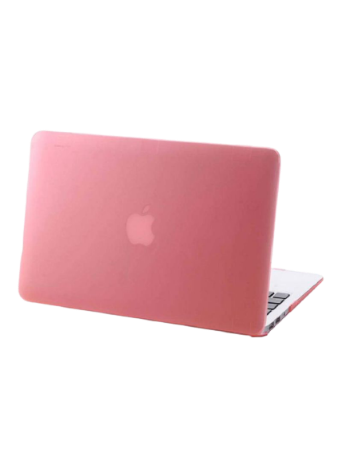 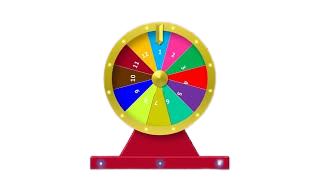 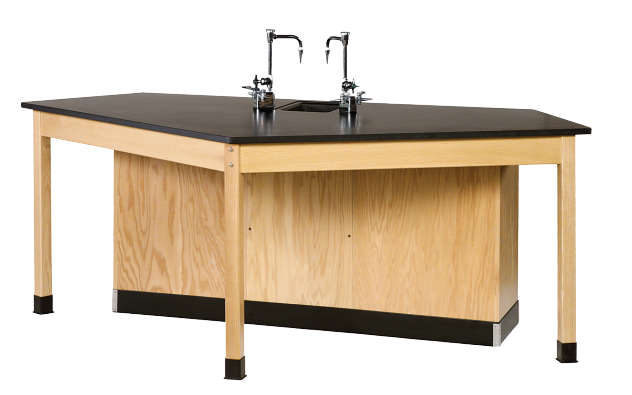 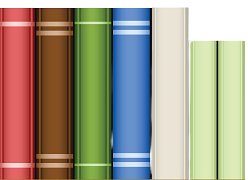 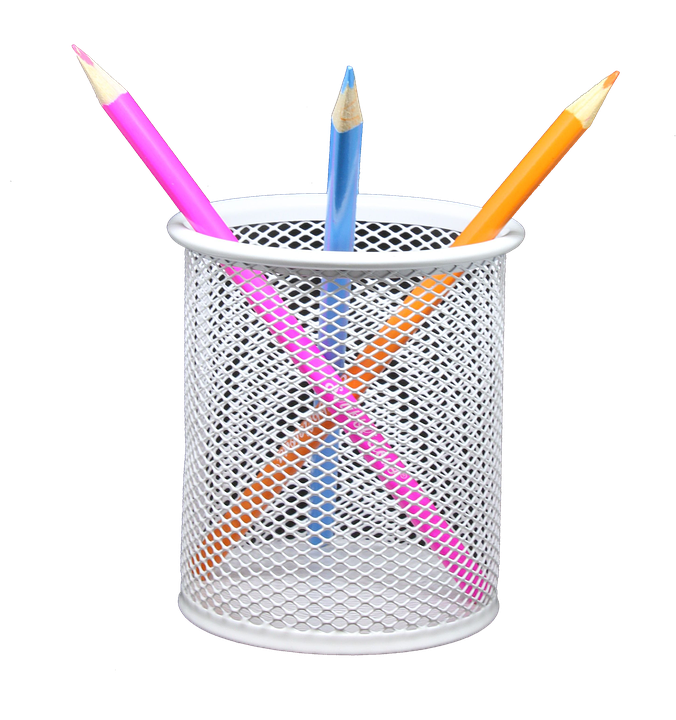 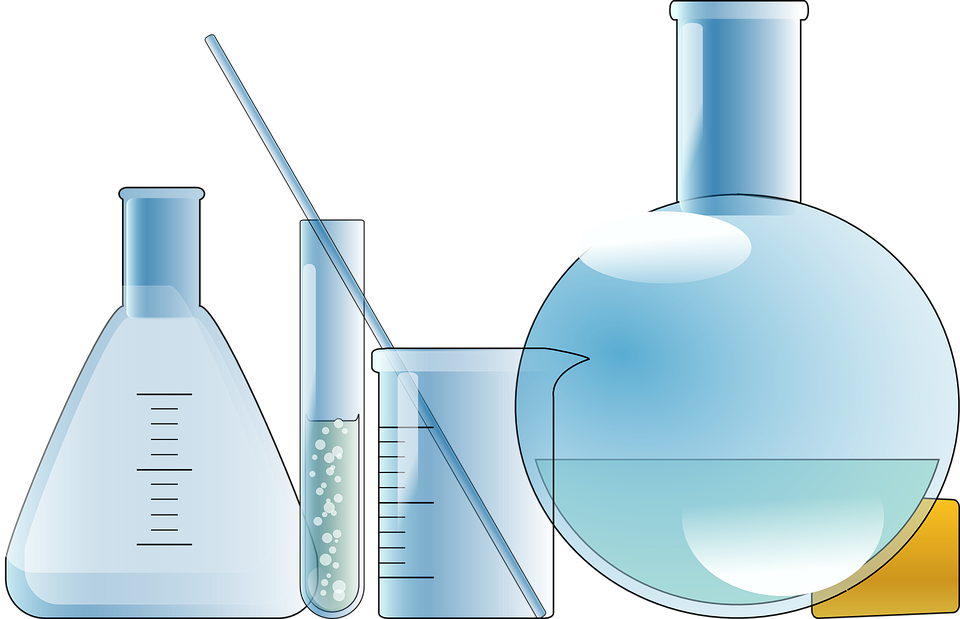 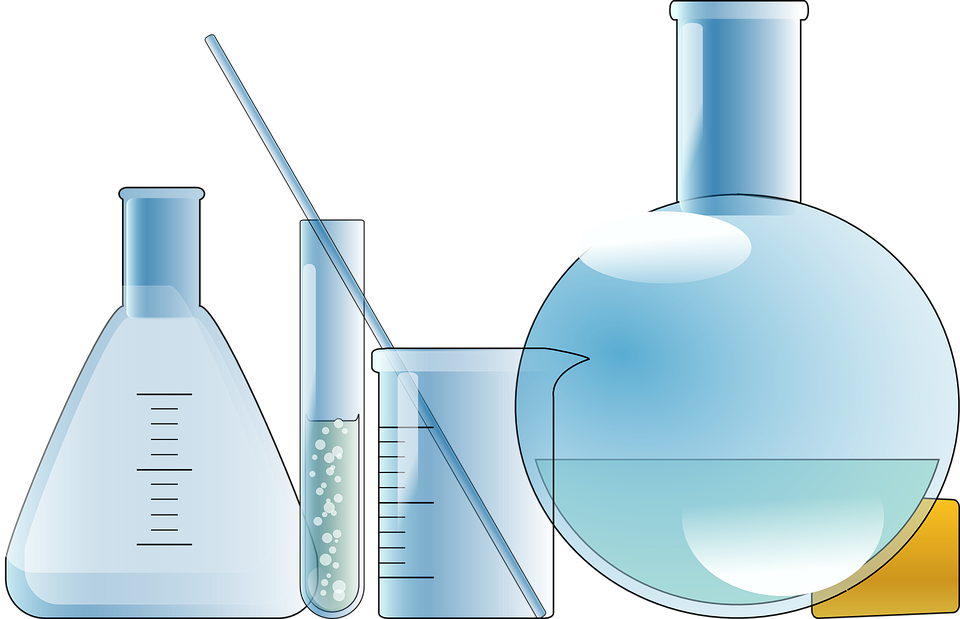 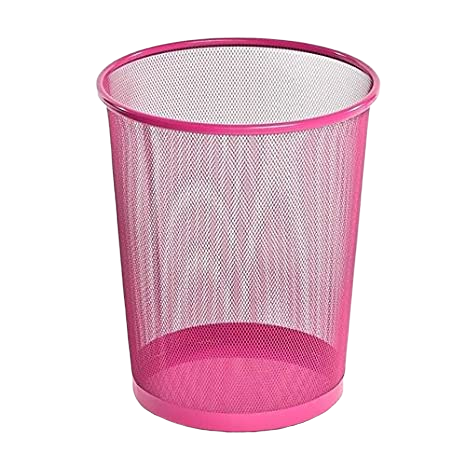 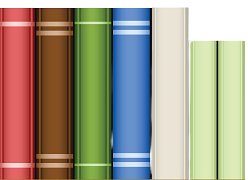 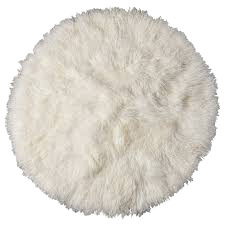 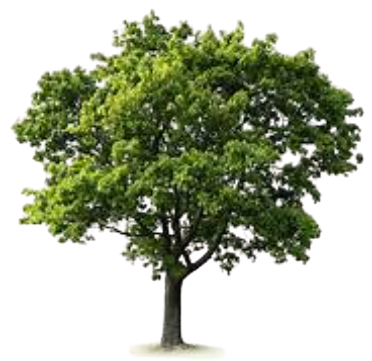 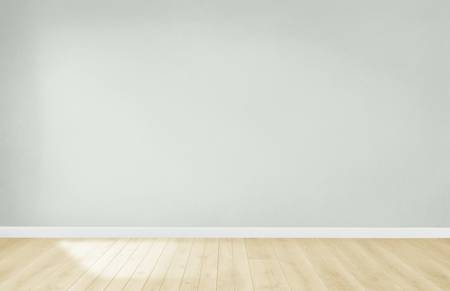 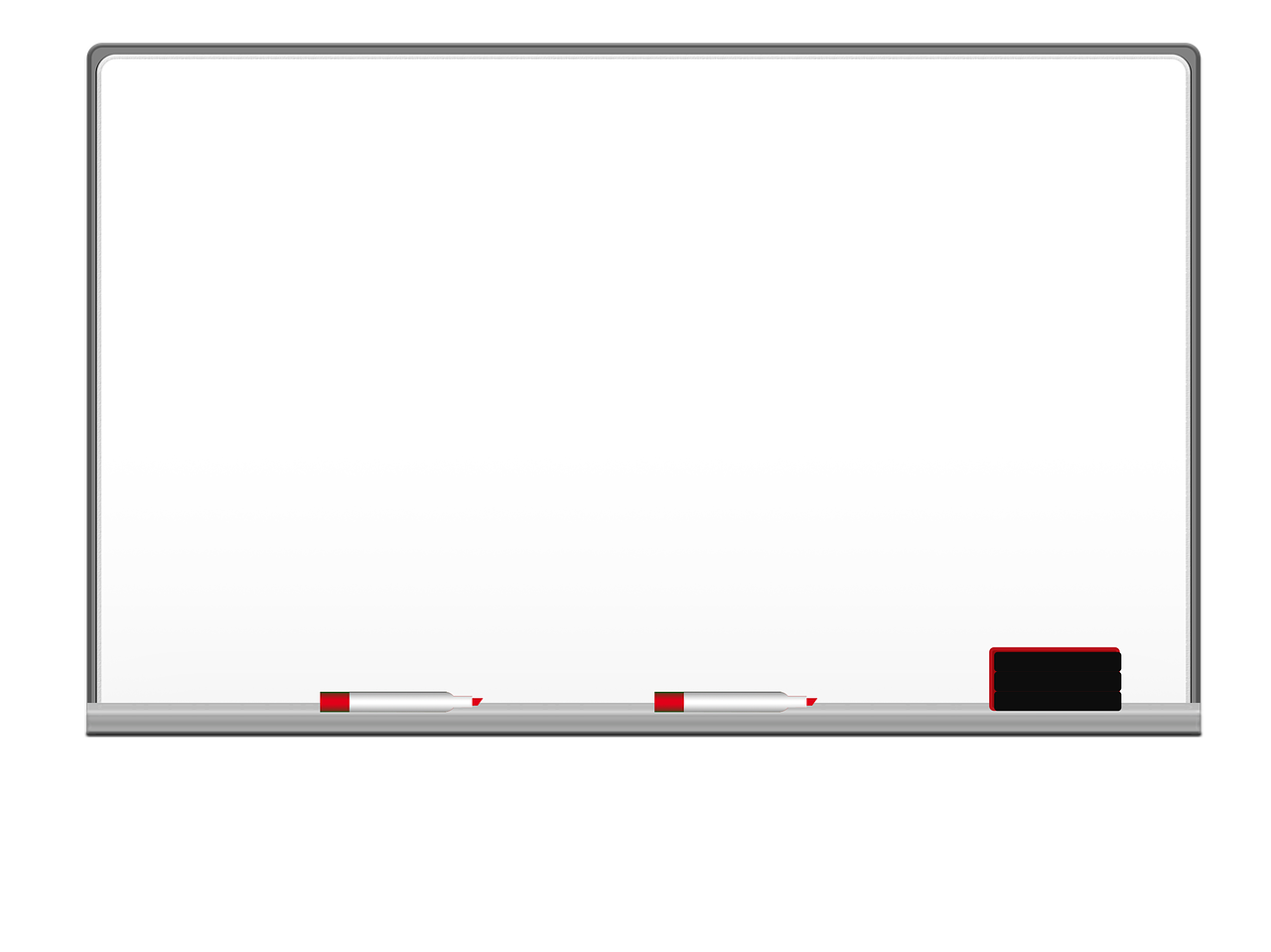 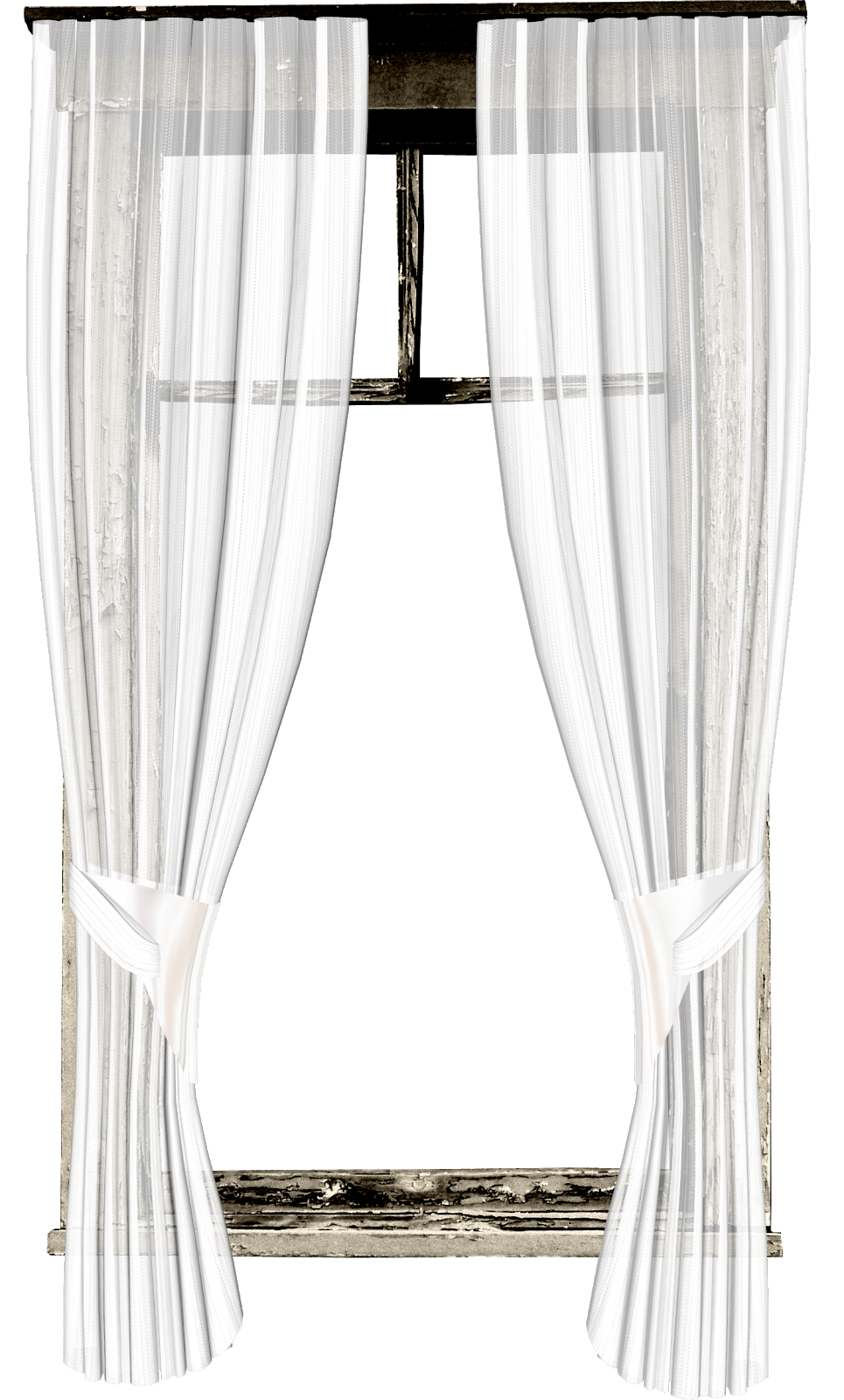 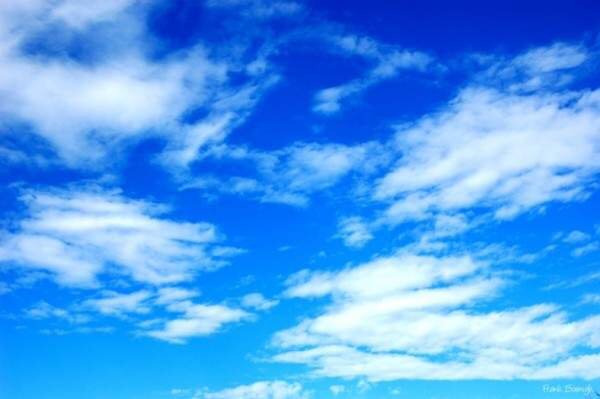 استراتيجية بطاقات الأونو
تغذية راجعة
هيا لنراجع ما تعلمناه في الحصة السابقة
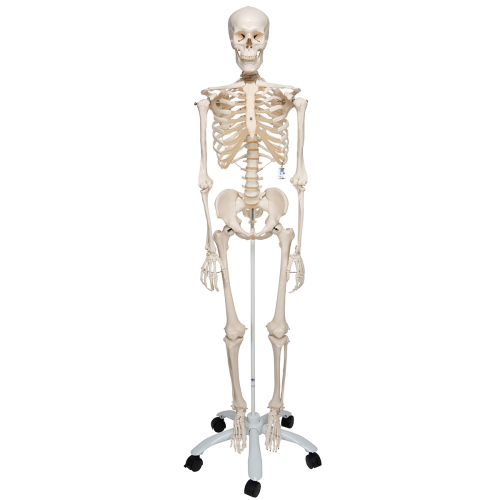 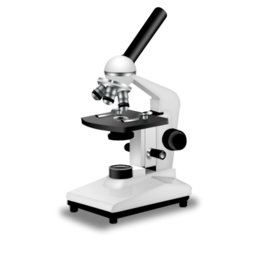 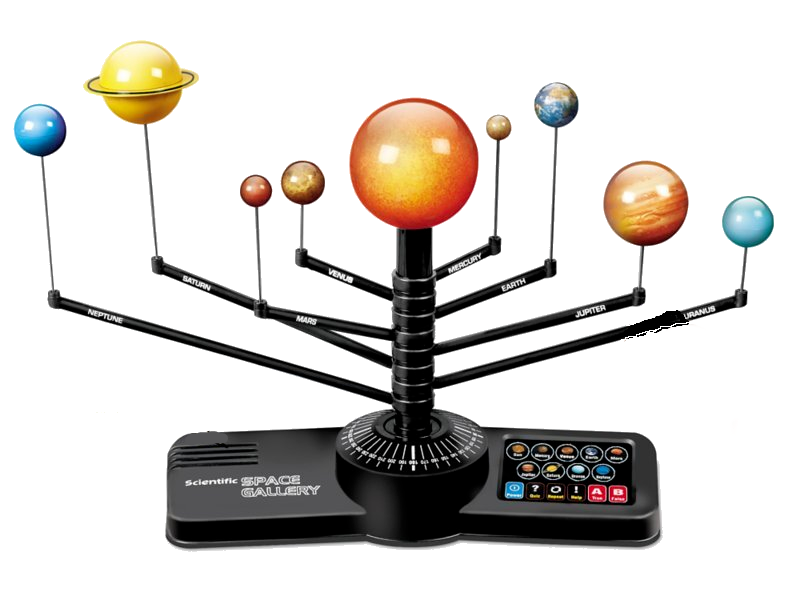 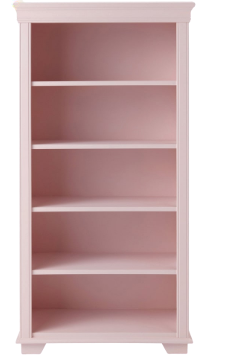 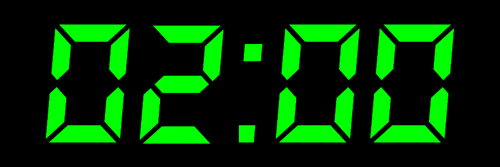 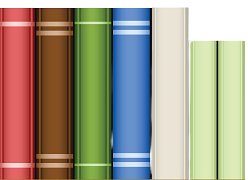 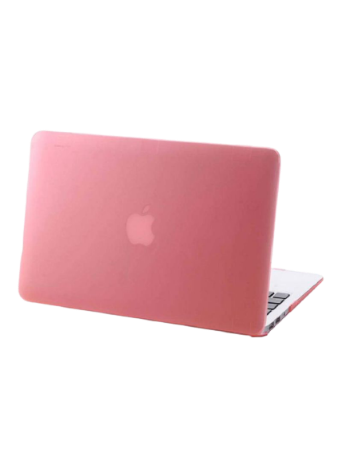 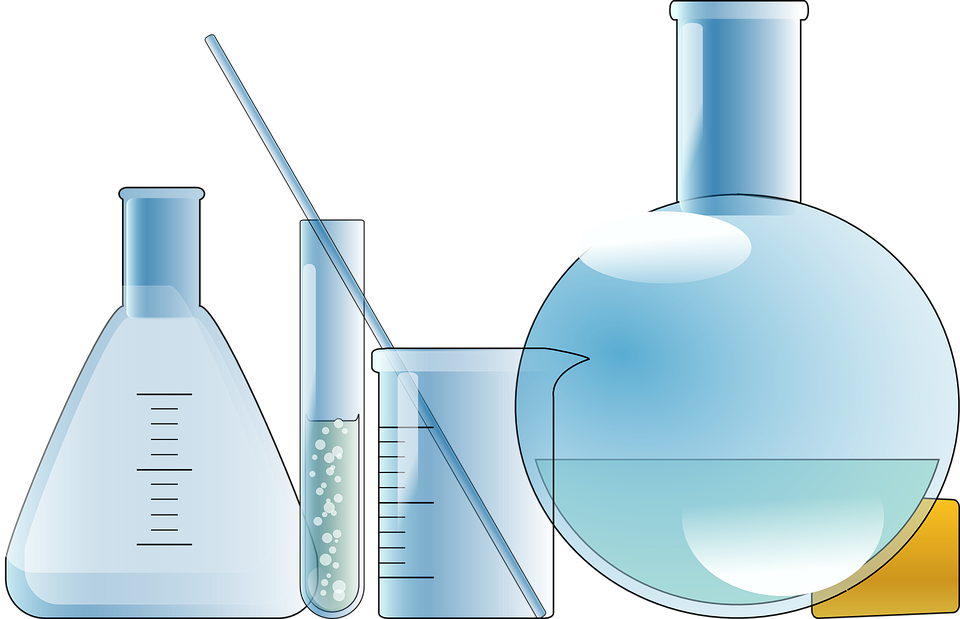 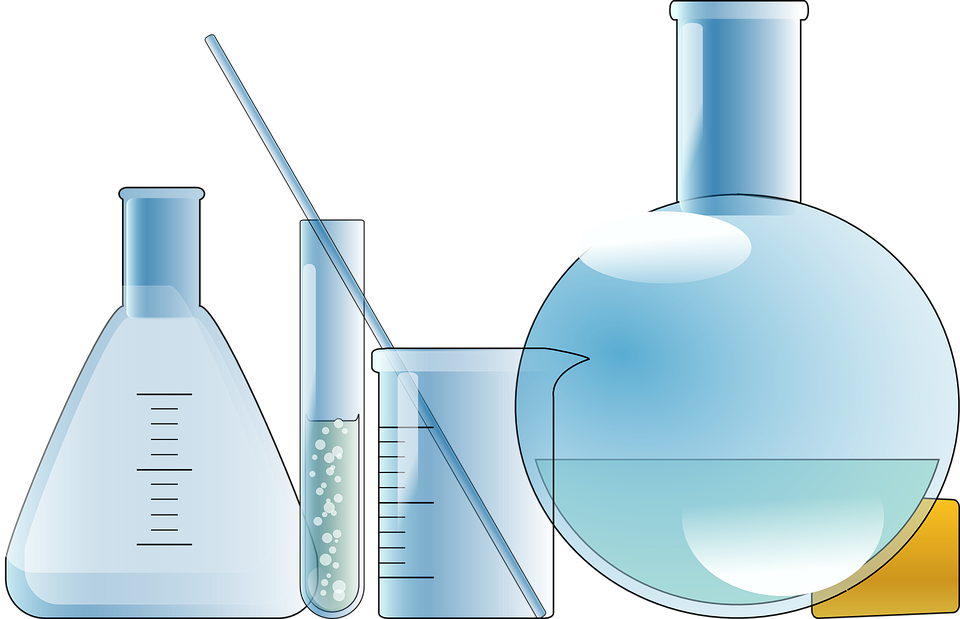 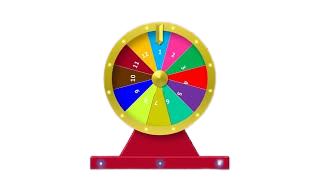 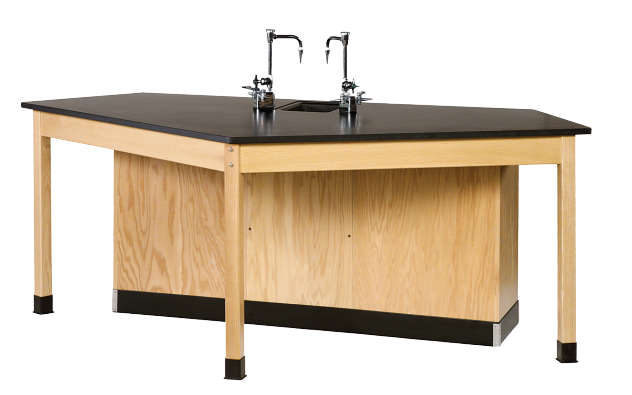 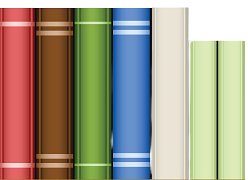 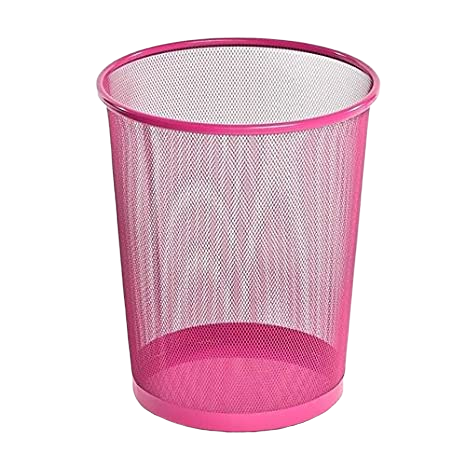 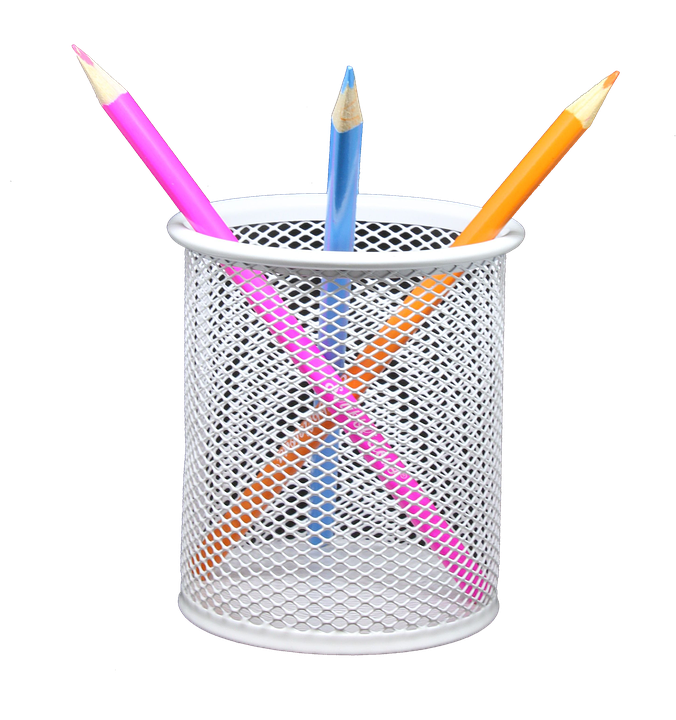 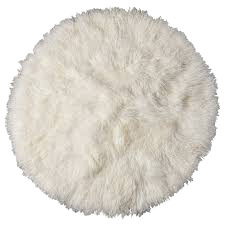 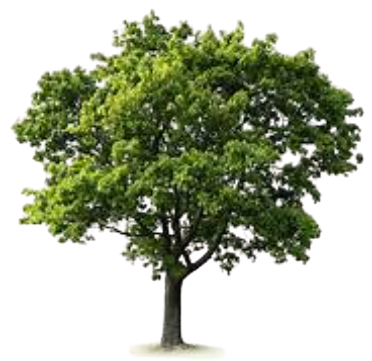 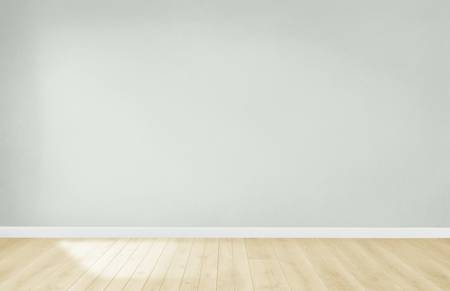 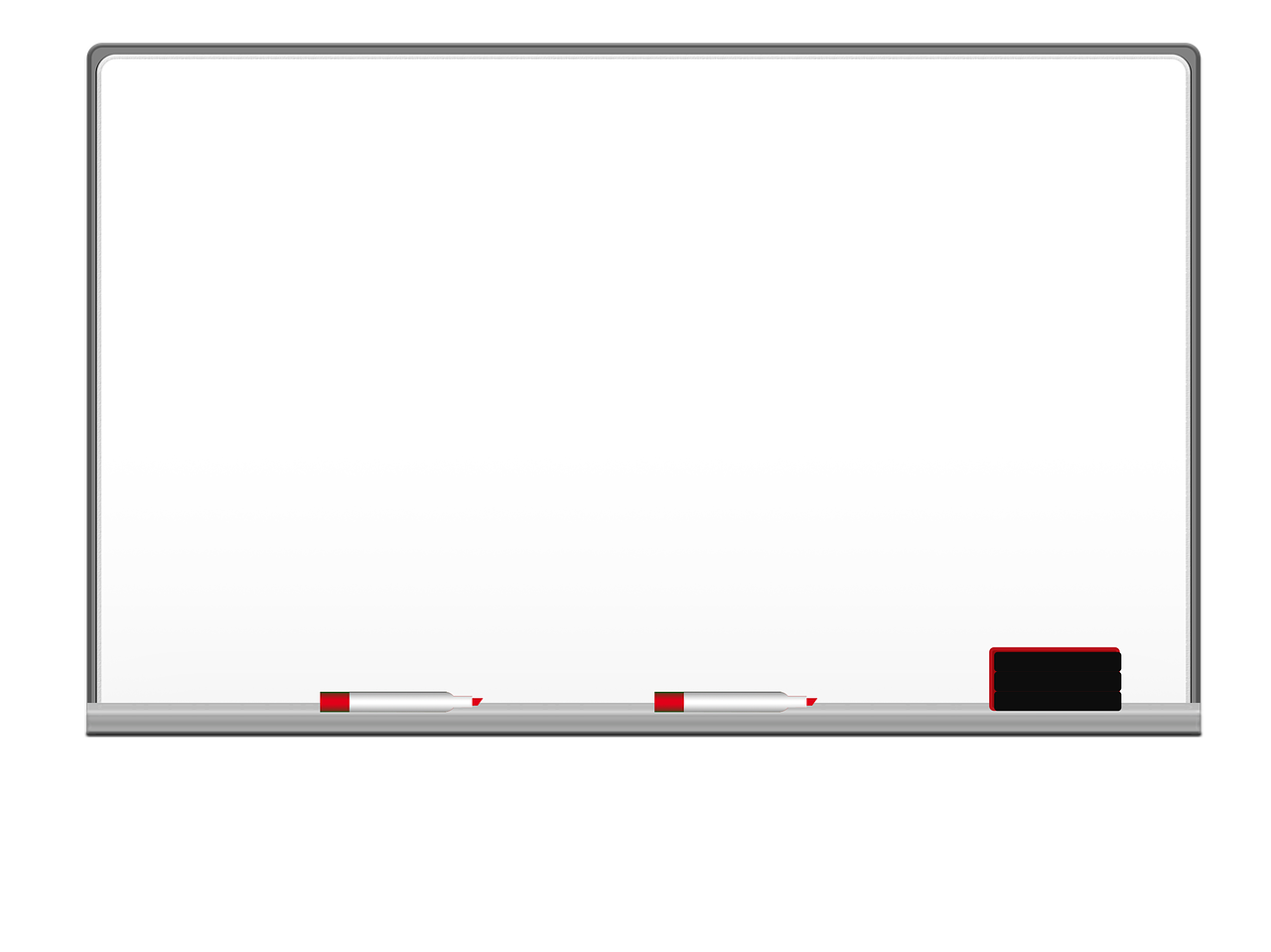 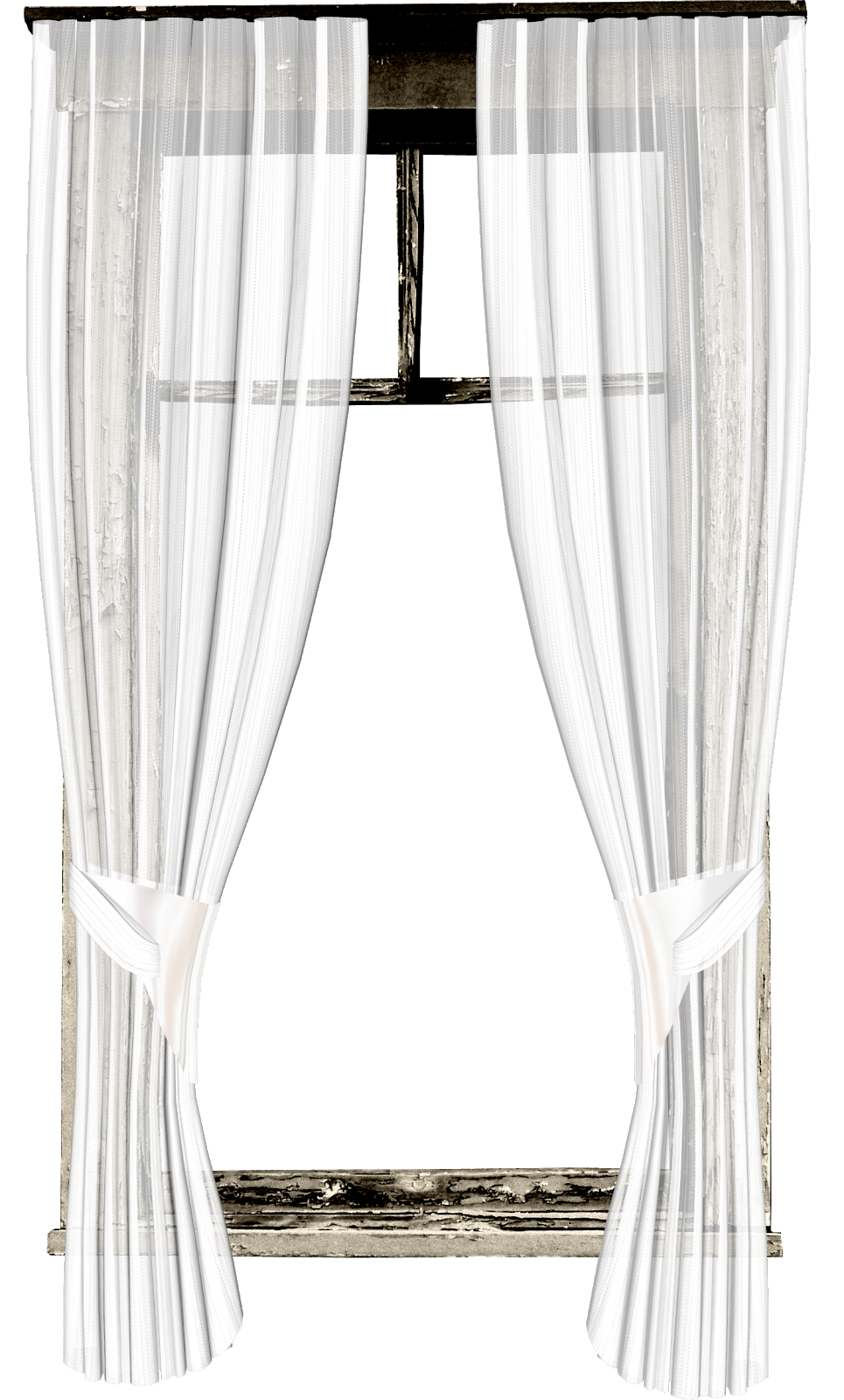 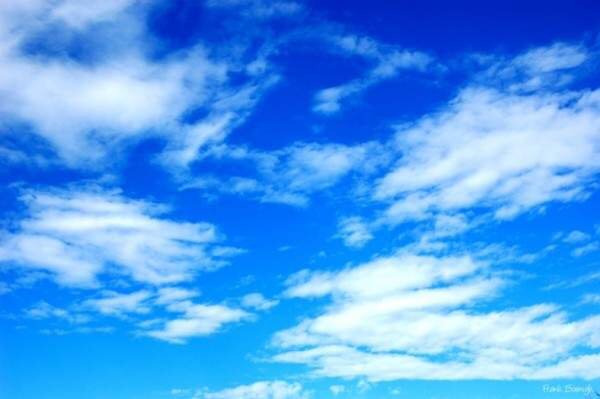 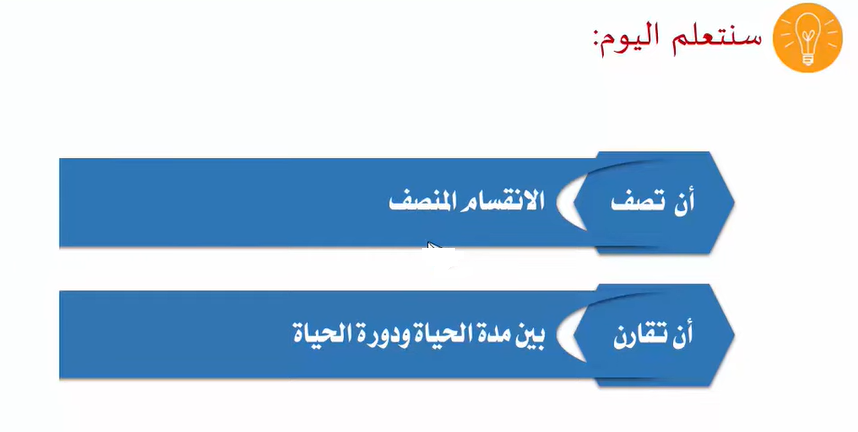 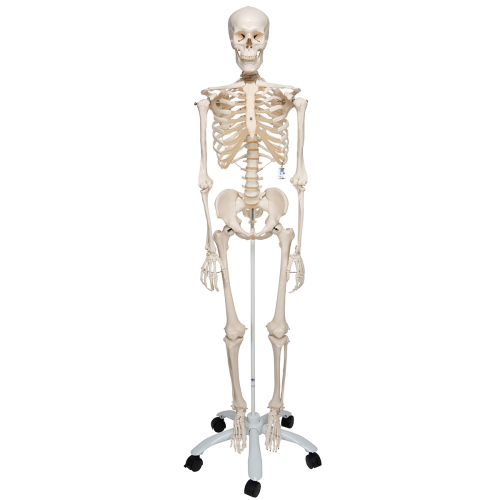 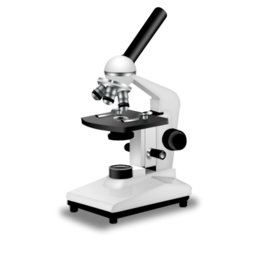 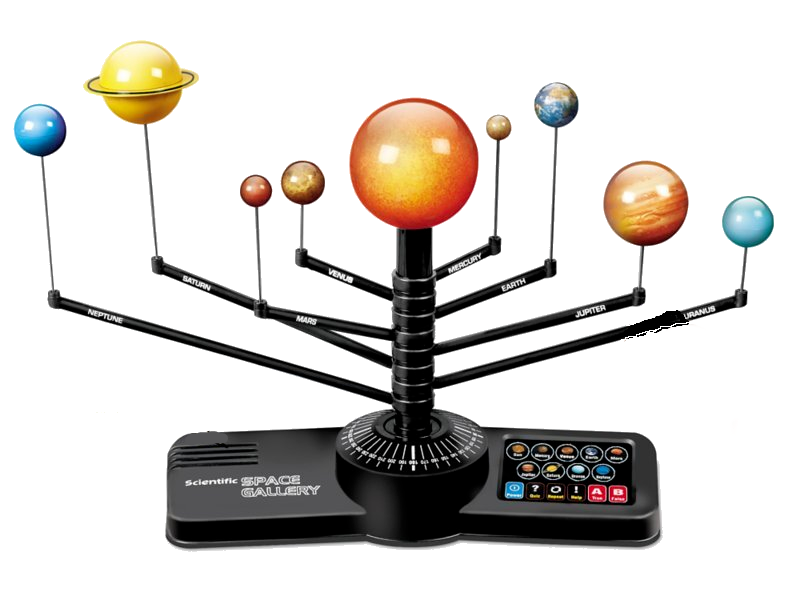 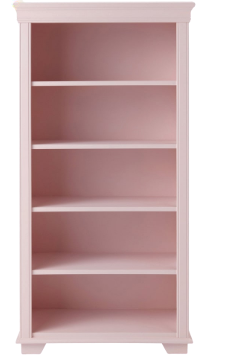 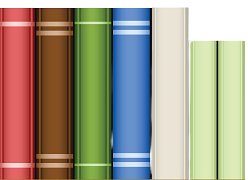 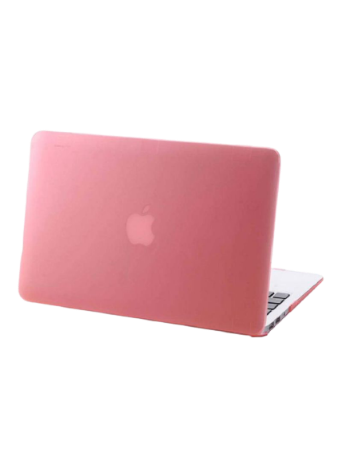 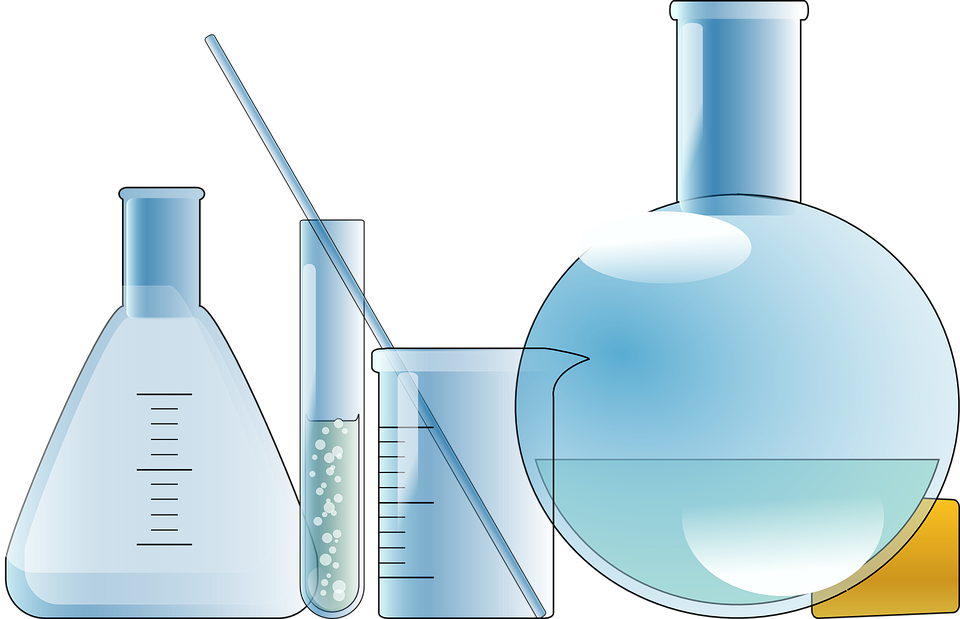 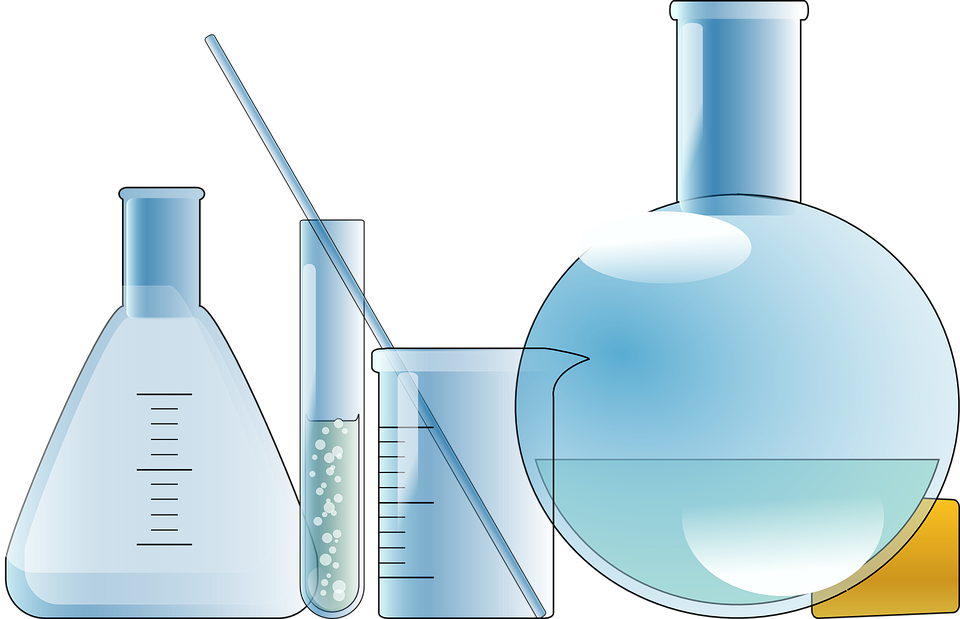 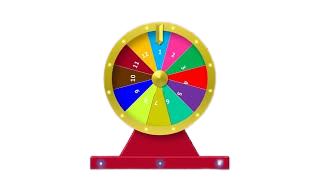 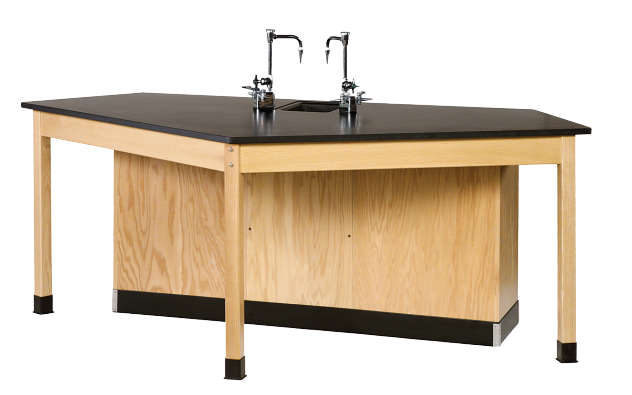 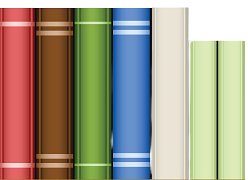 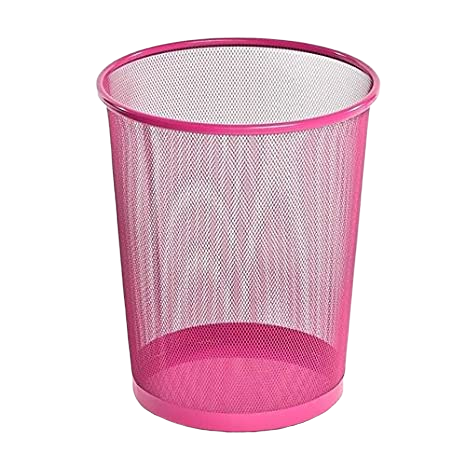 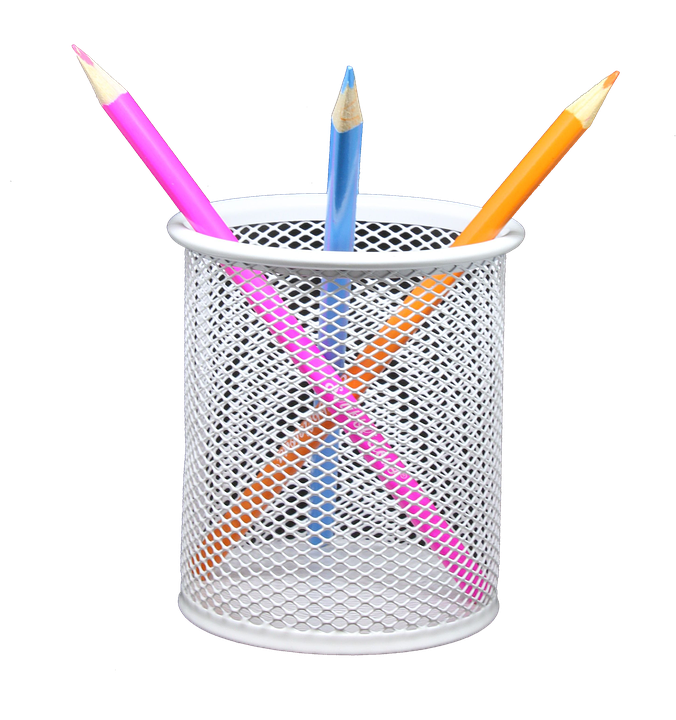 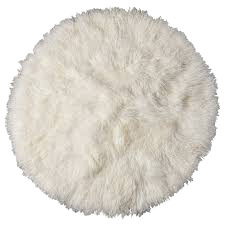 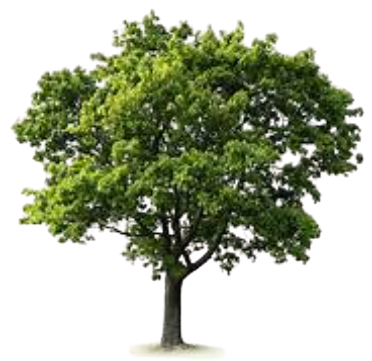 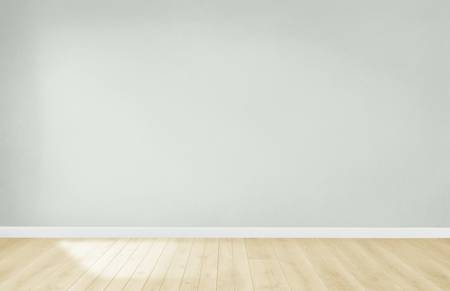 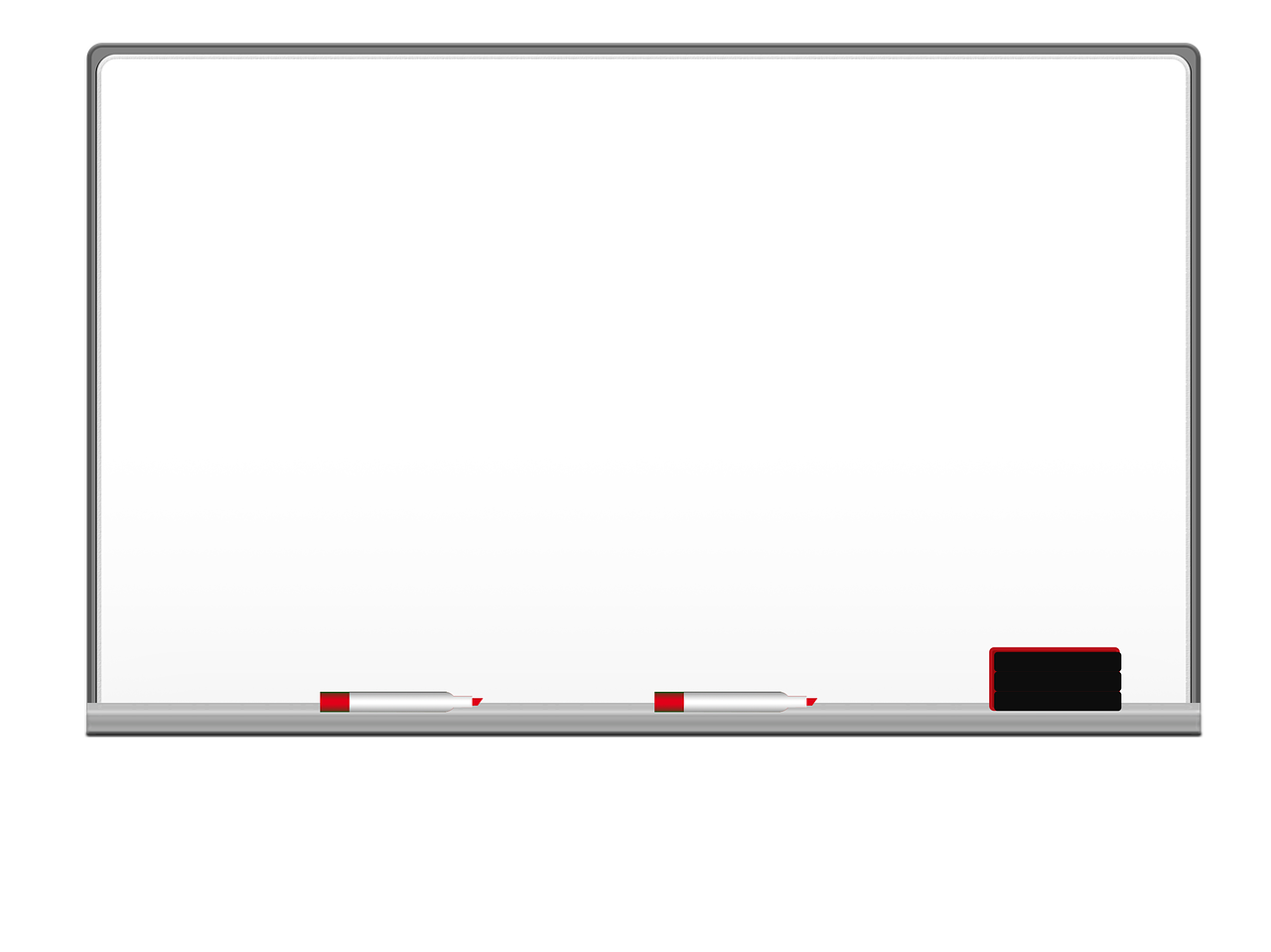 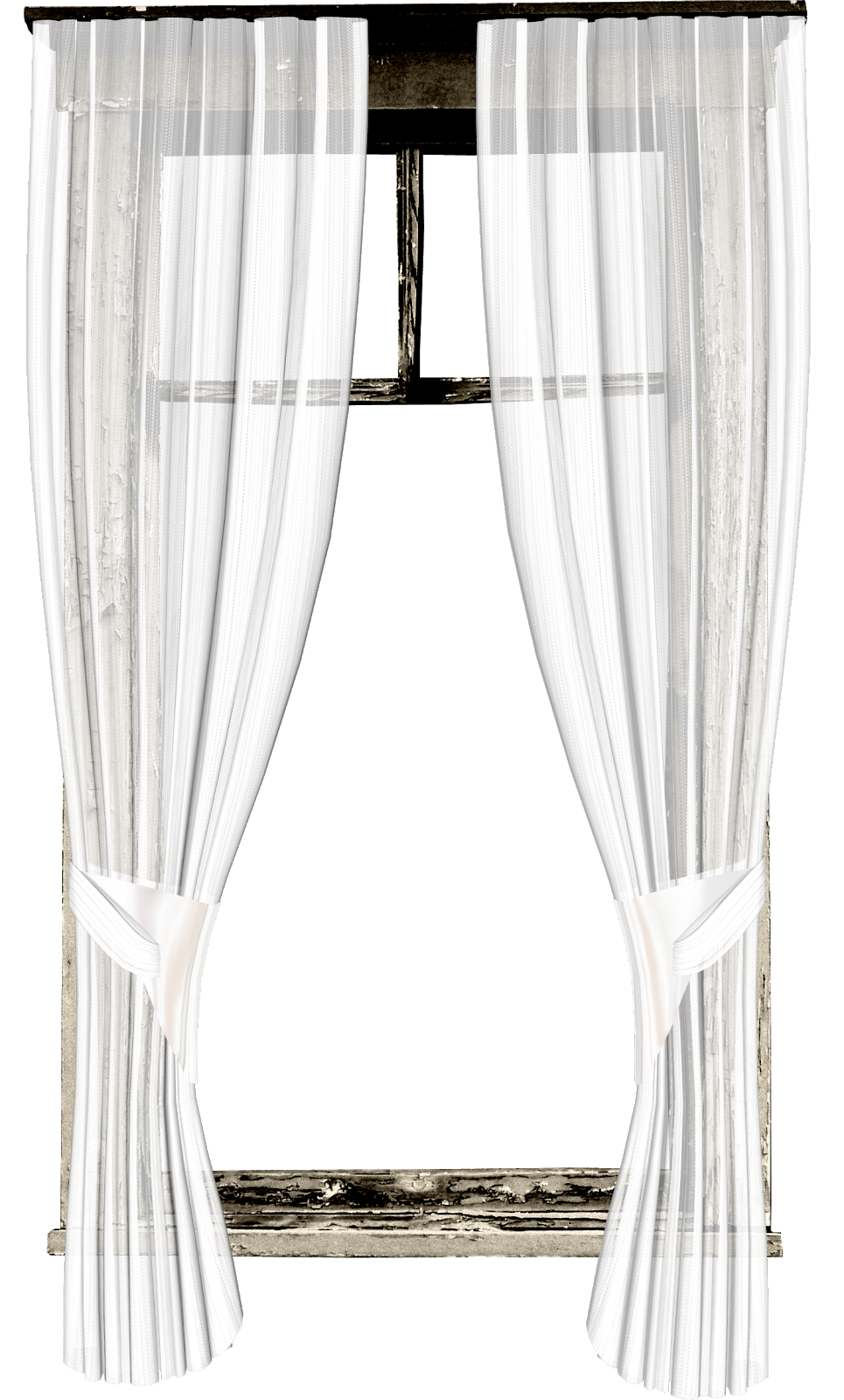 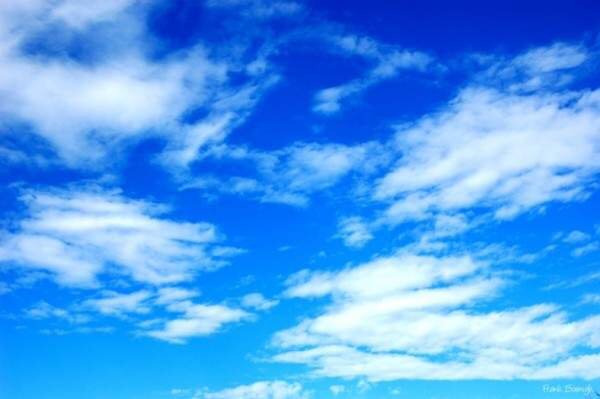 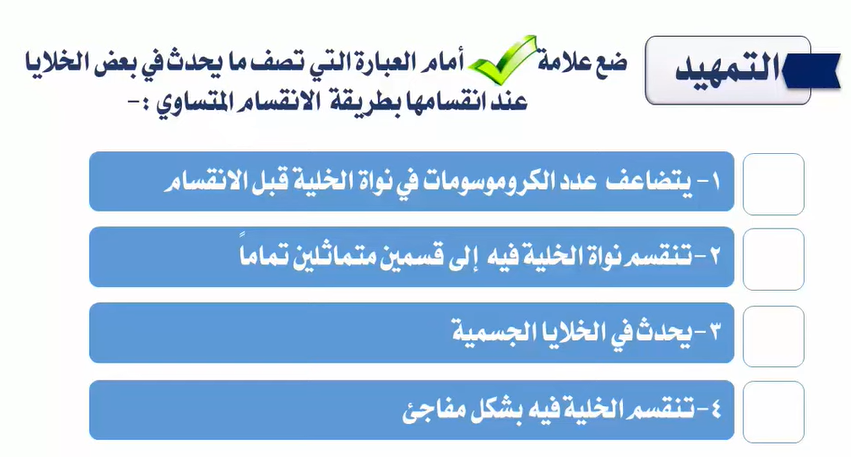 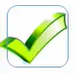 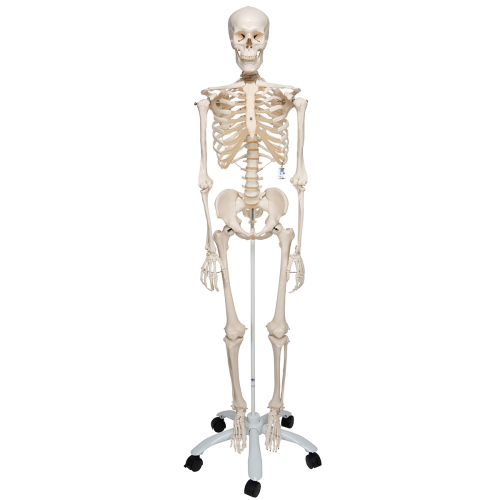 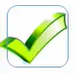 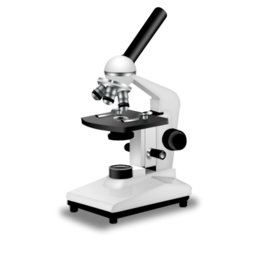 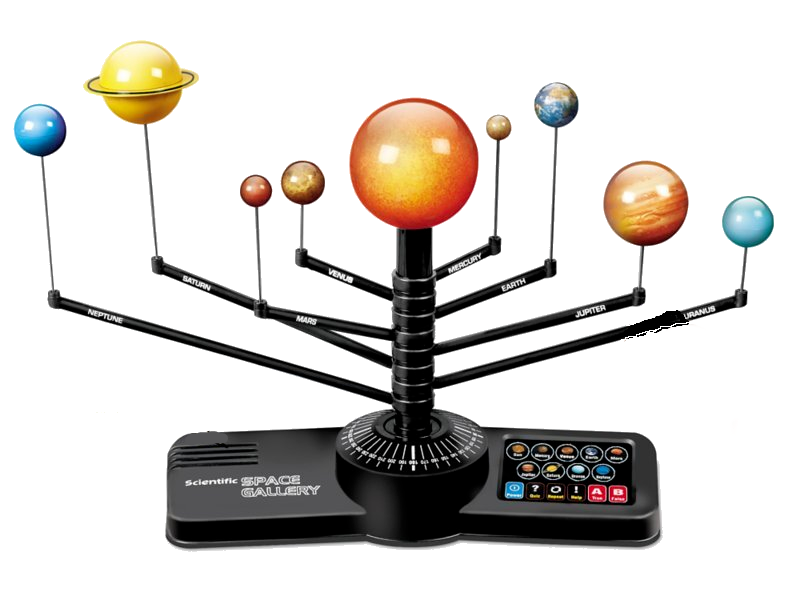 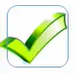 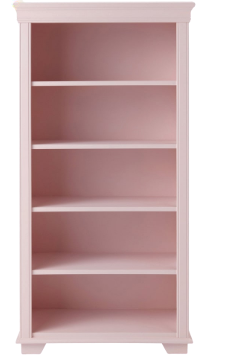 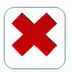 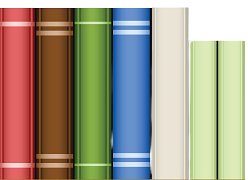 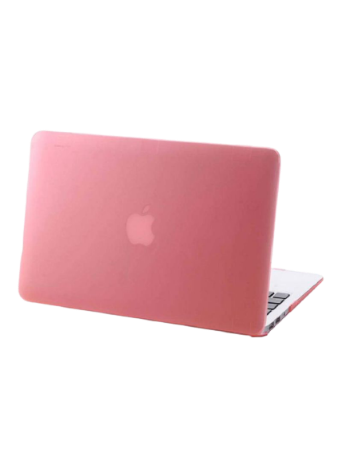 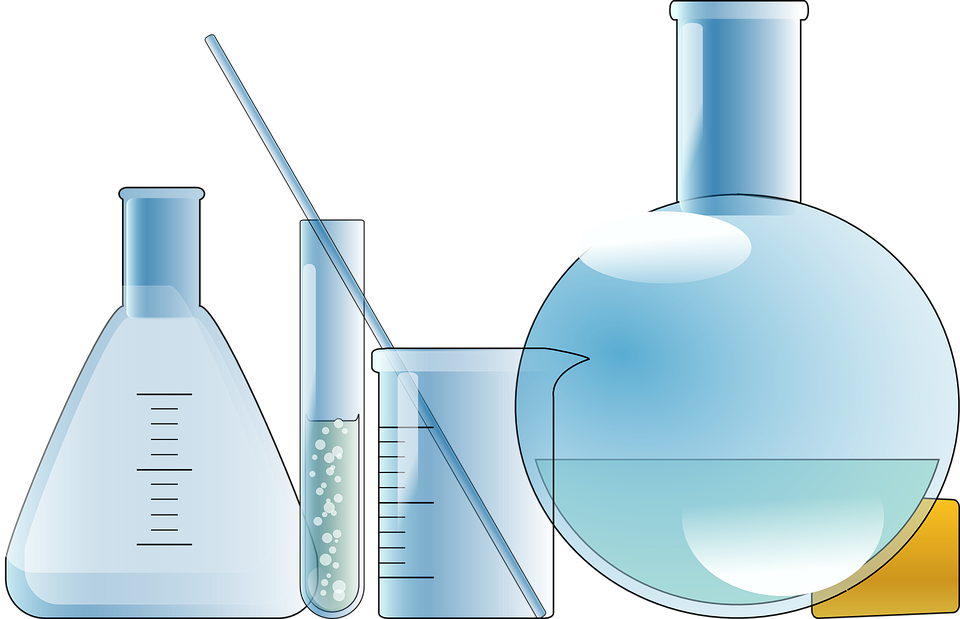 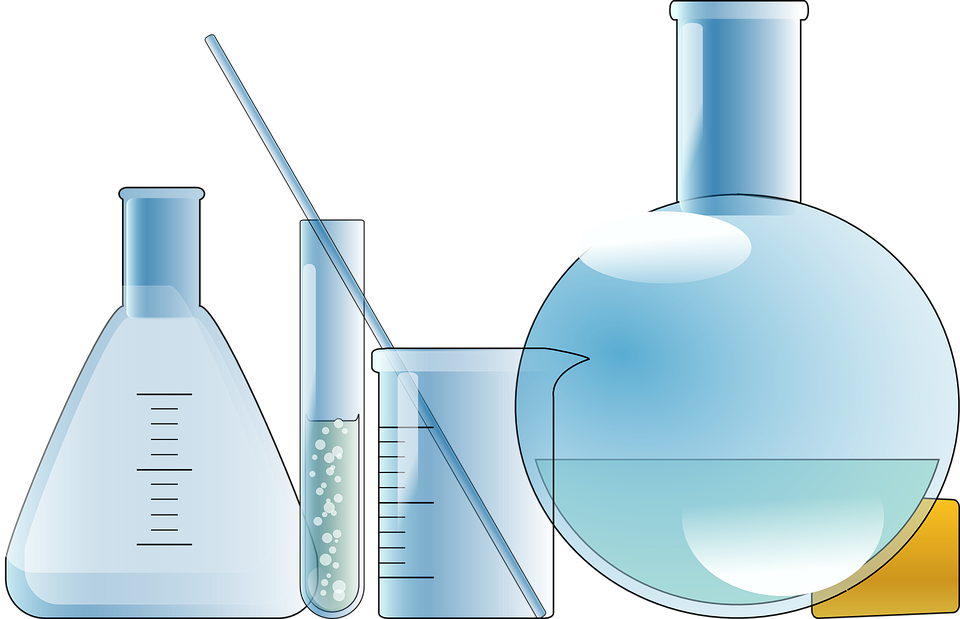 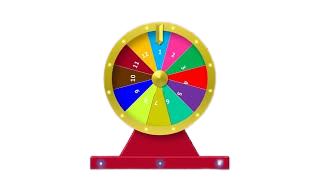 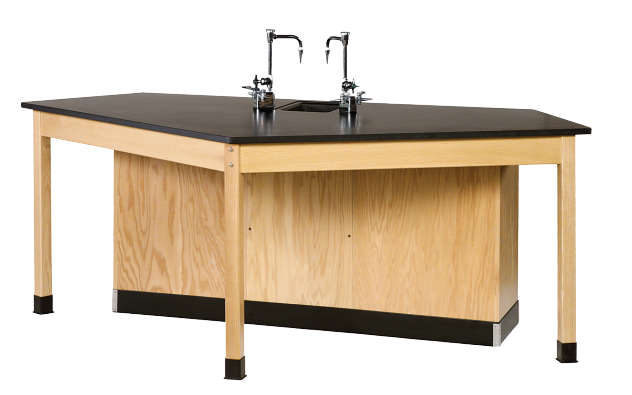 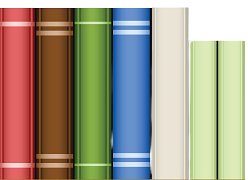 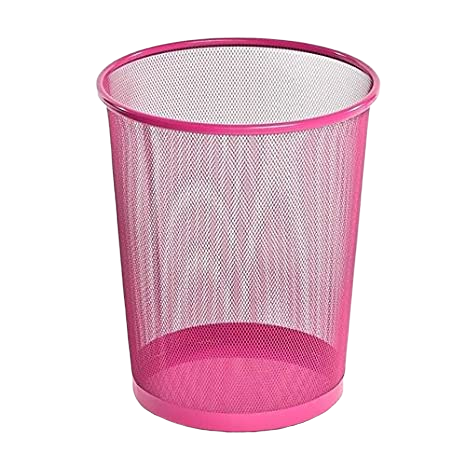 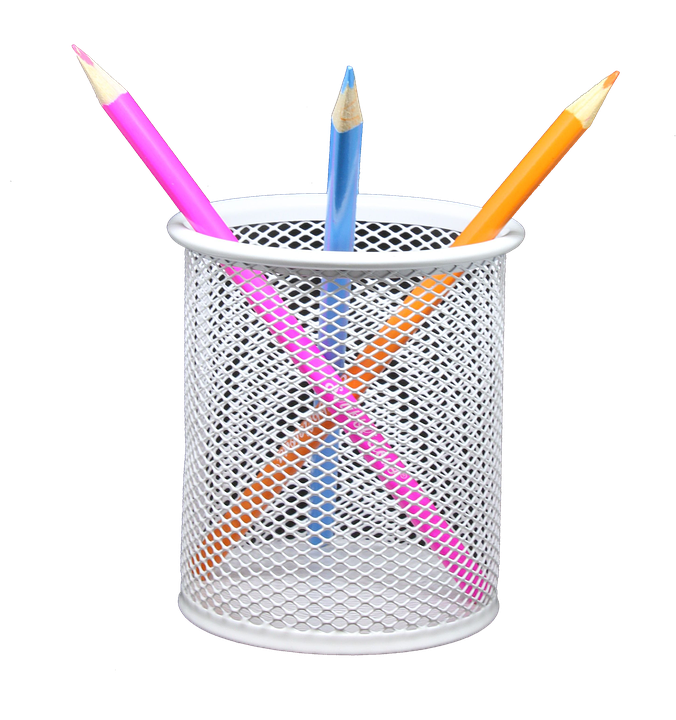 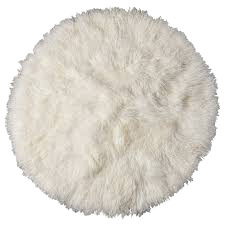 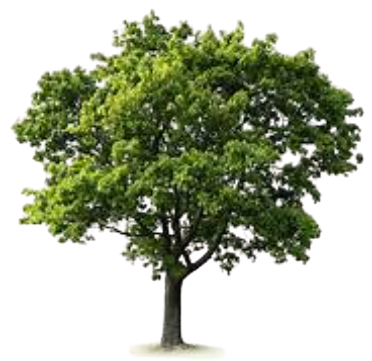 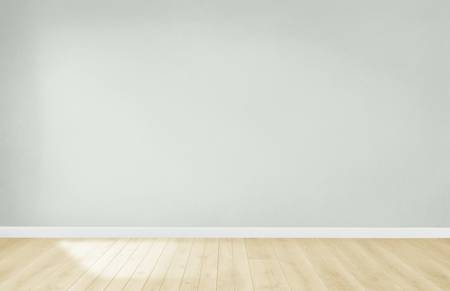 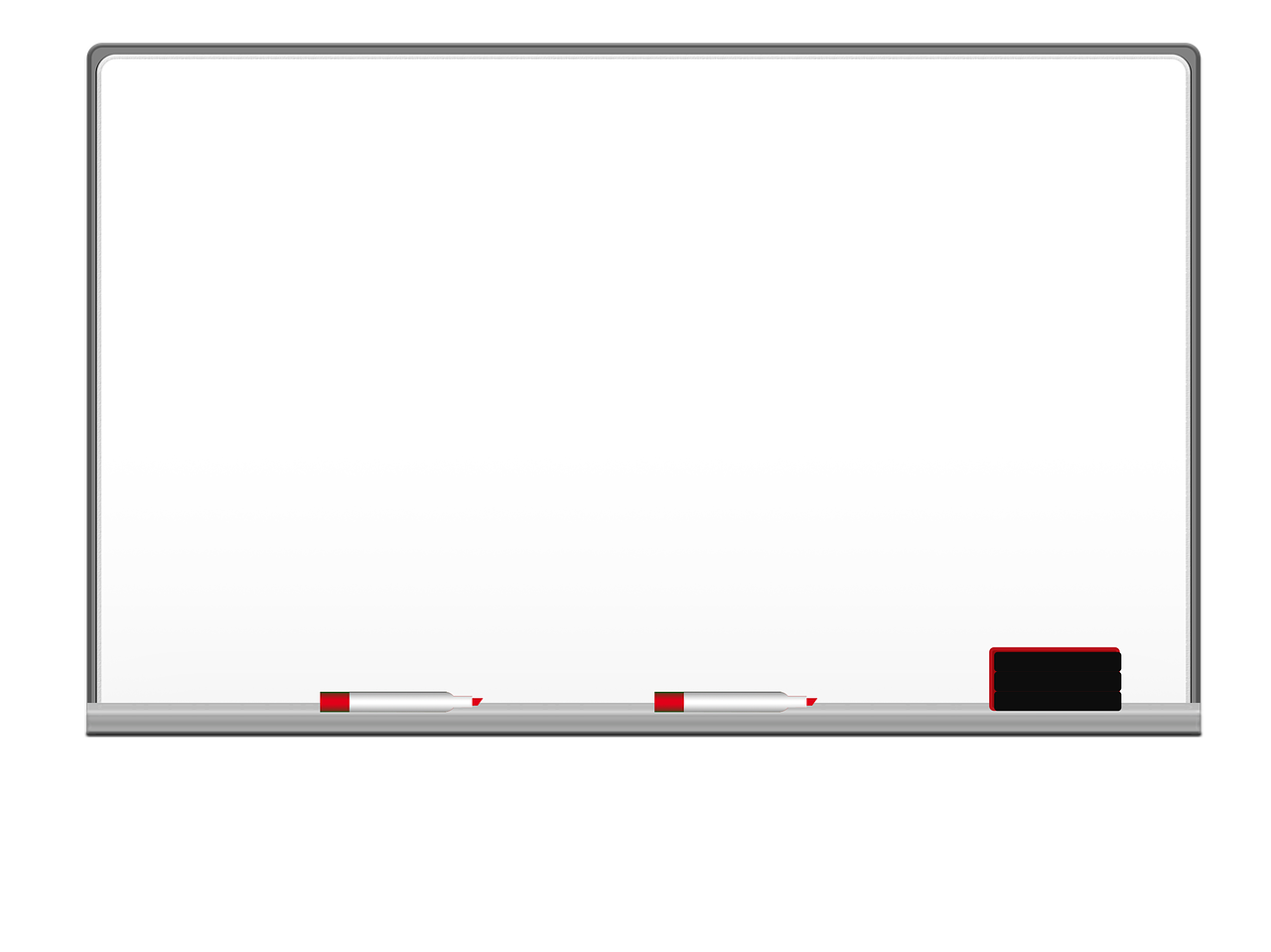 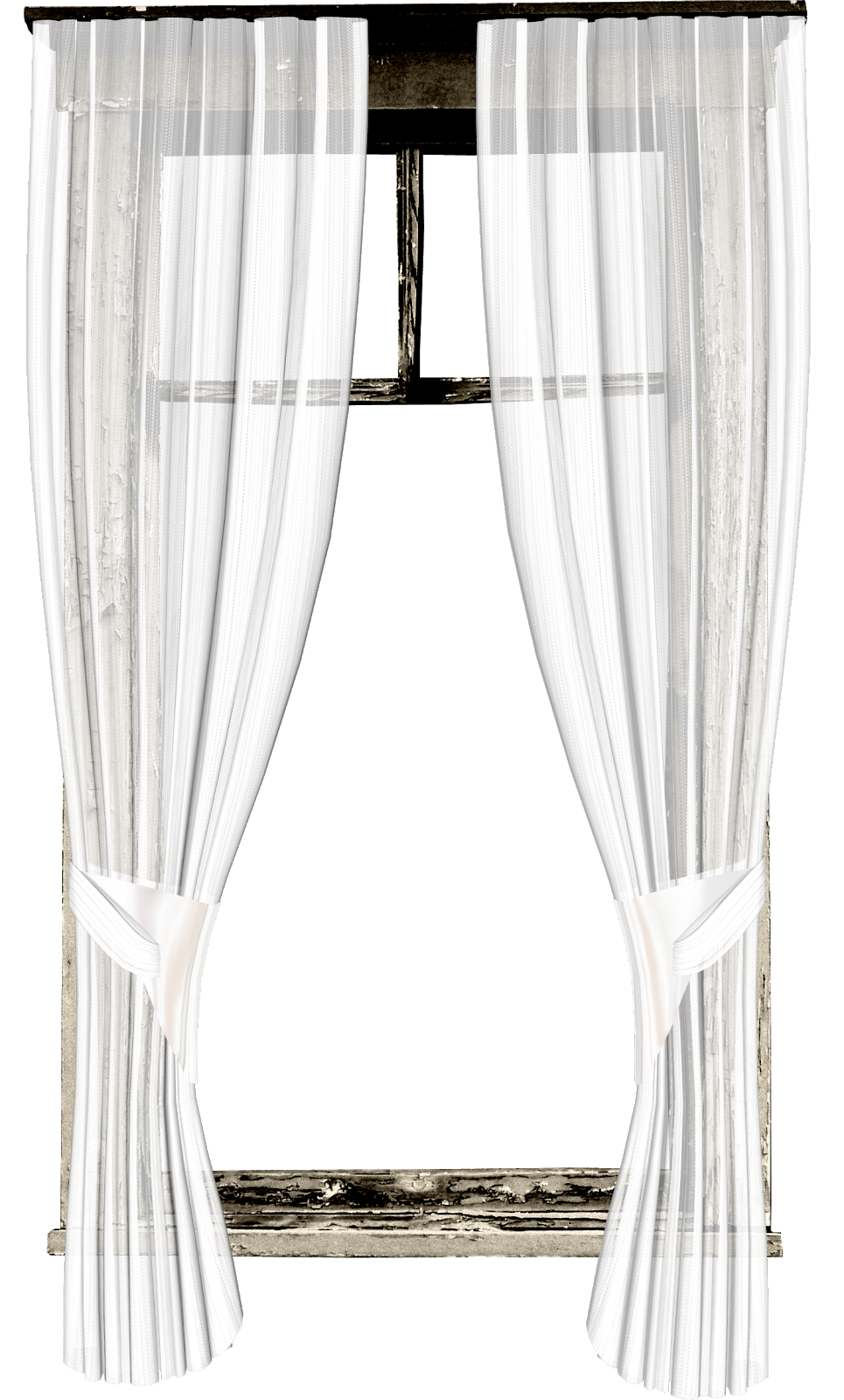 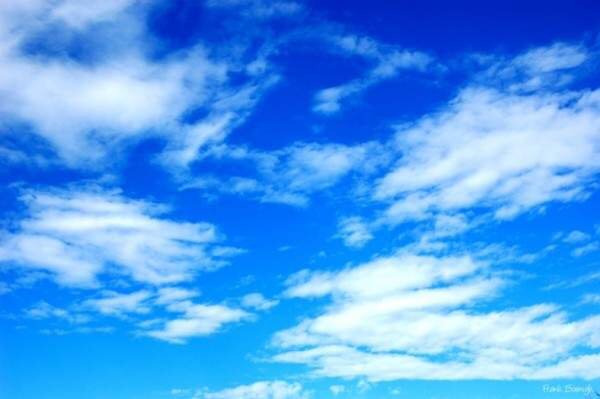 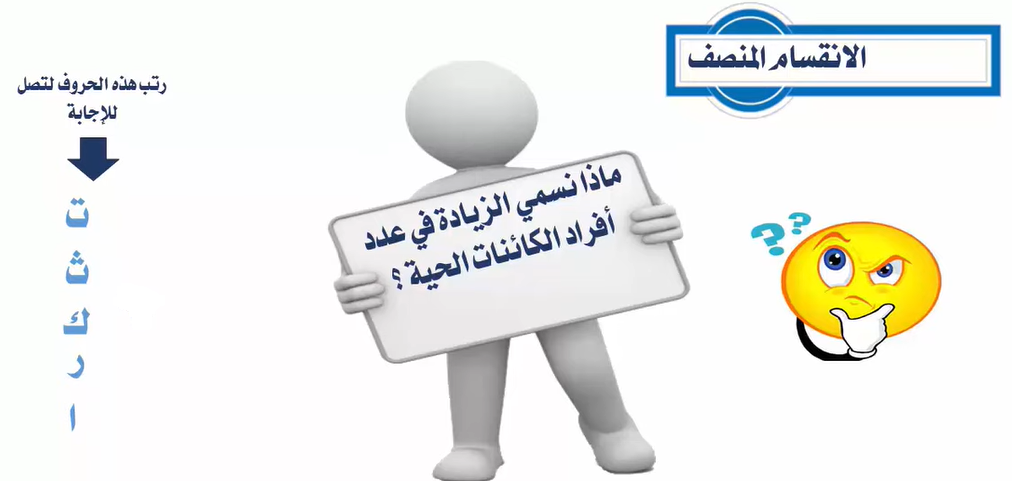 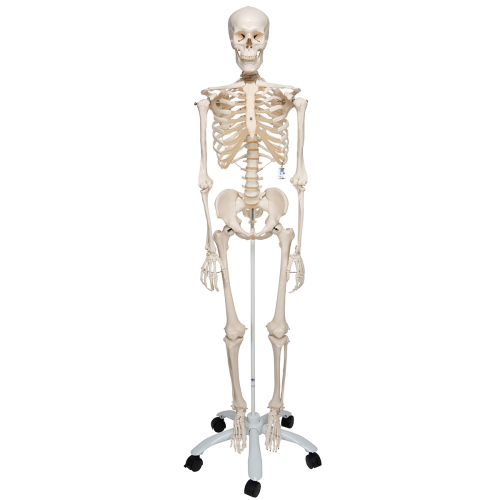 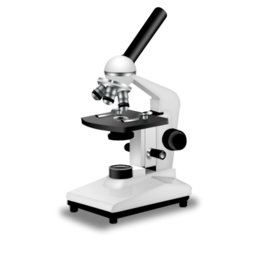 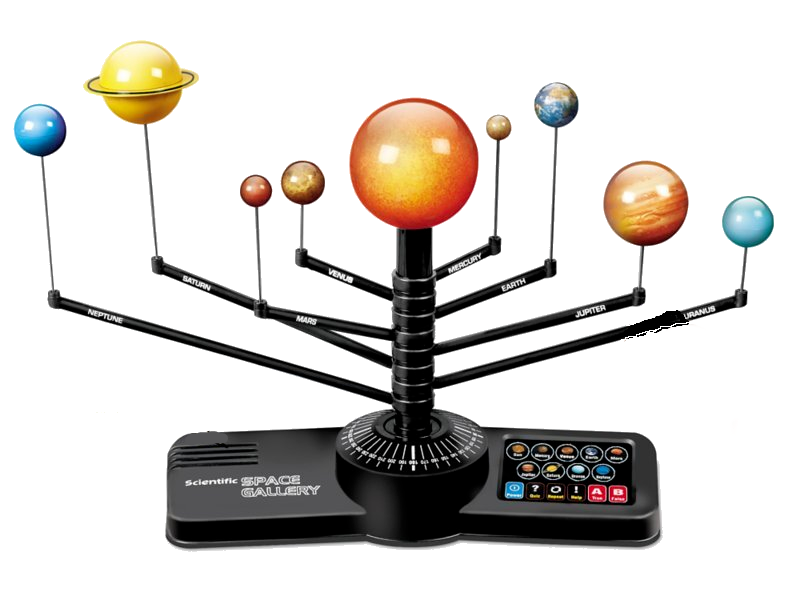 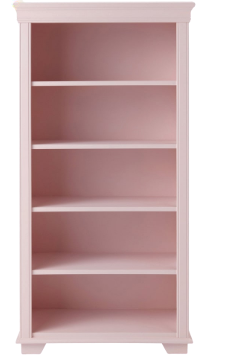 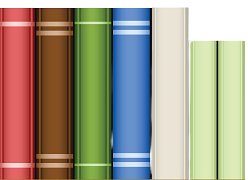 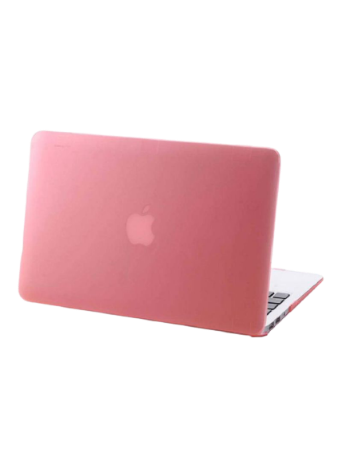 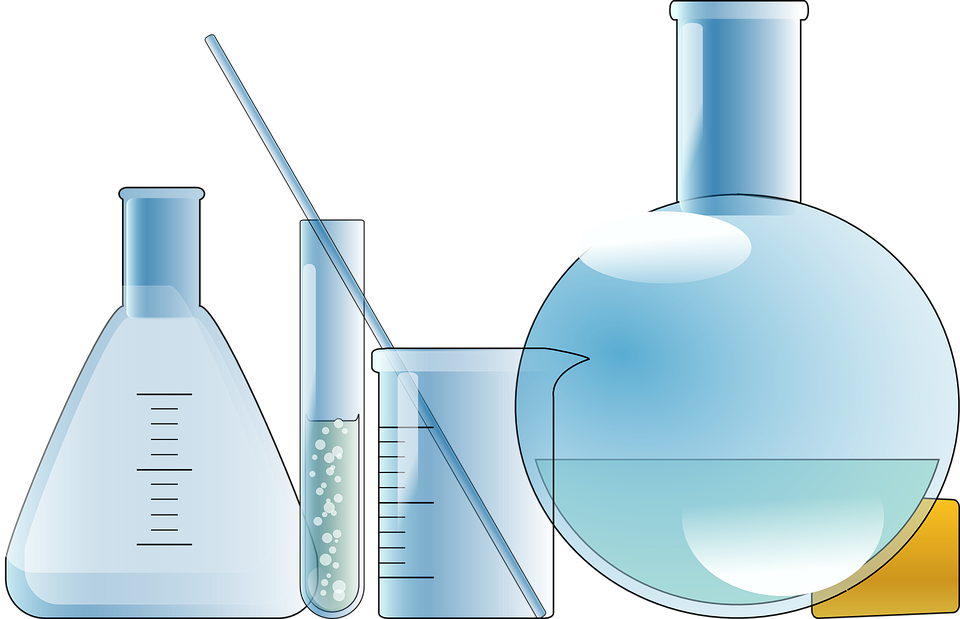 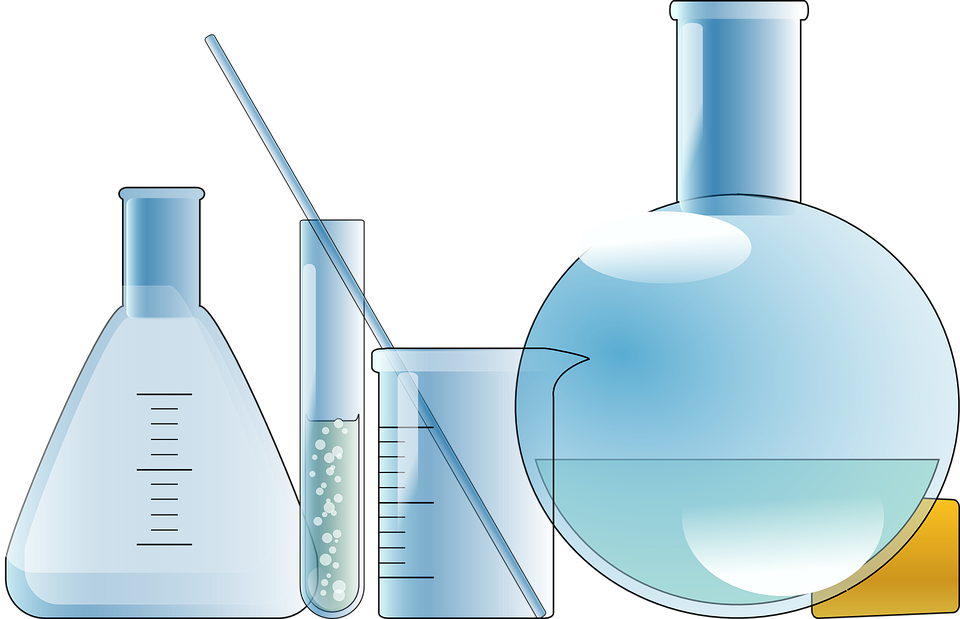 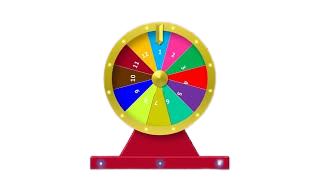 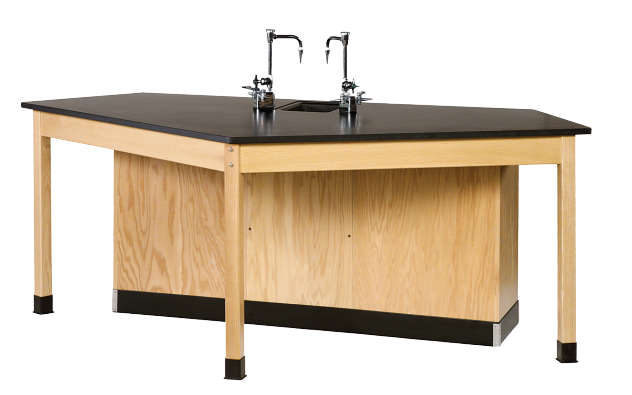 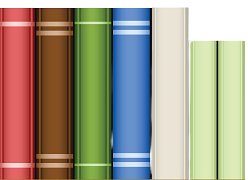 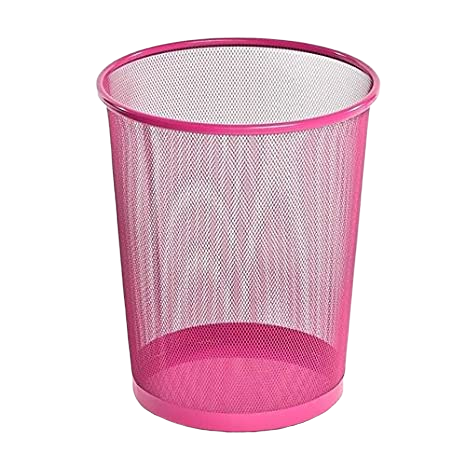 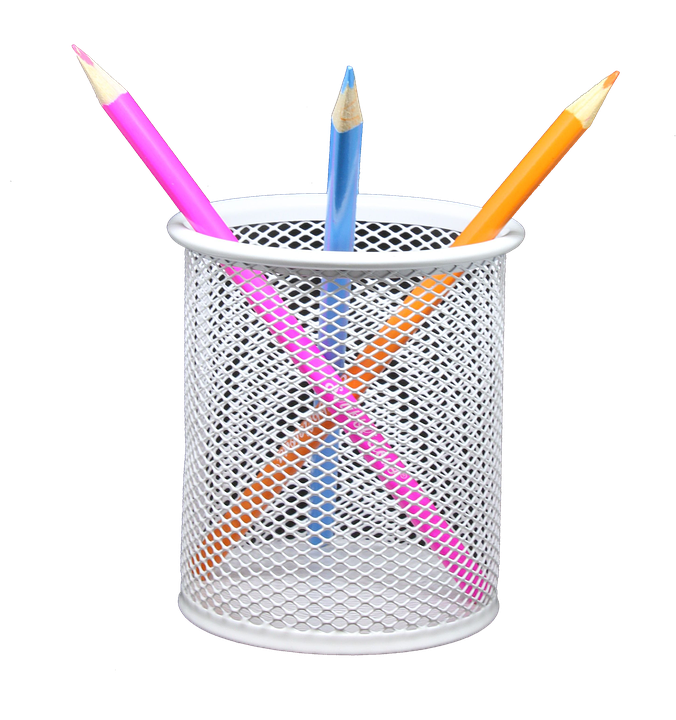 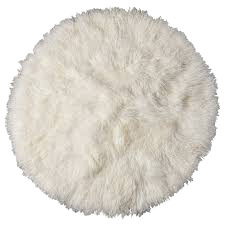 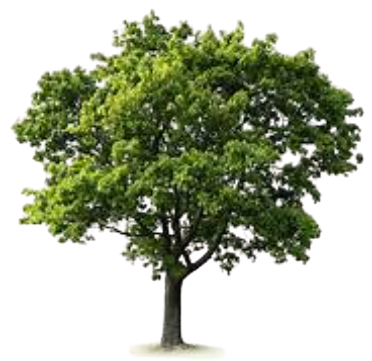 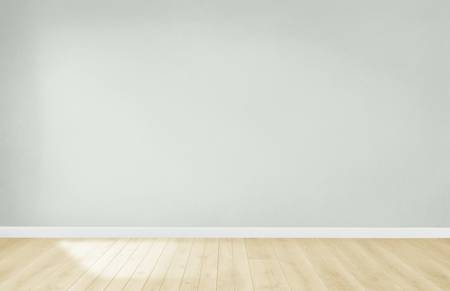 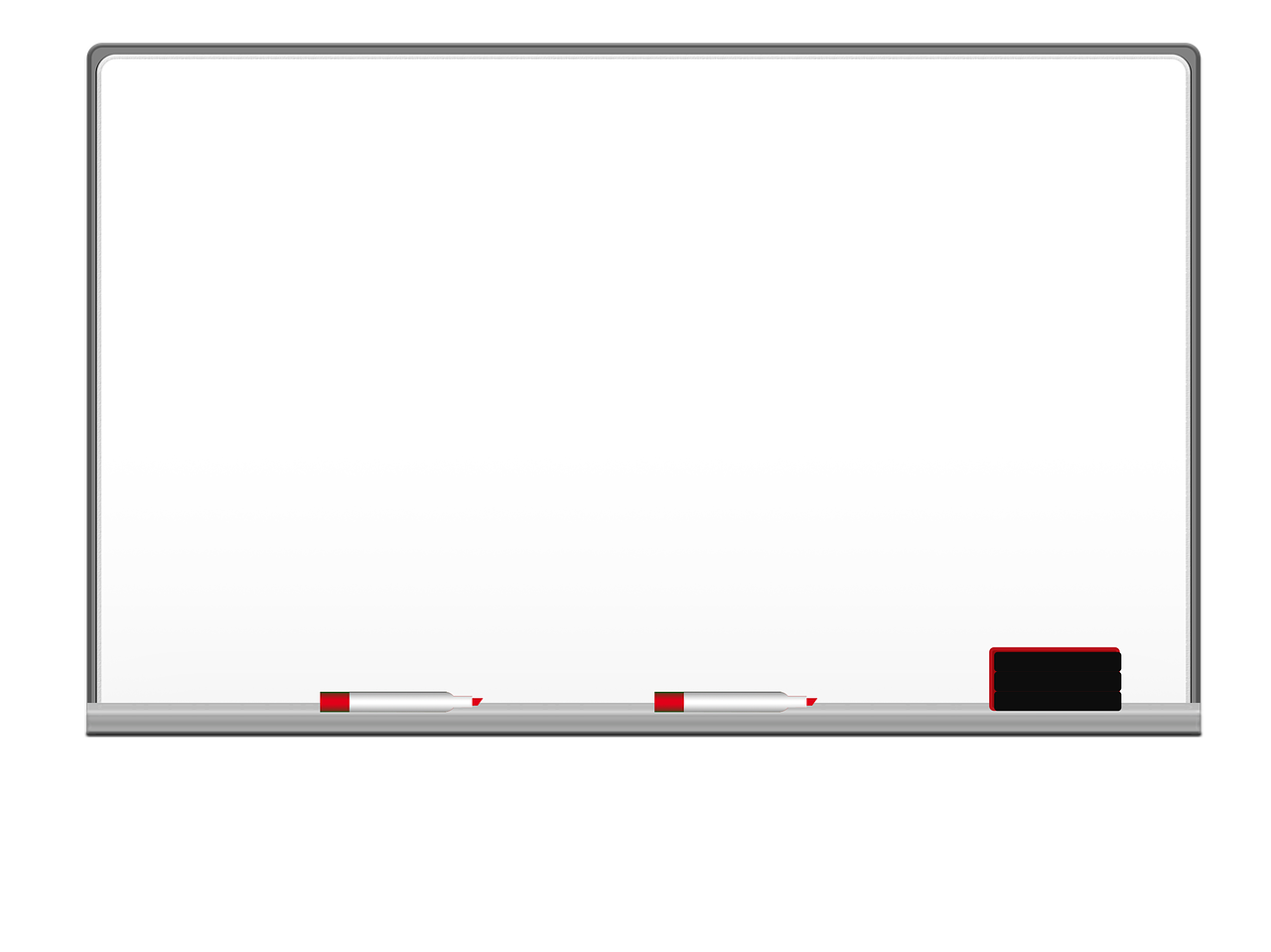 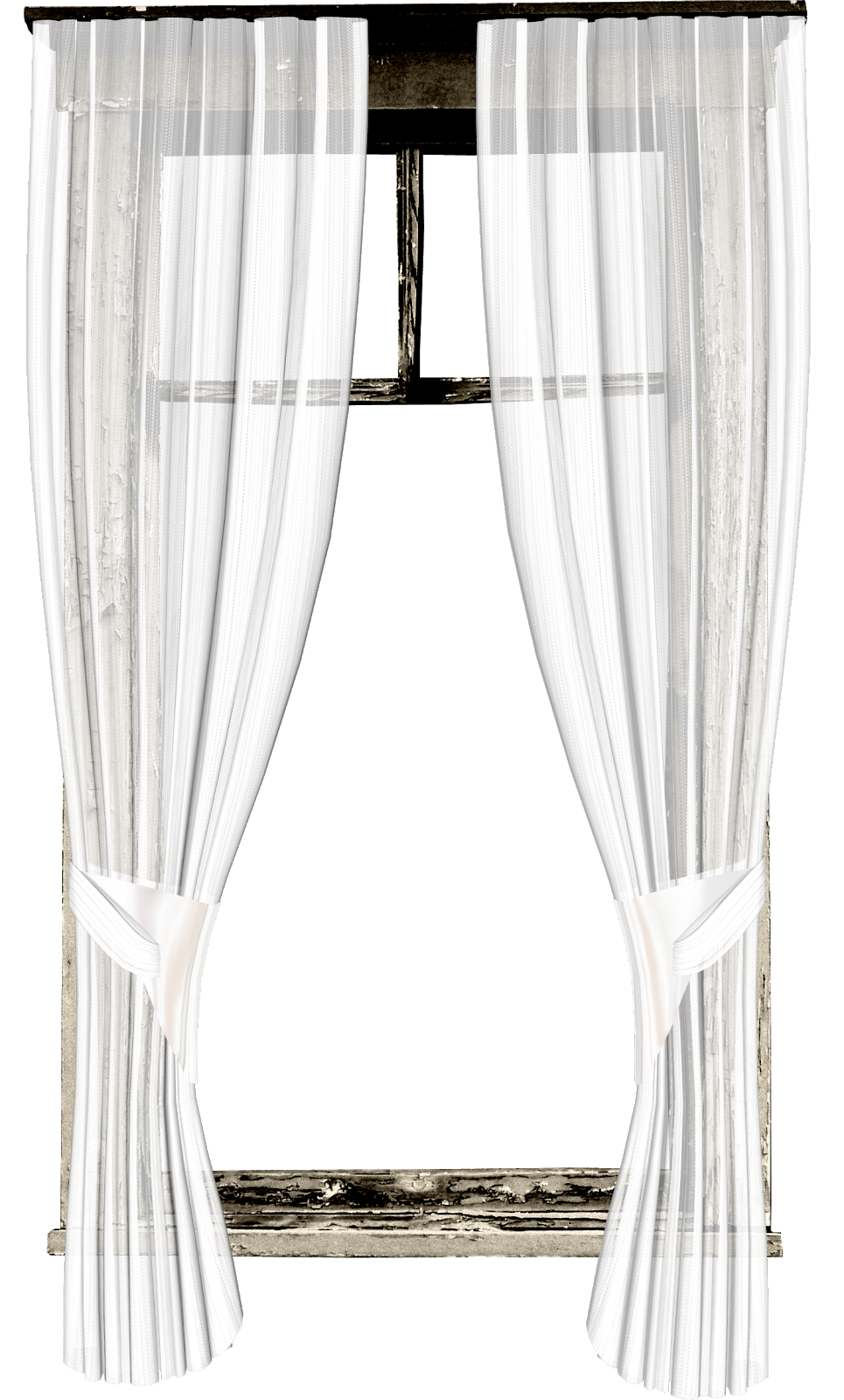 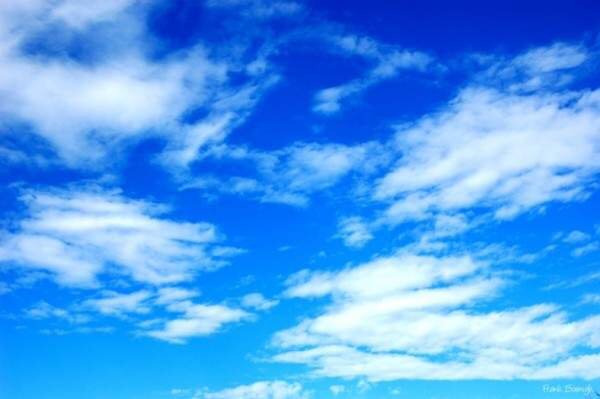 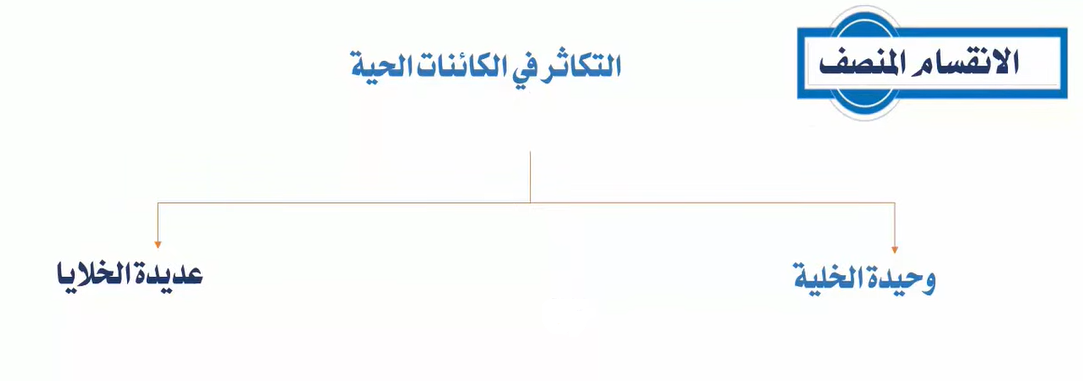 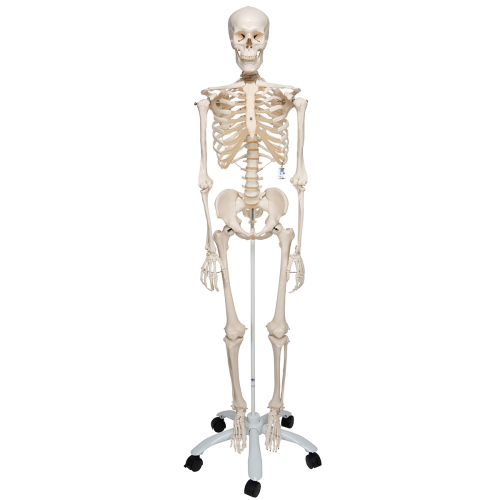 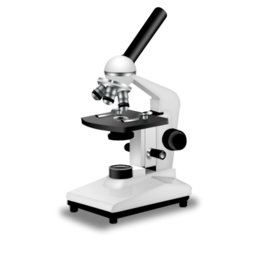 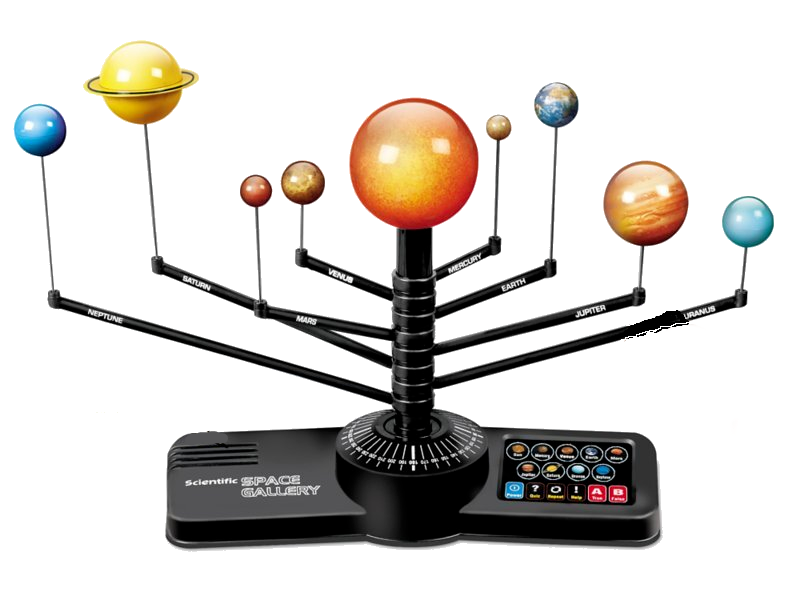 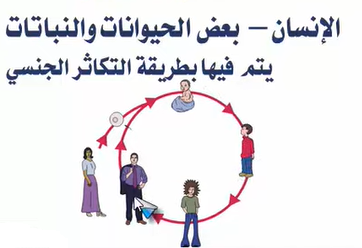 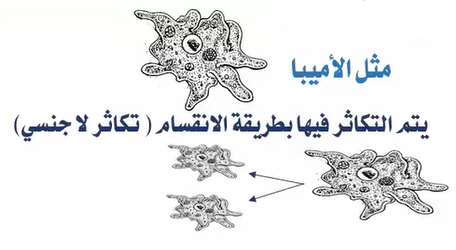 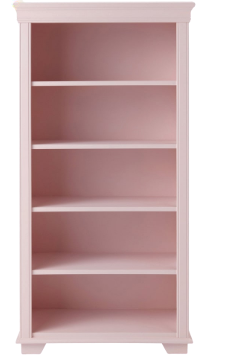 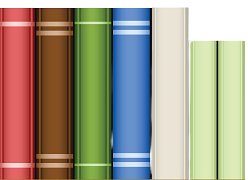 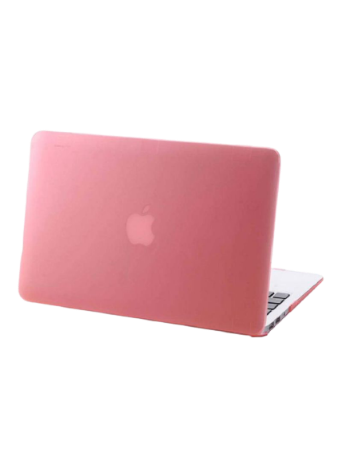 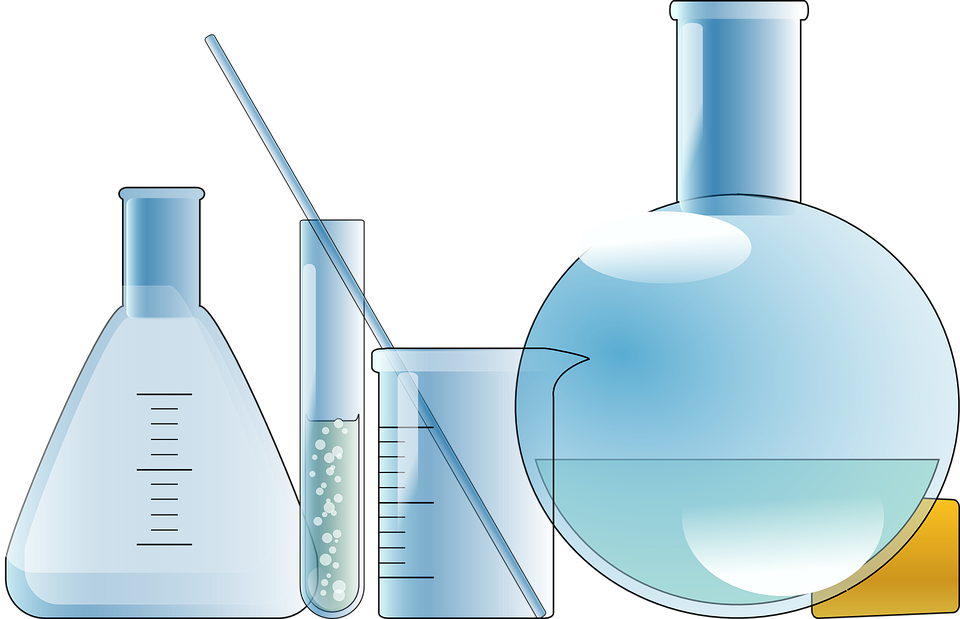 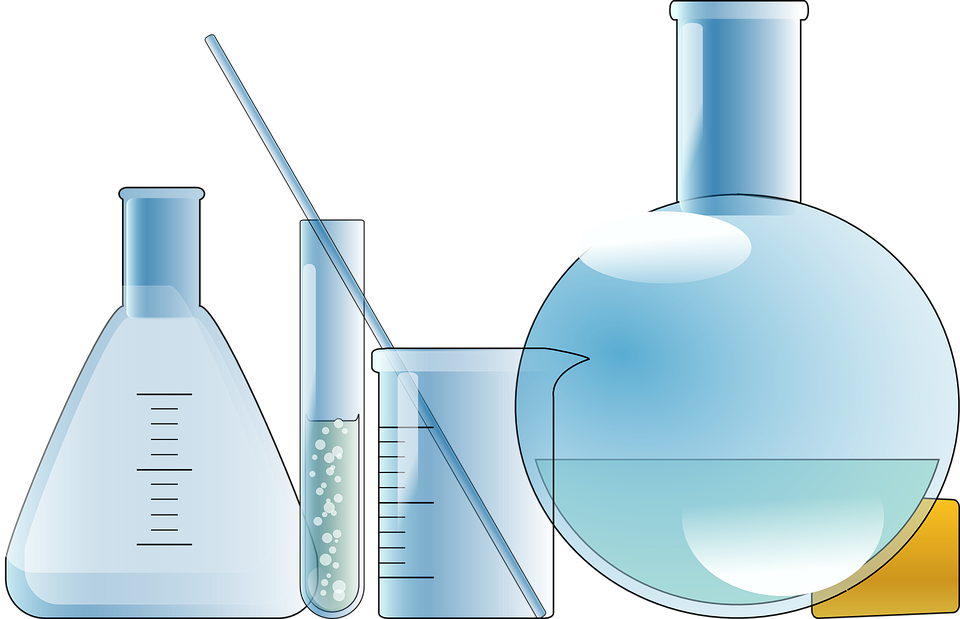 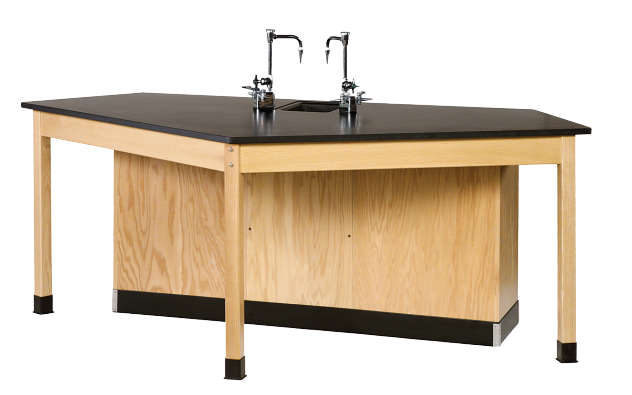 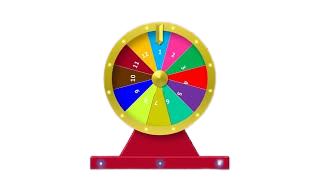 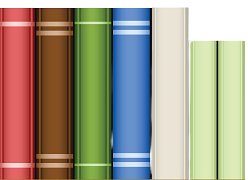 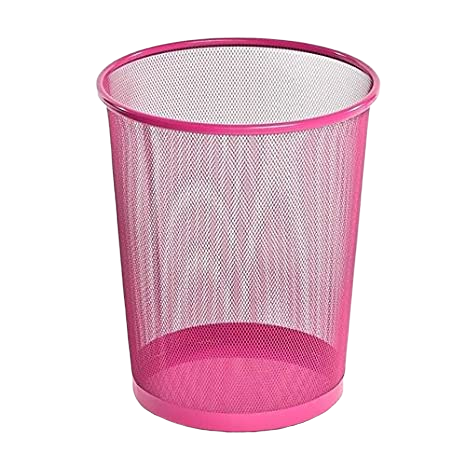 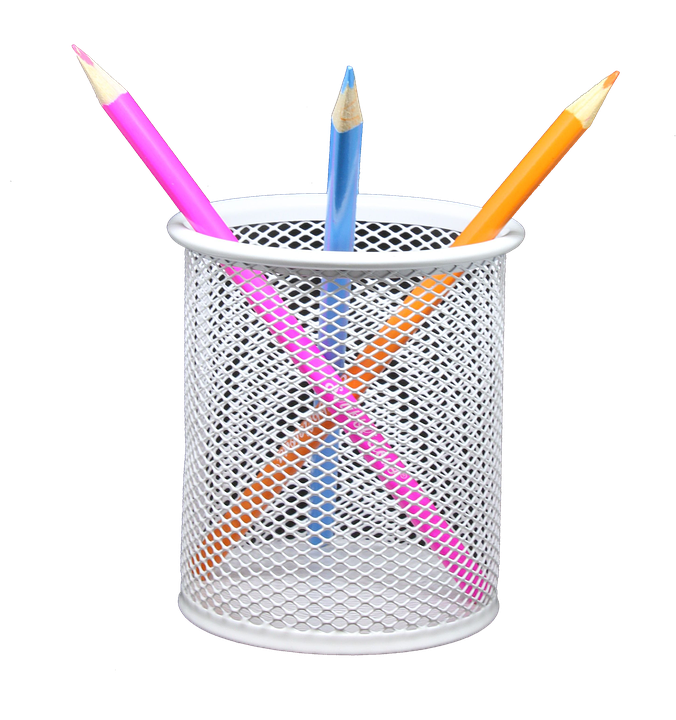 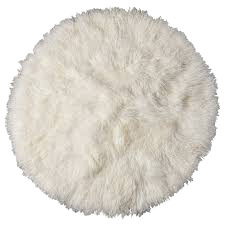 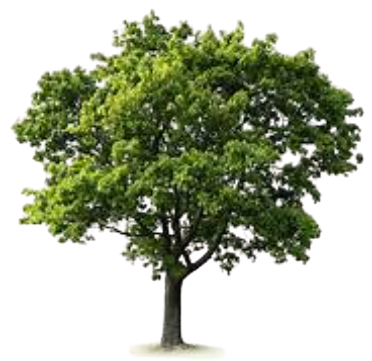 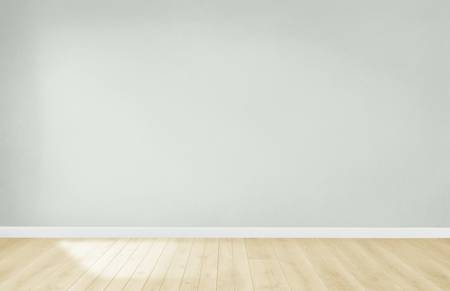 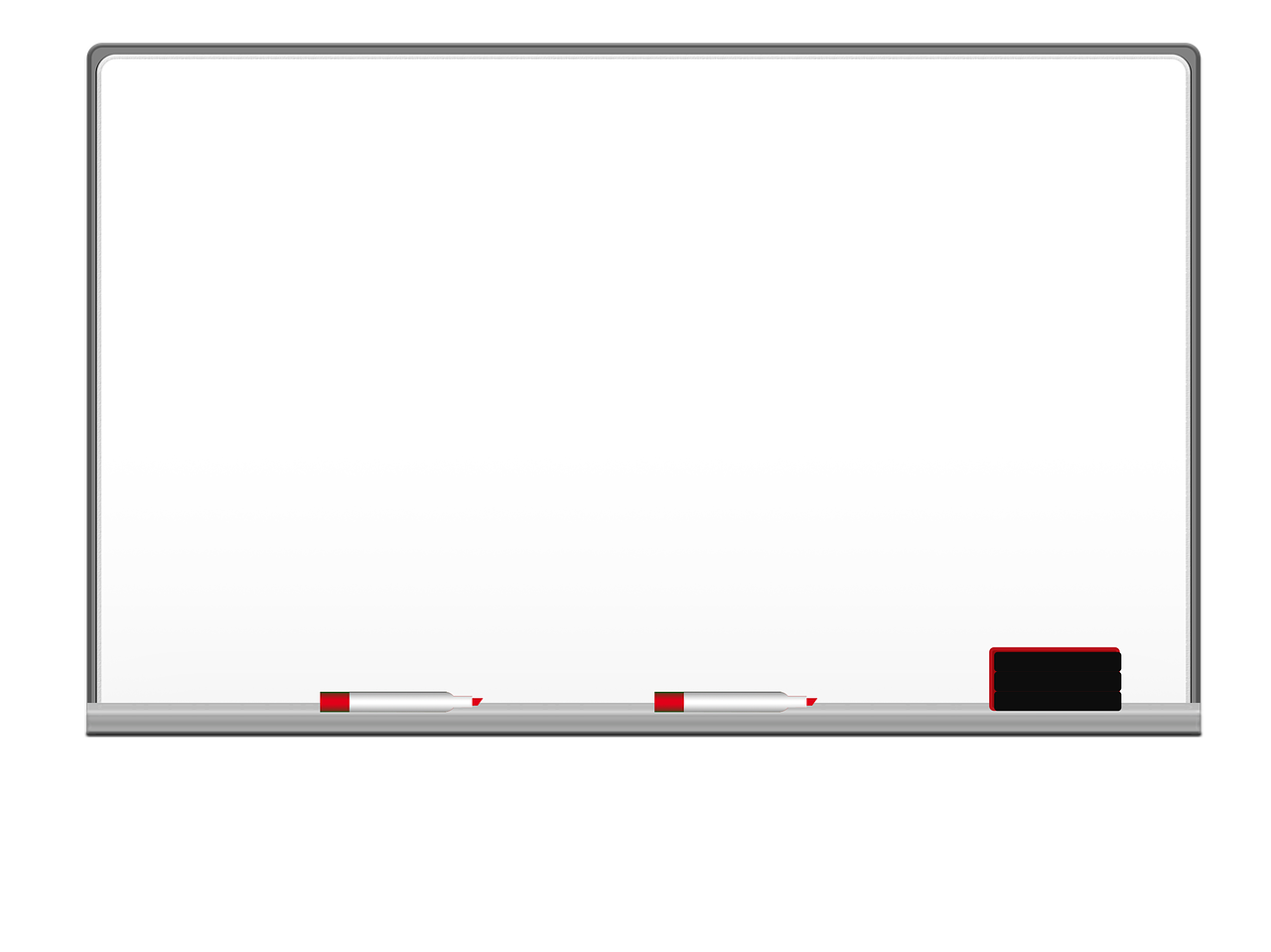 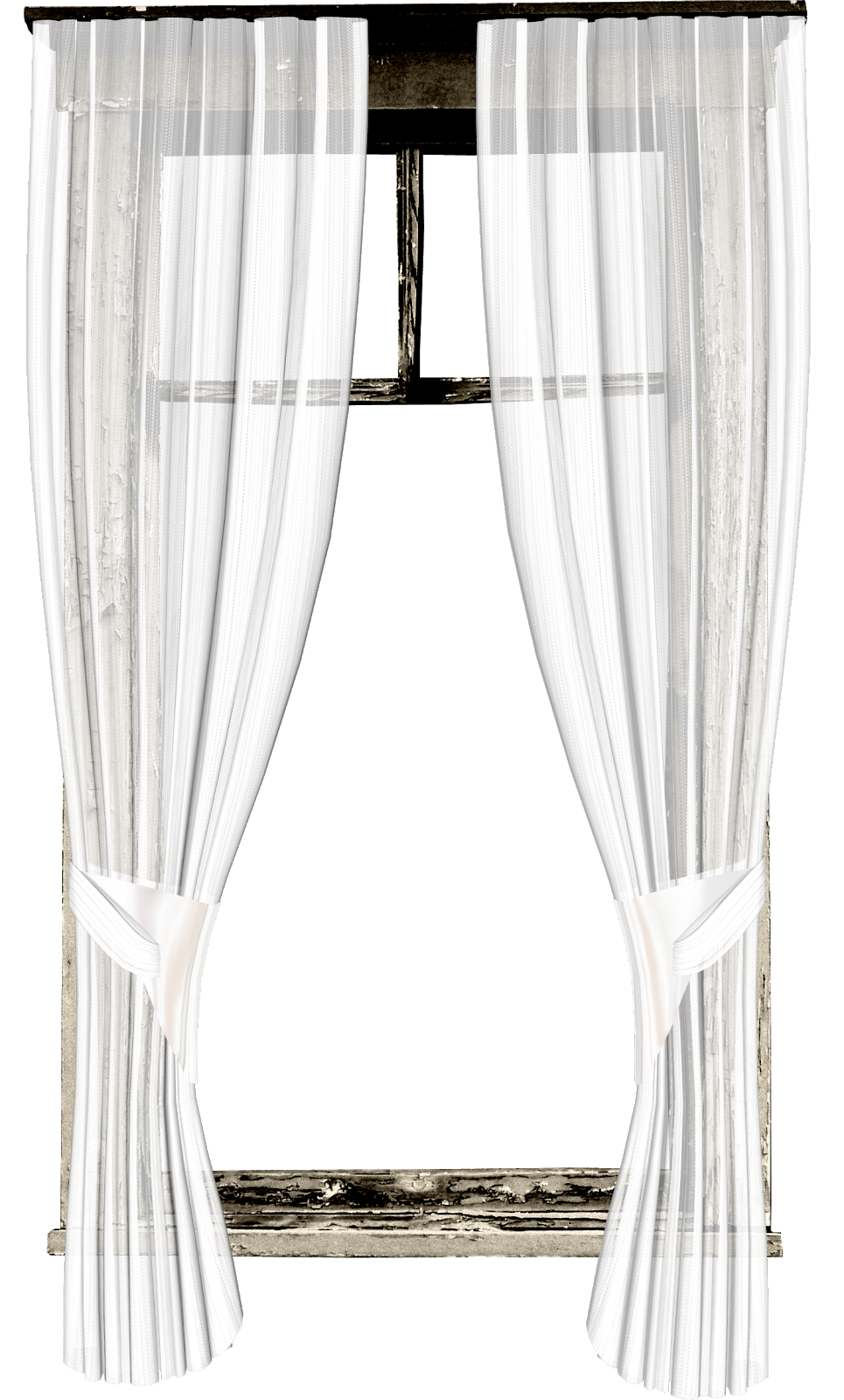 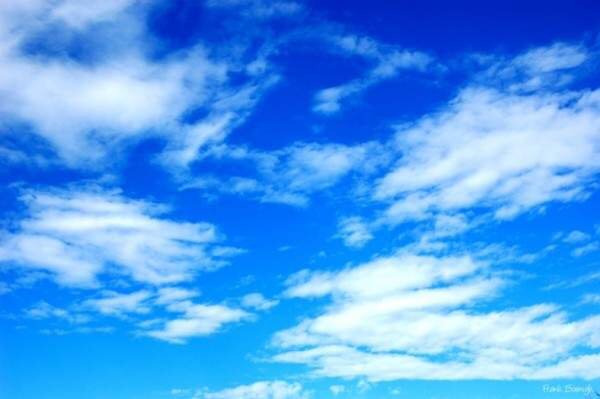 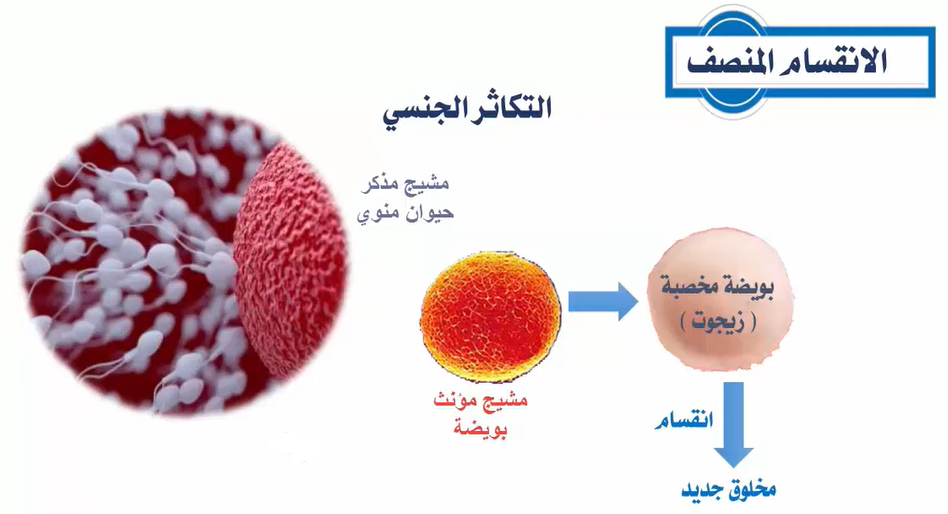 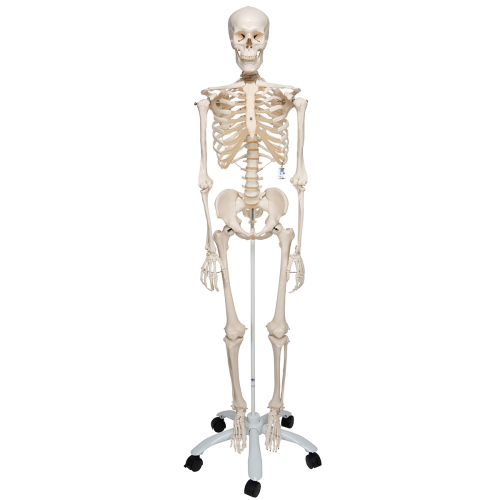 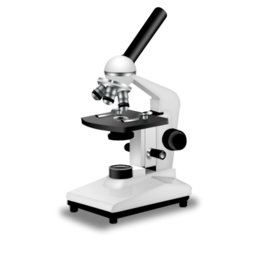 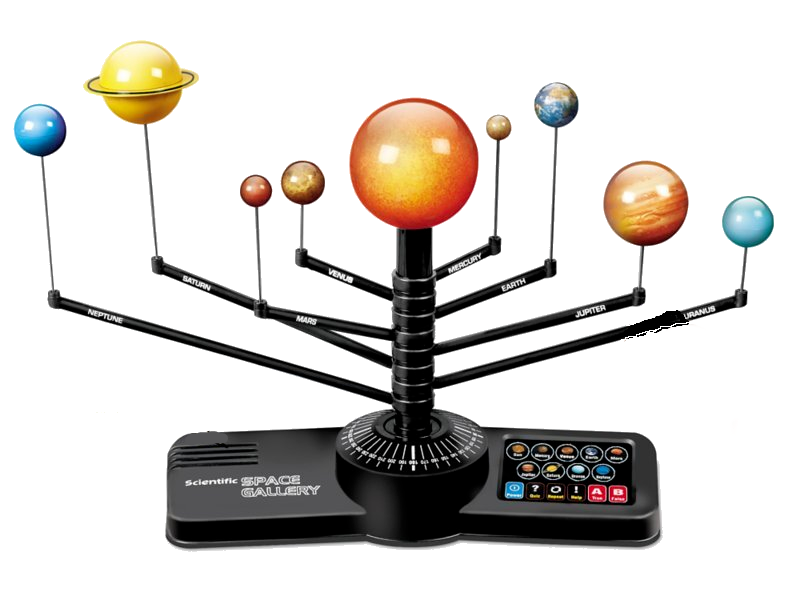 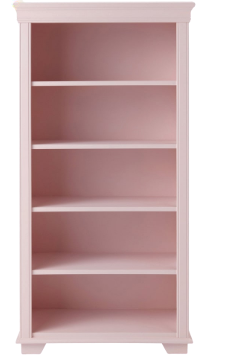 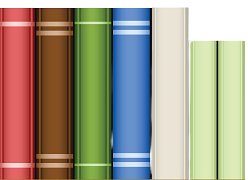 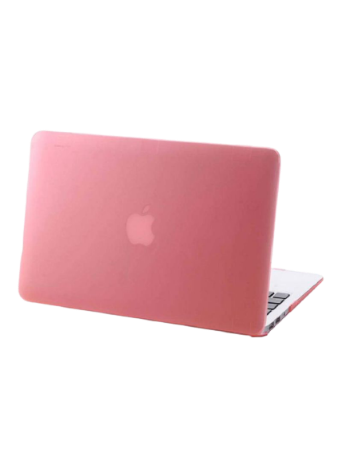 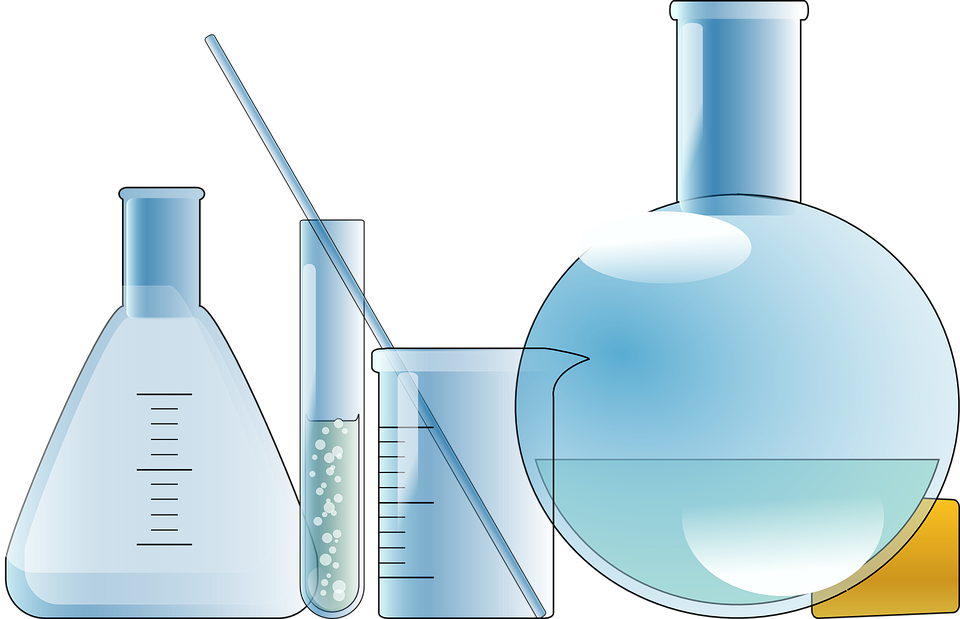 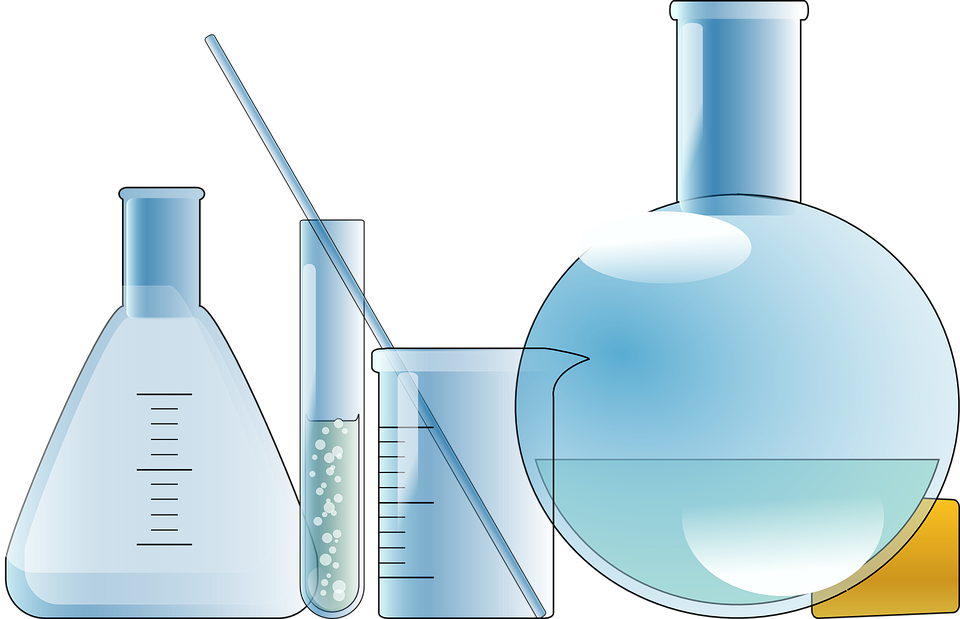 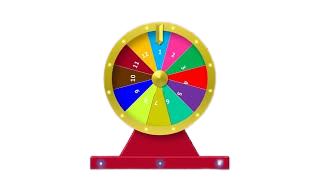 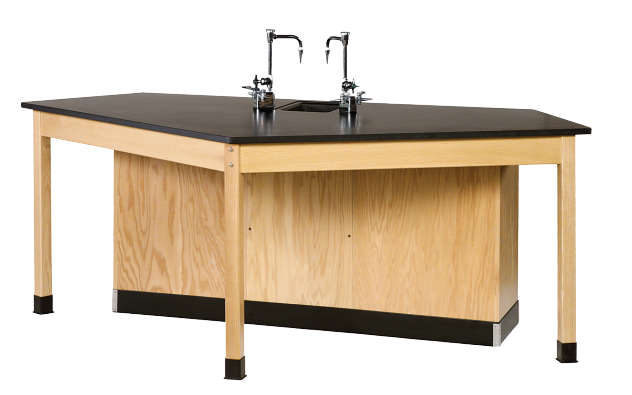 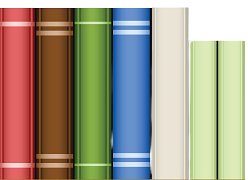 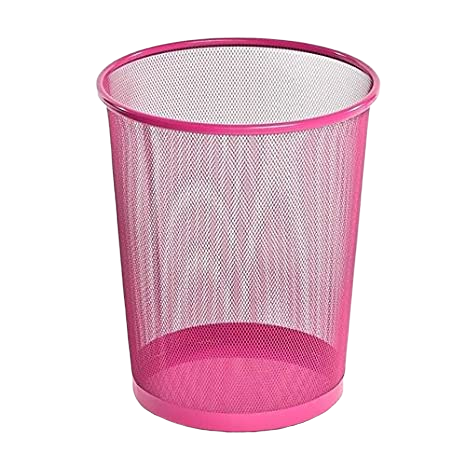 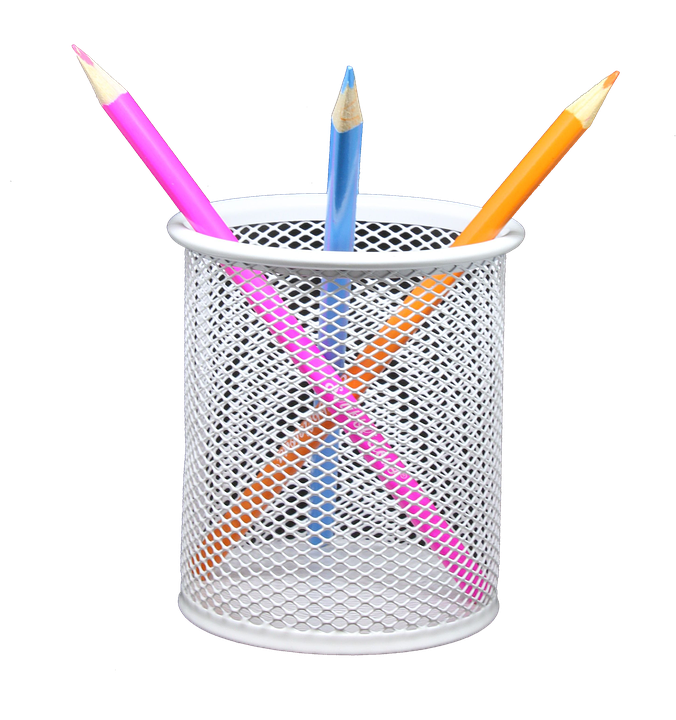 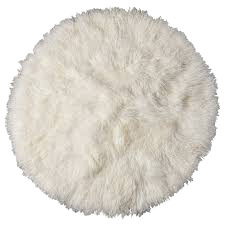 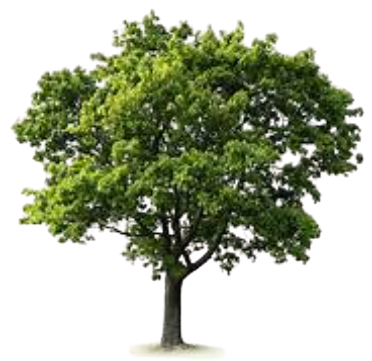 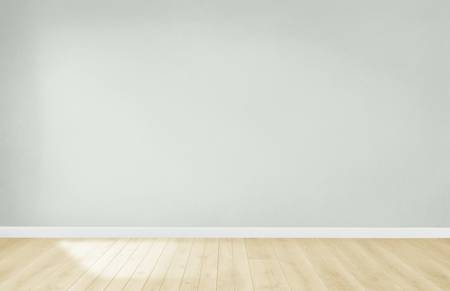 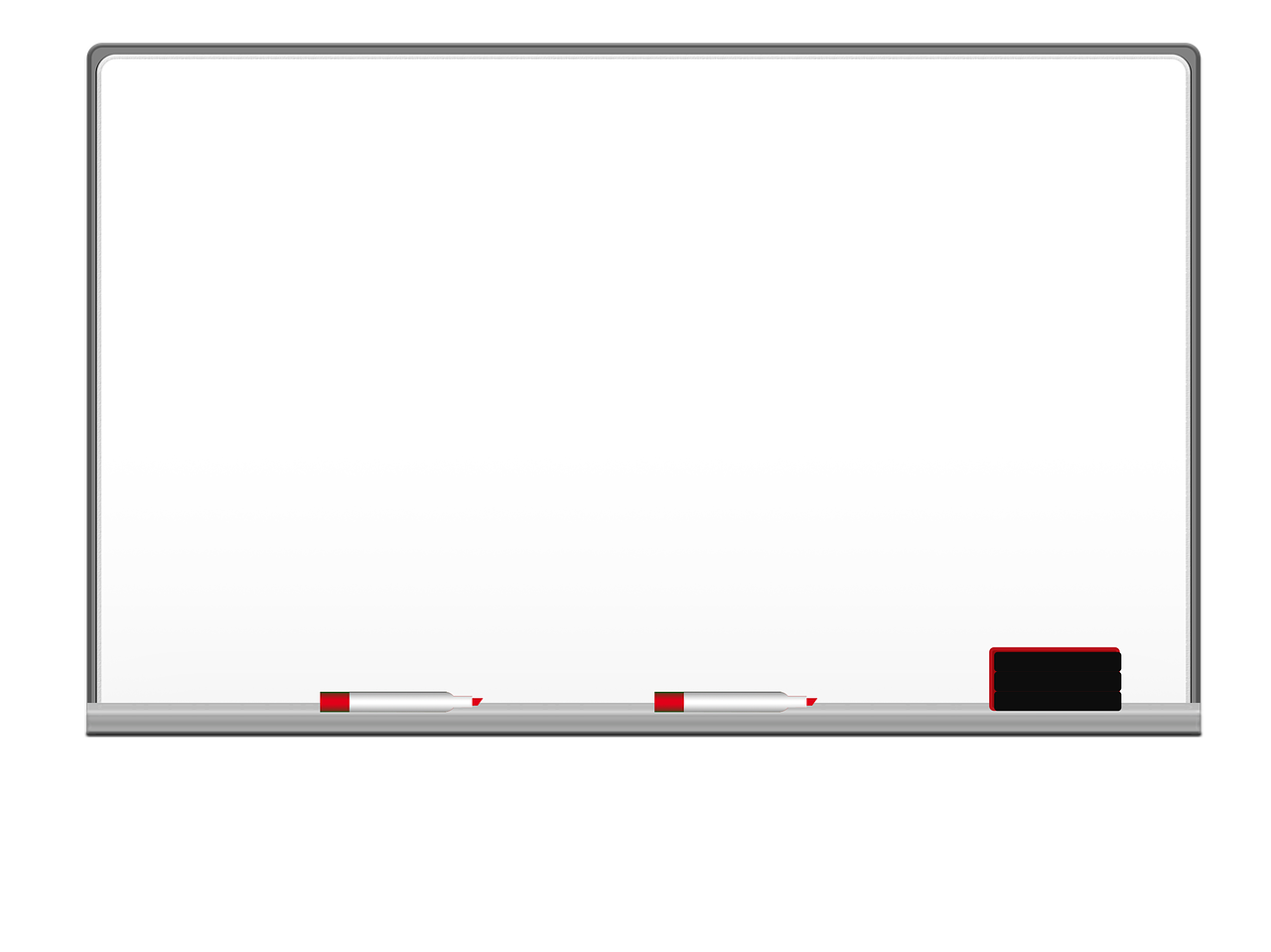 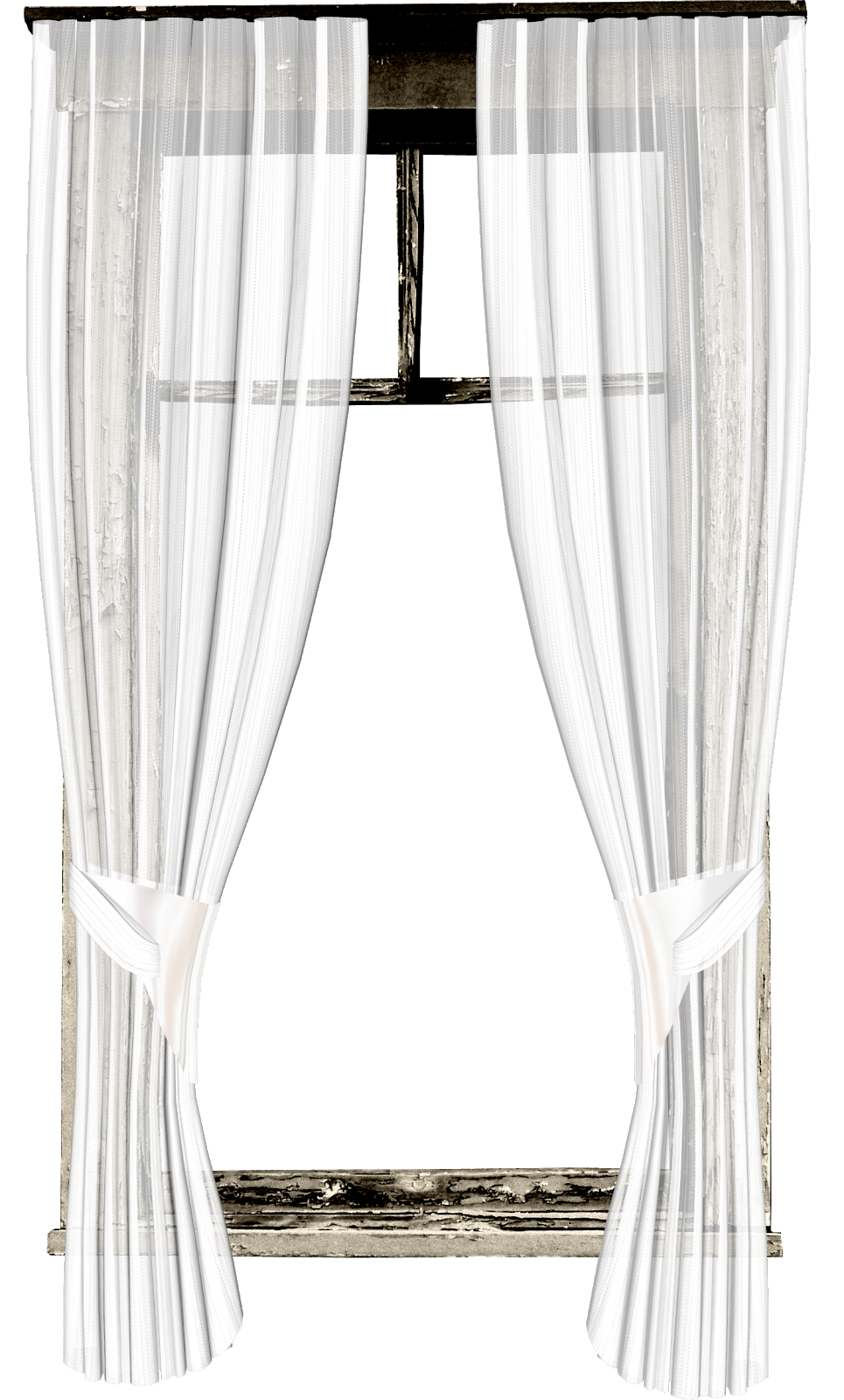 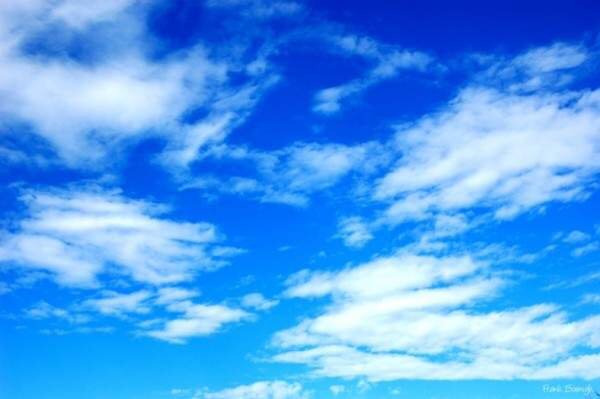 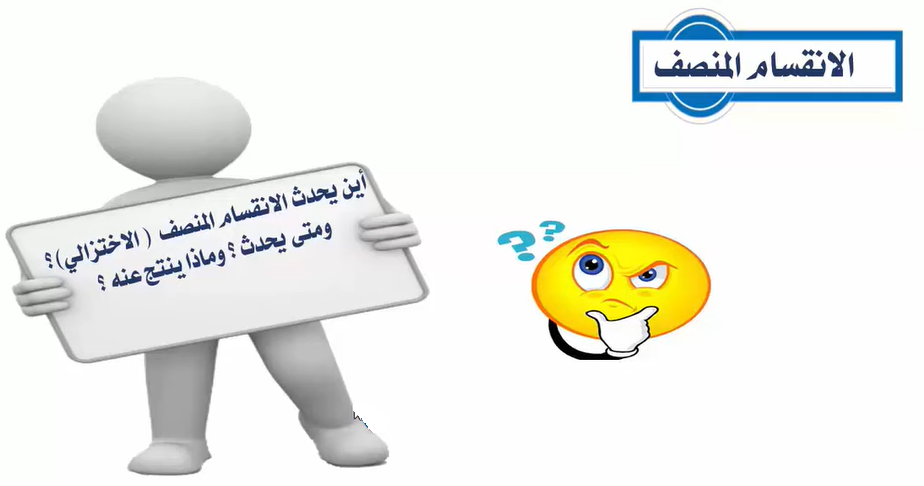 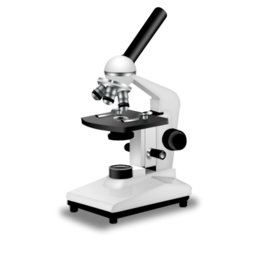 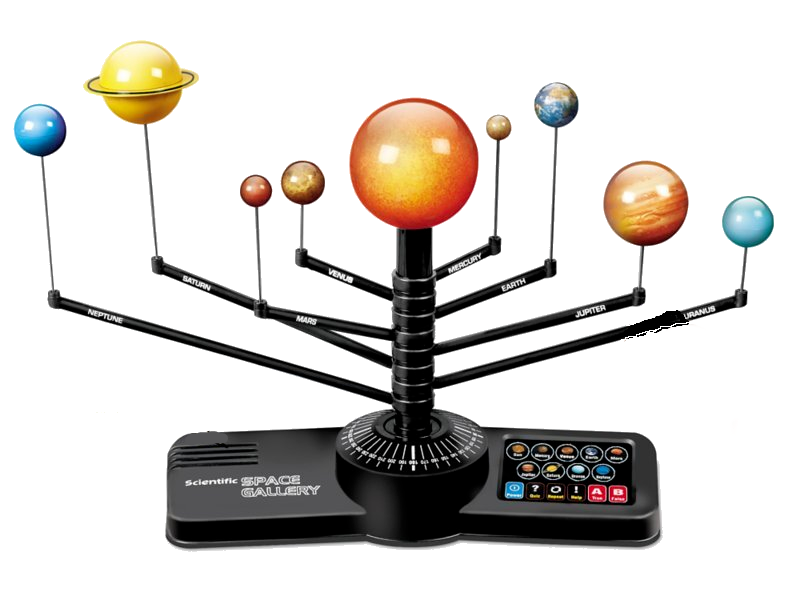 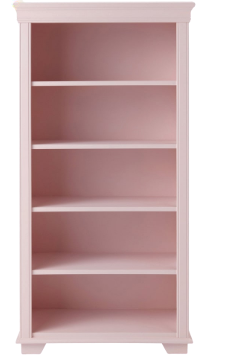 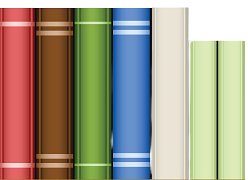 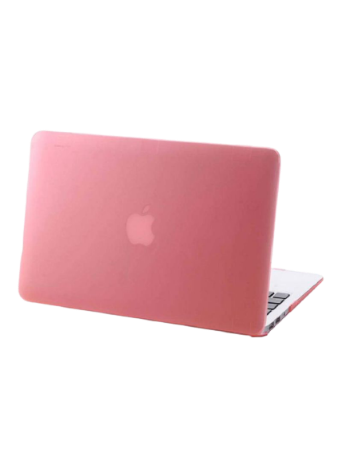 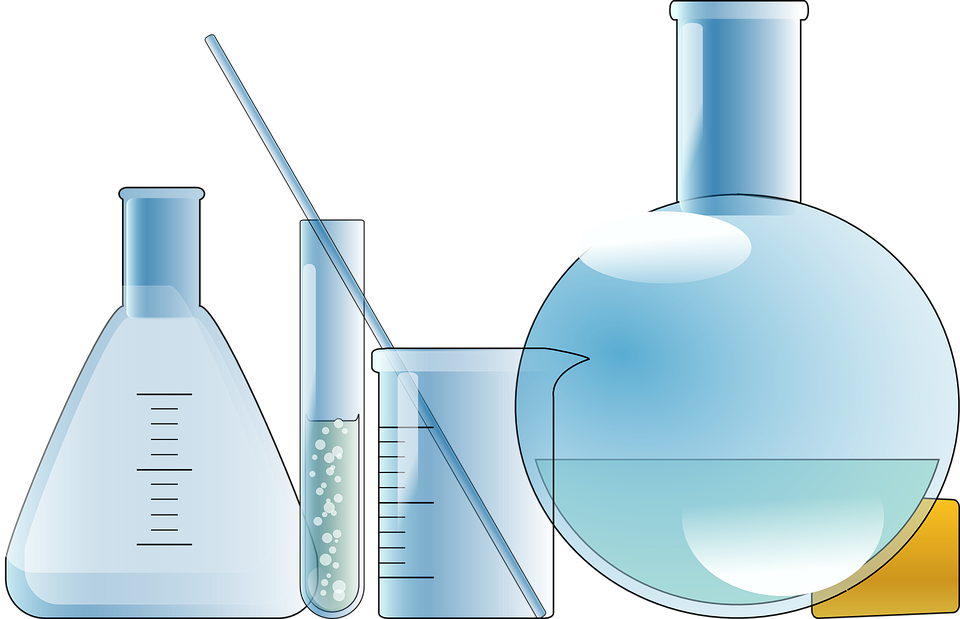 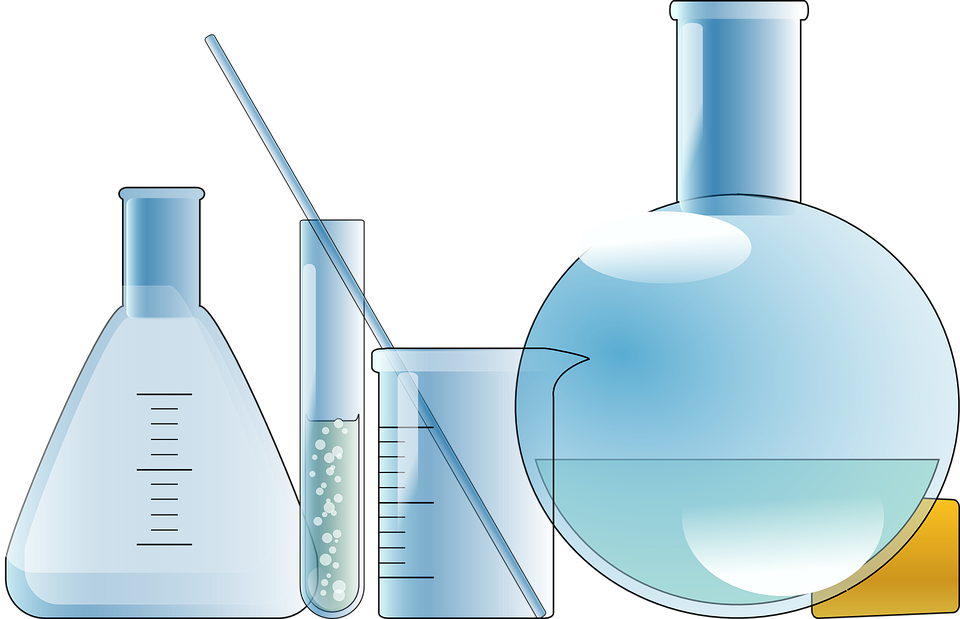 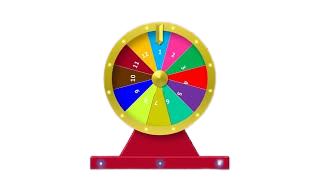 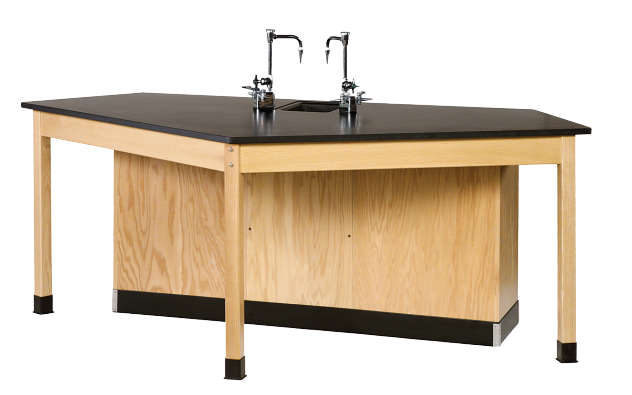 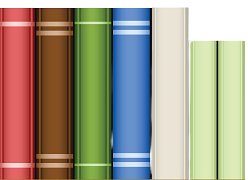 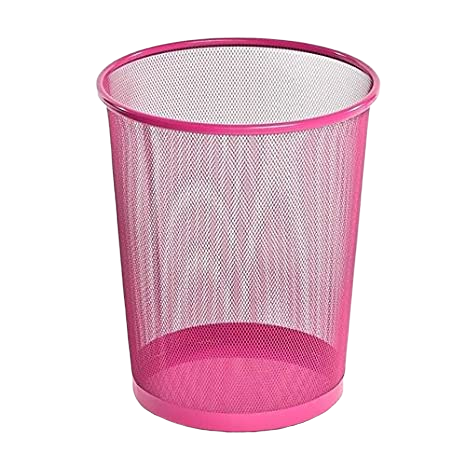 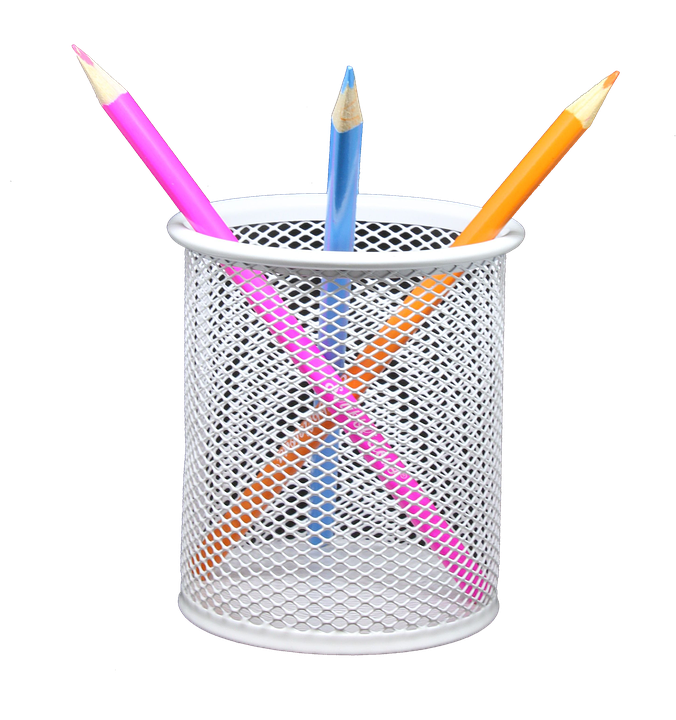 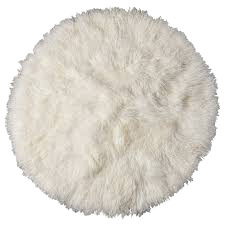 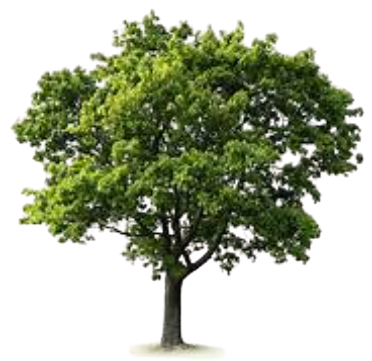 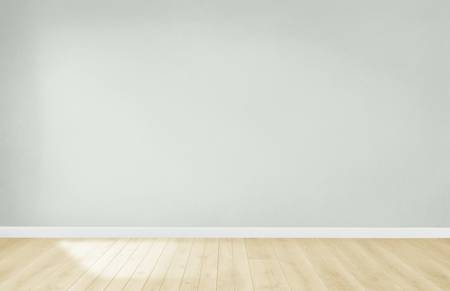 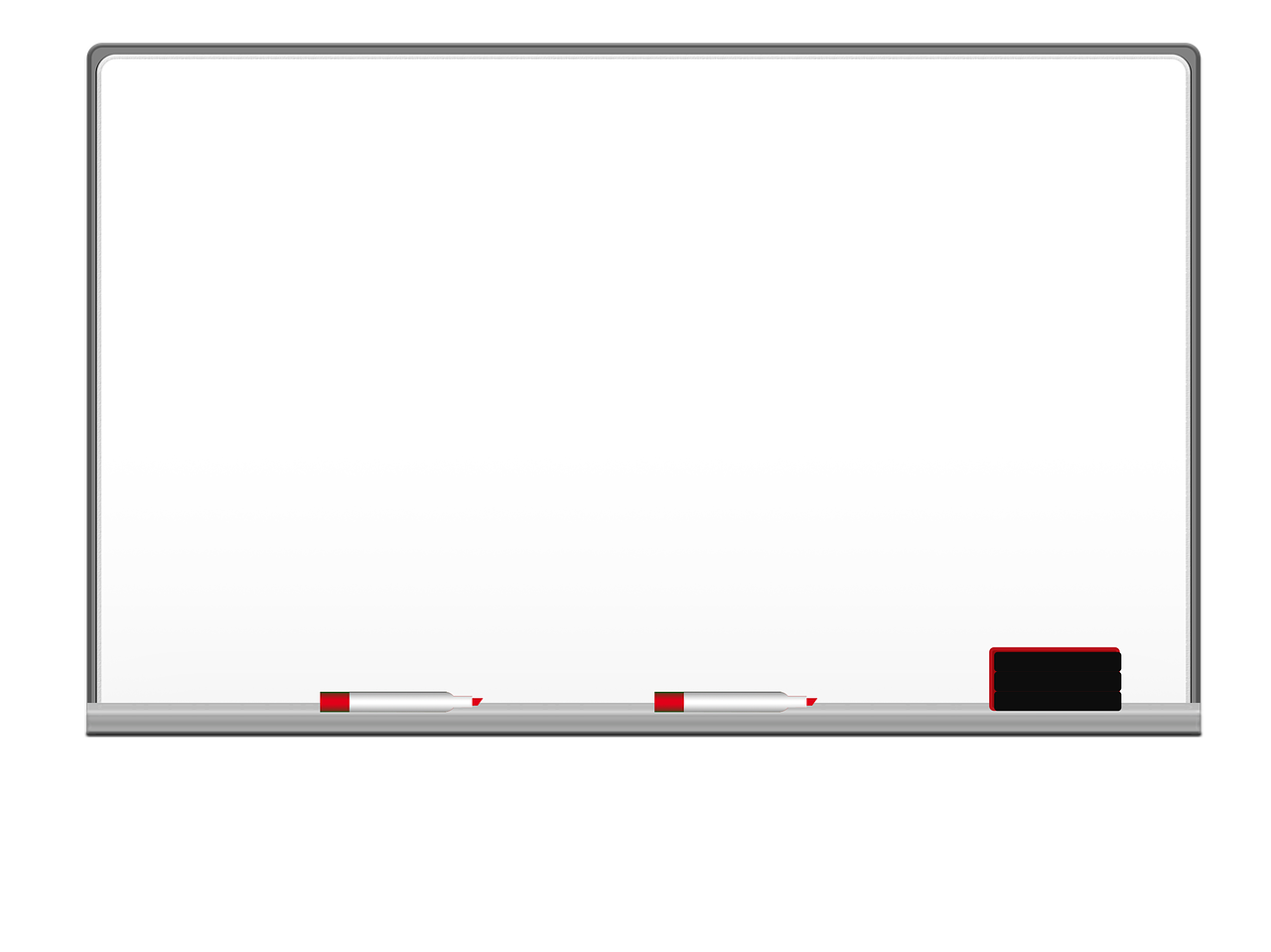 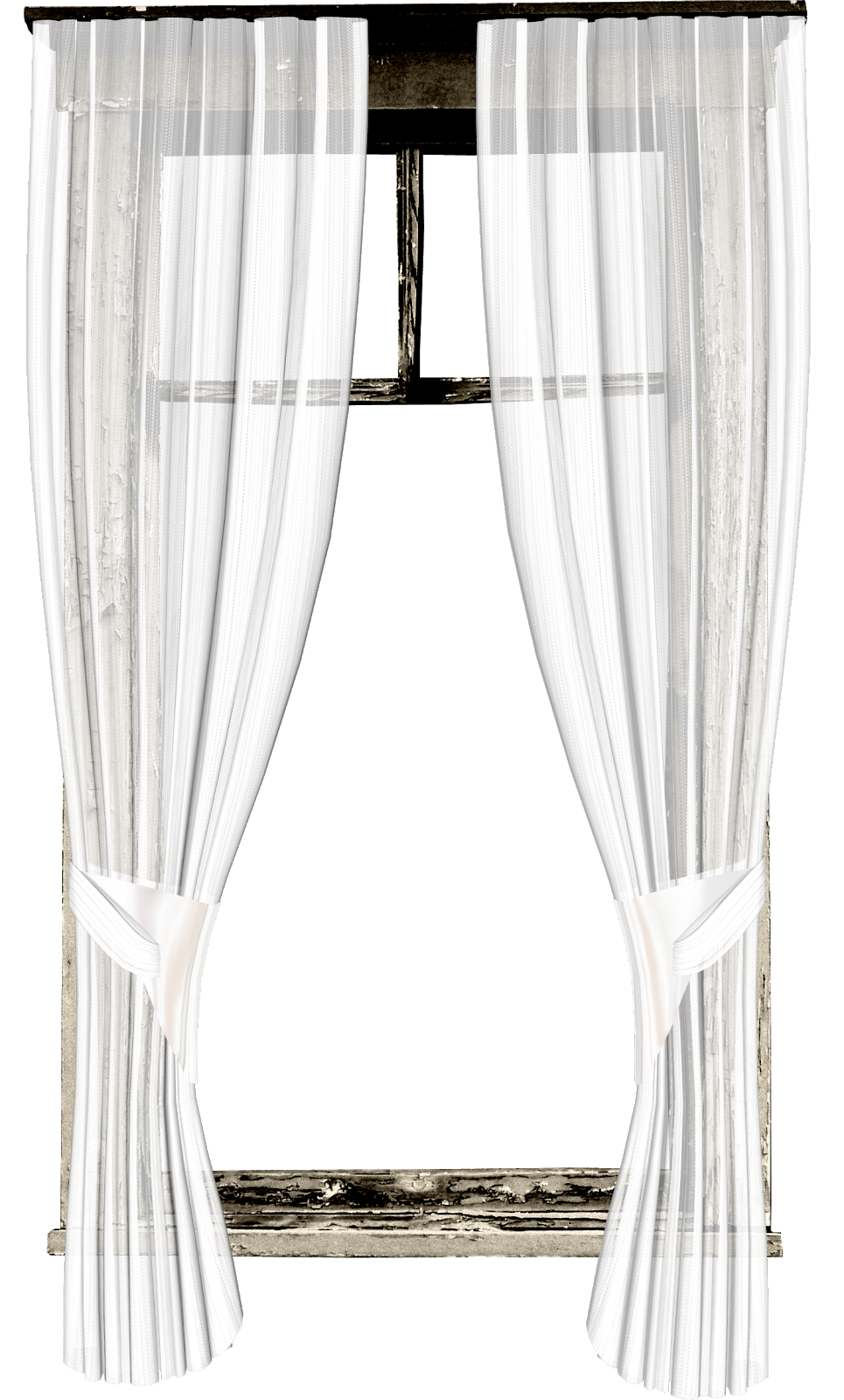 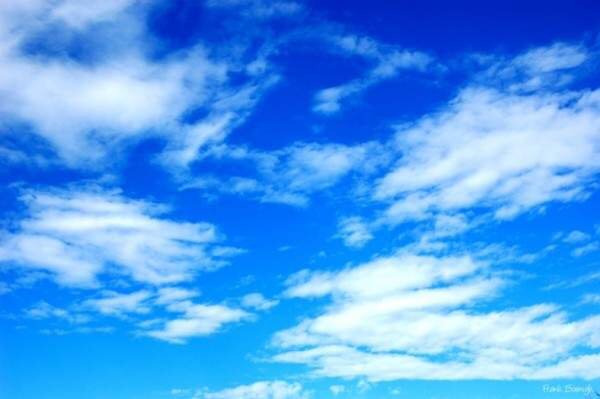 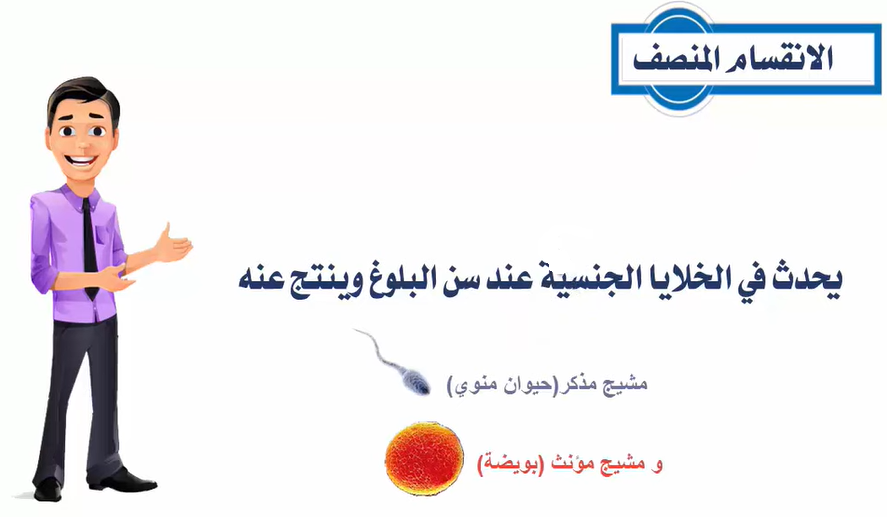 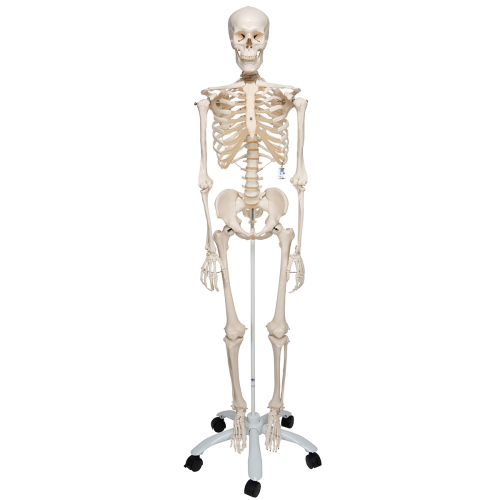 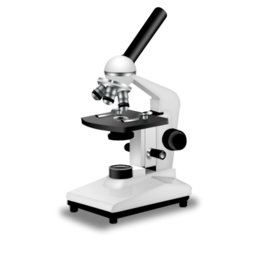 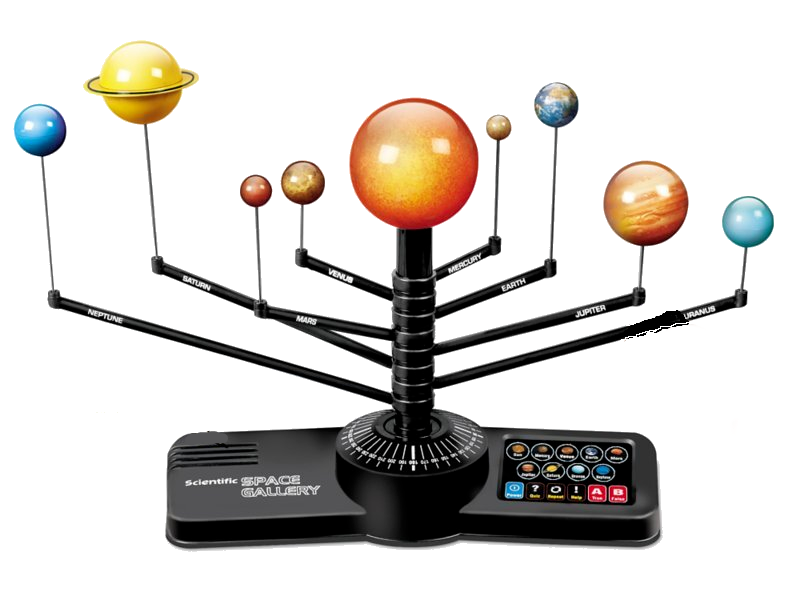 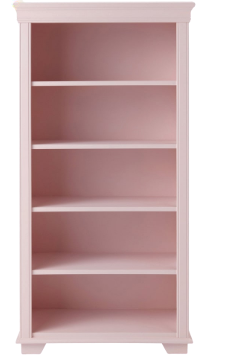 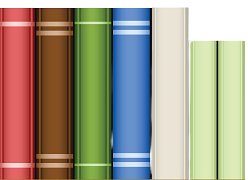 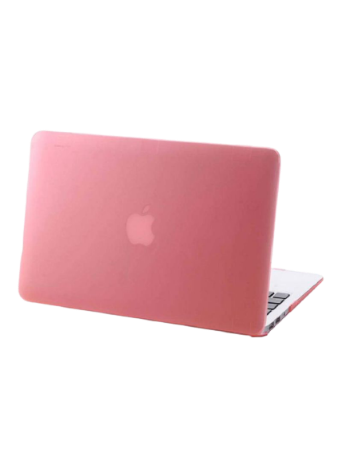 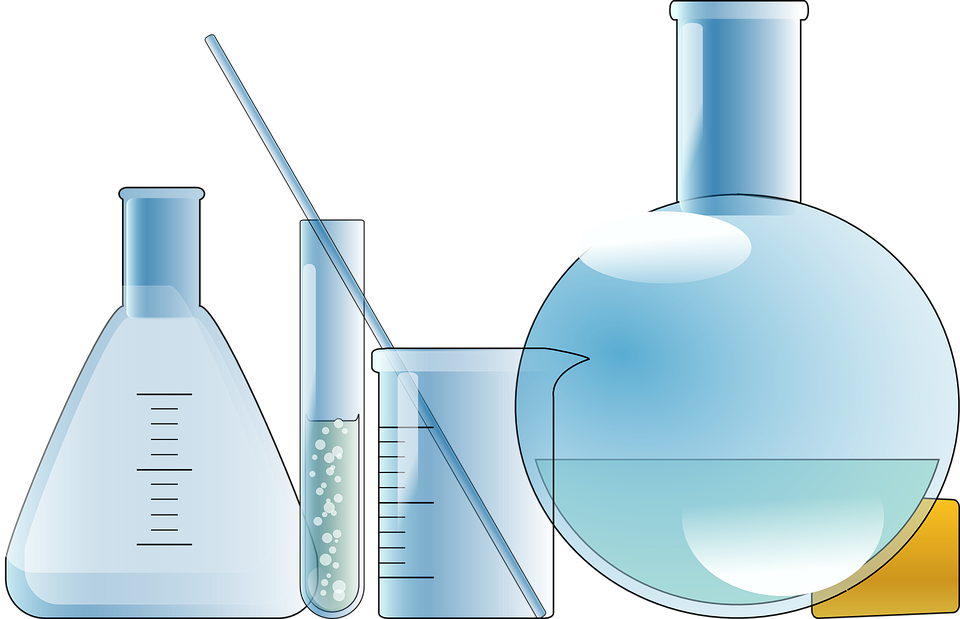 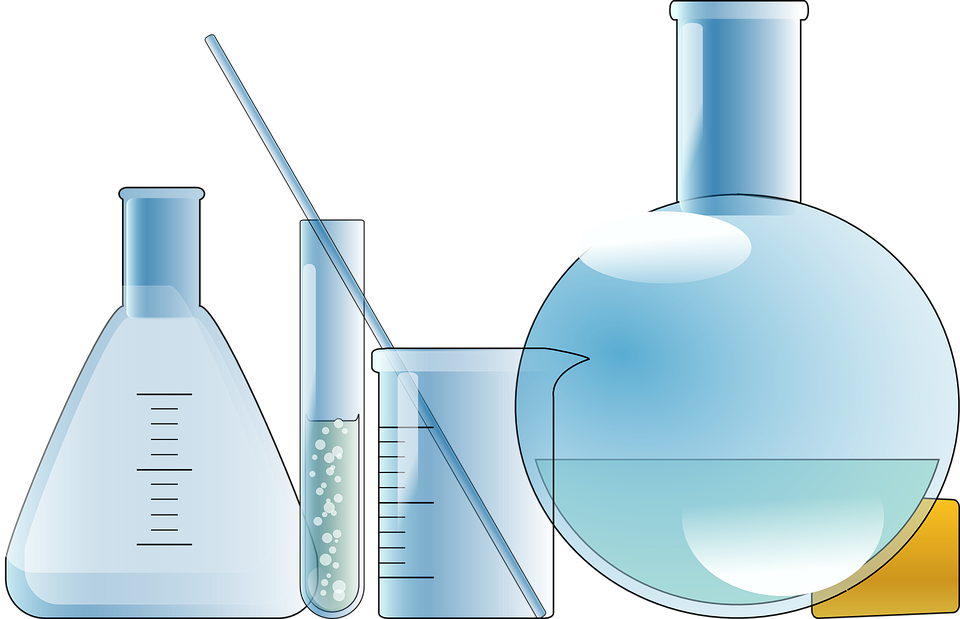 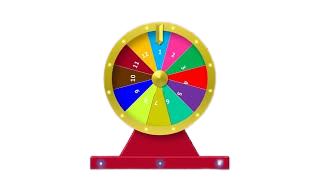 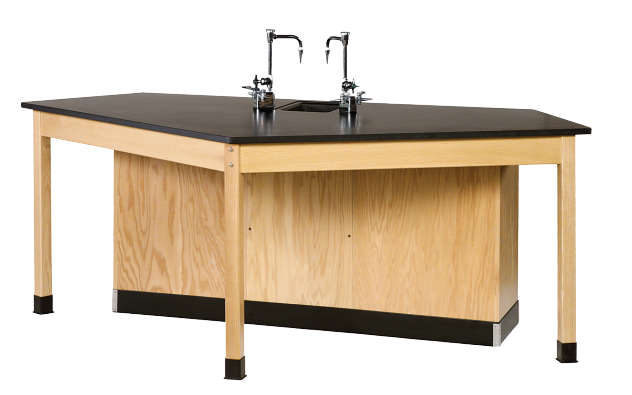 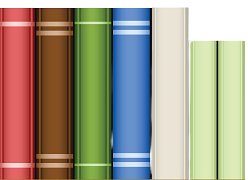 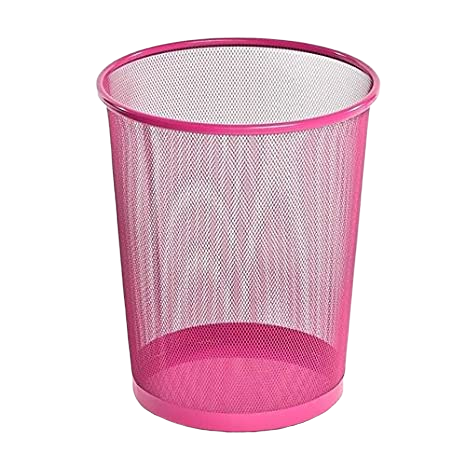 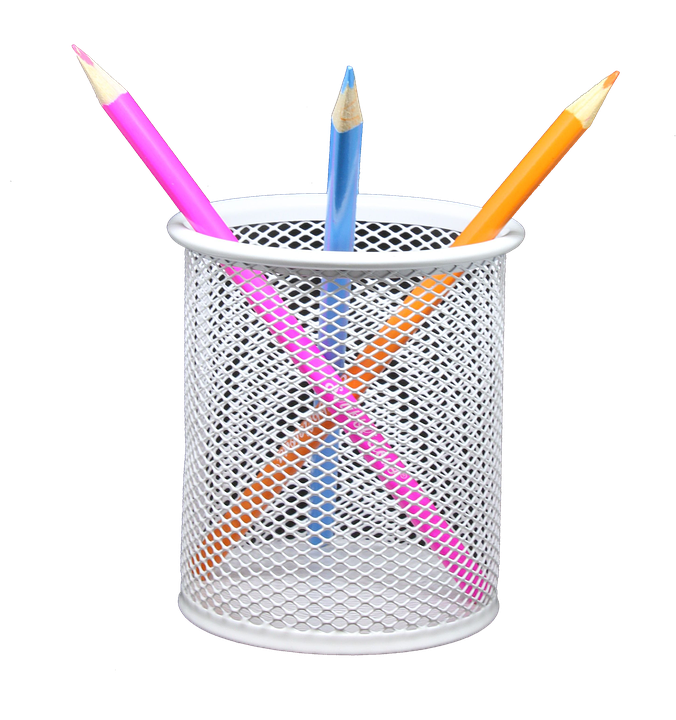 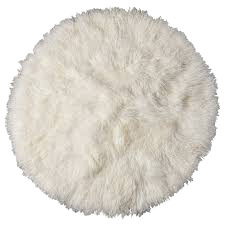 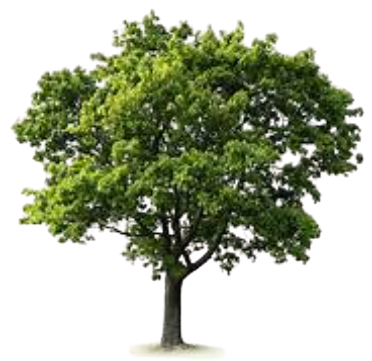 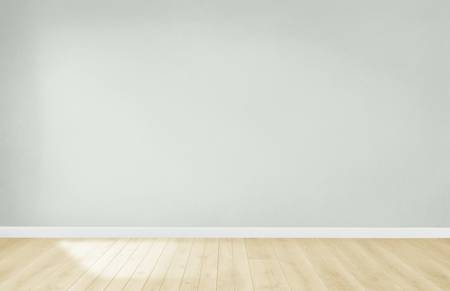 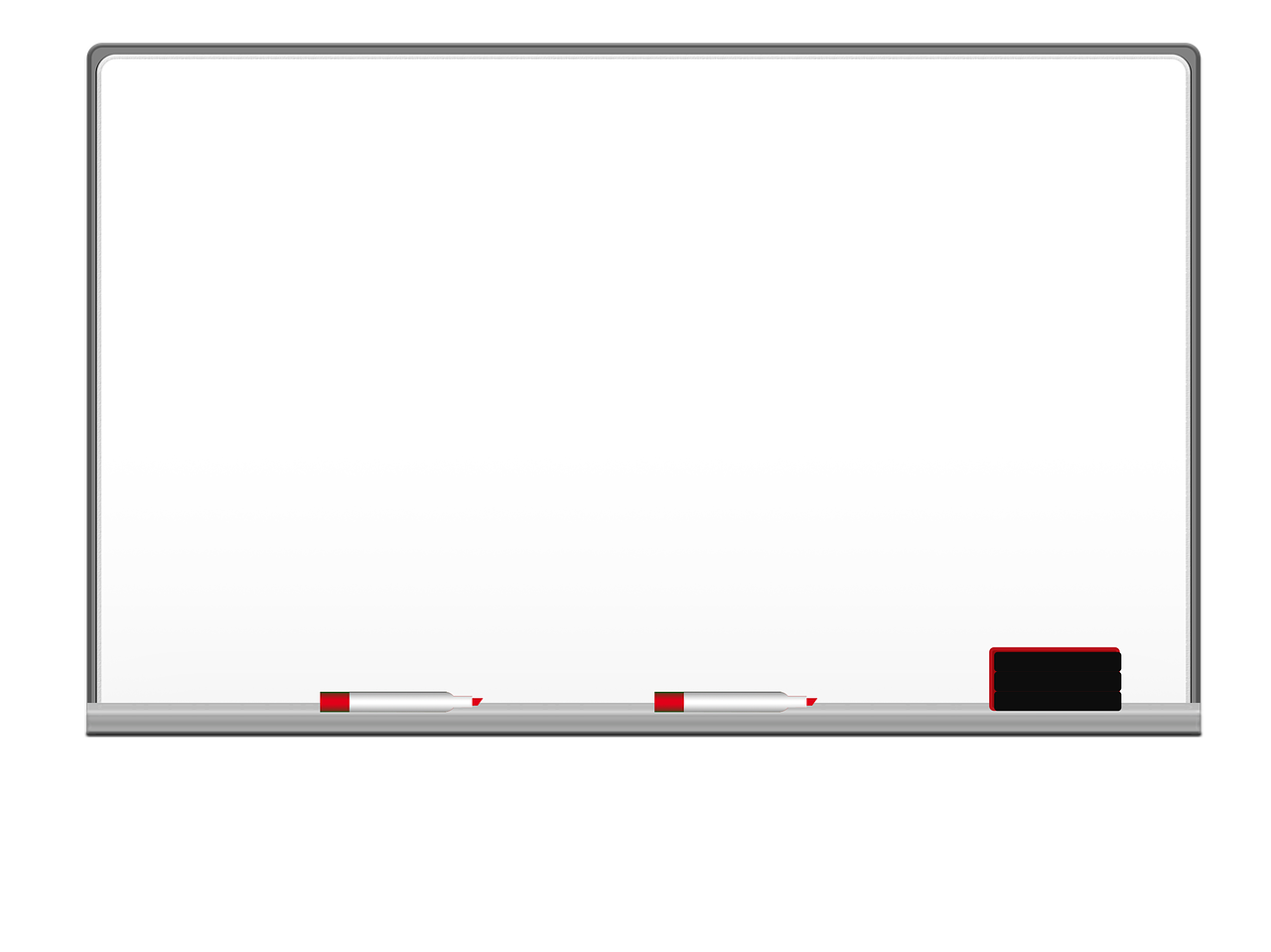 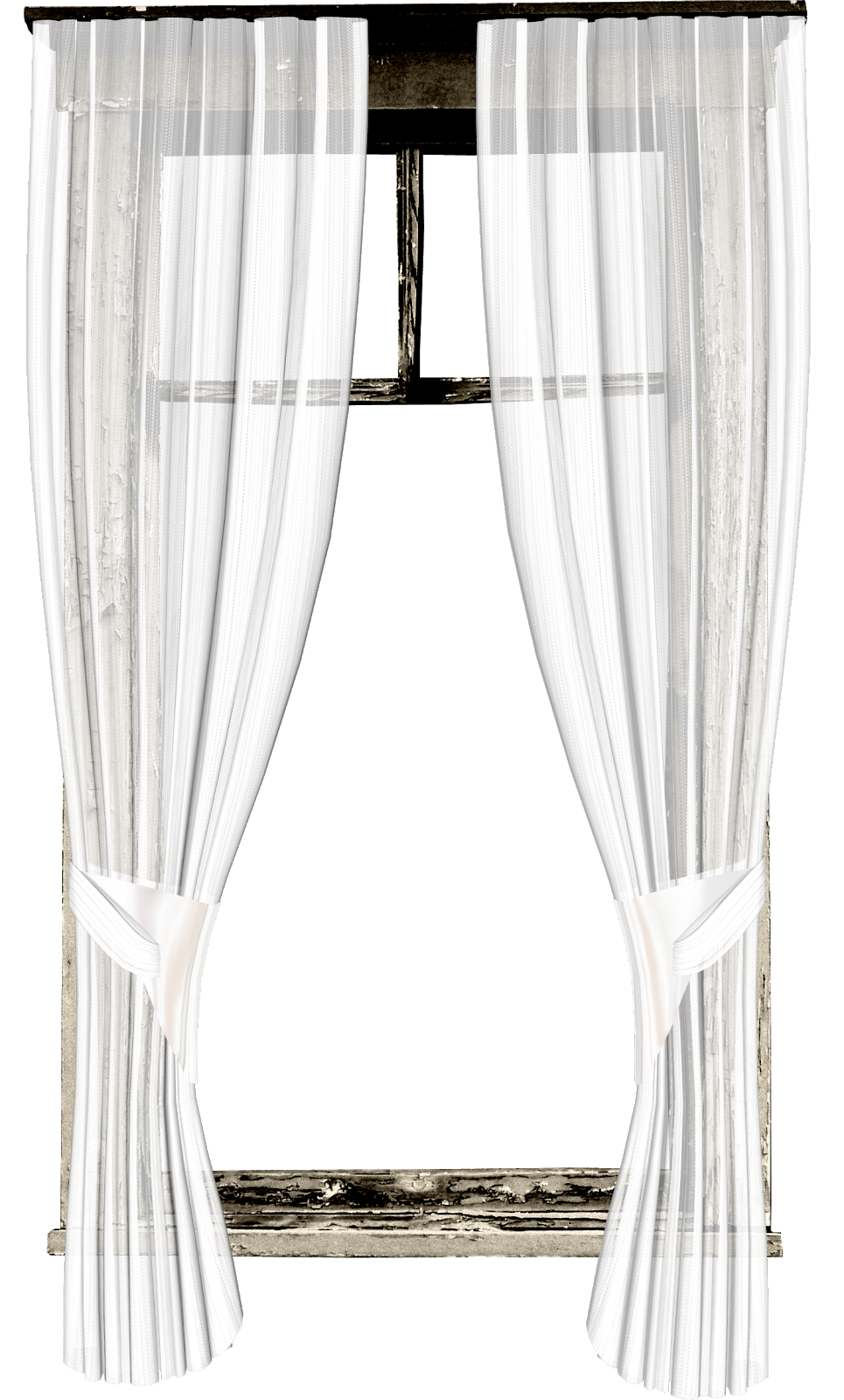 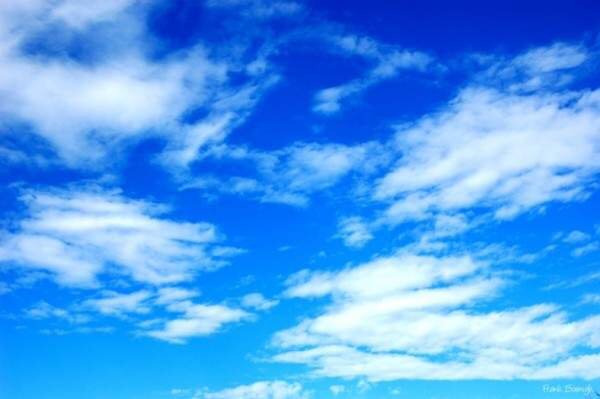 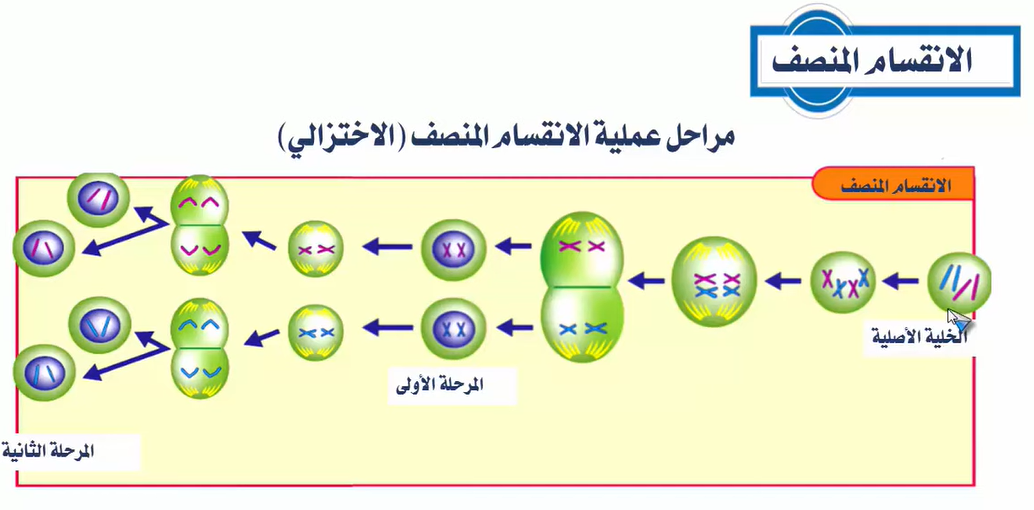 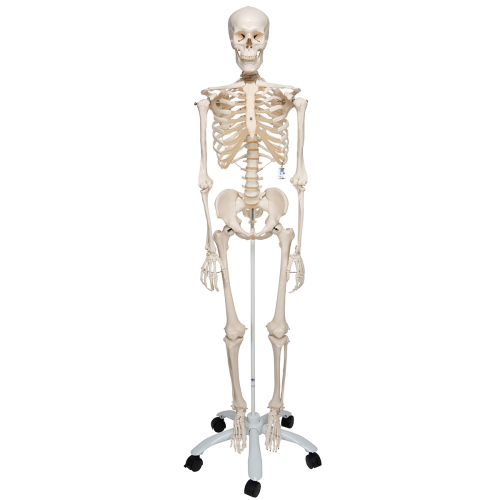 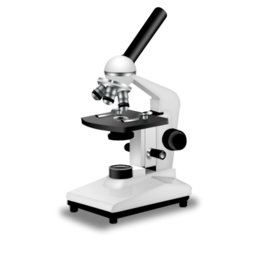 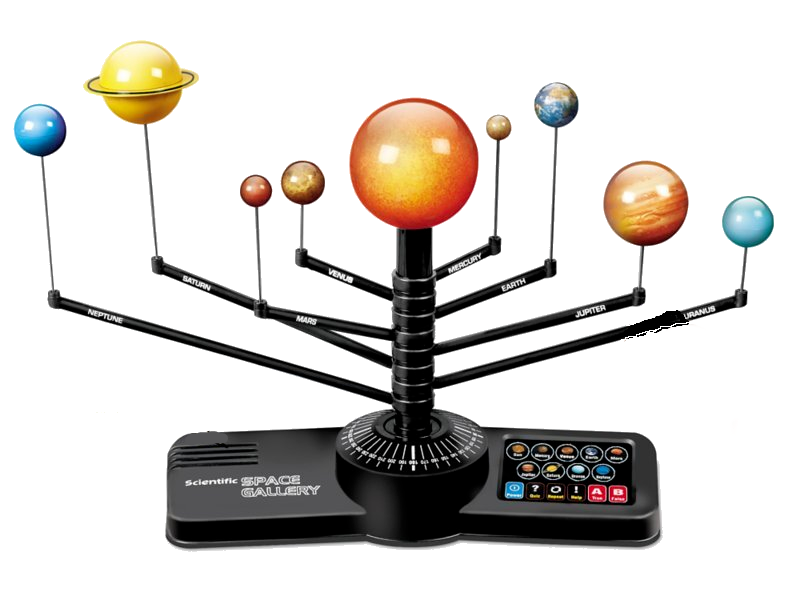 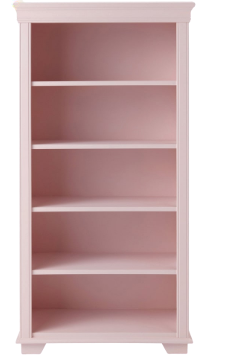 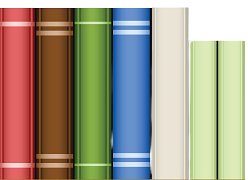 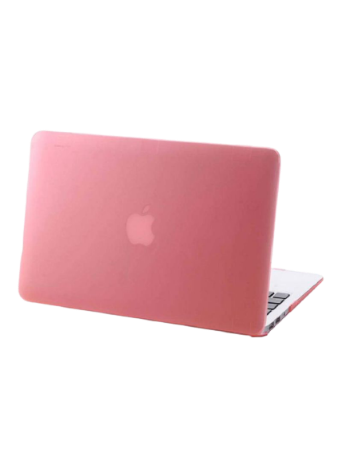 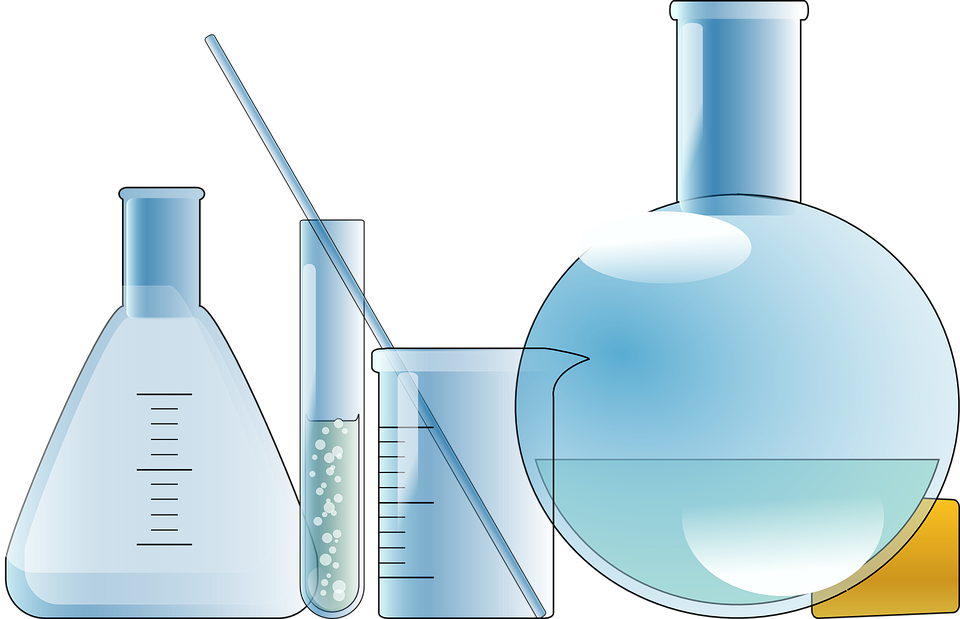 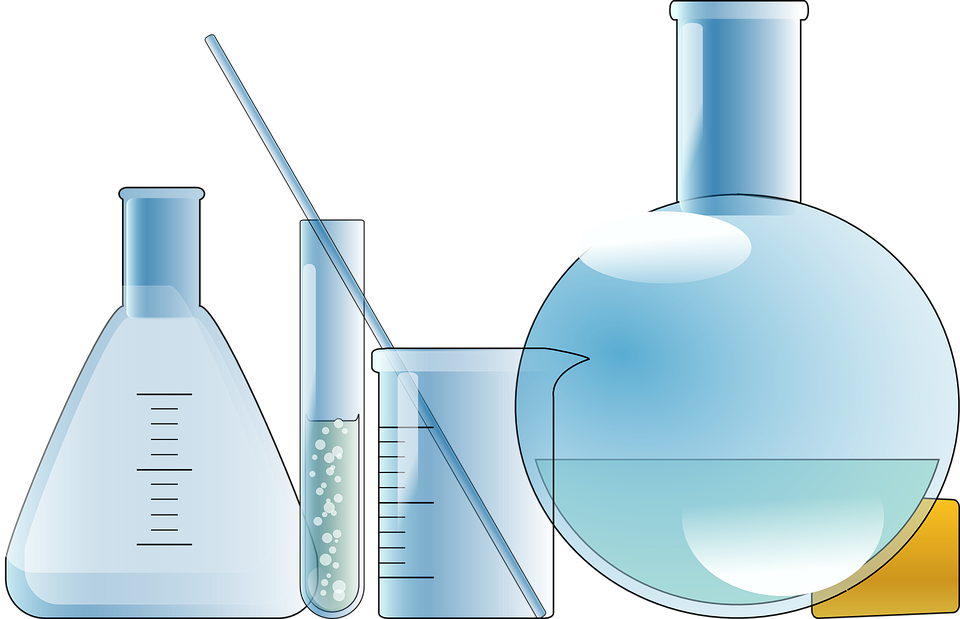 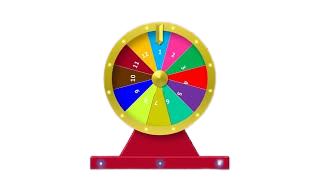 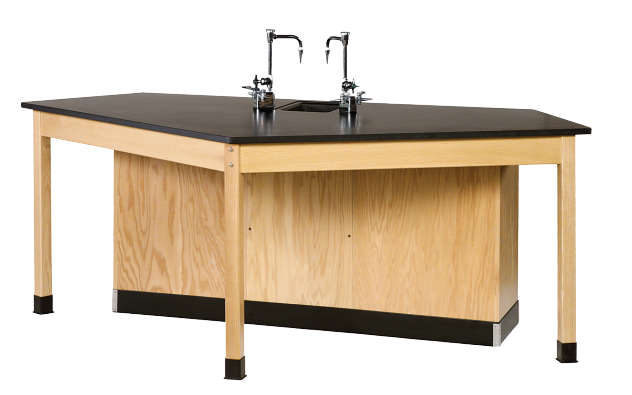 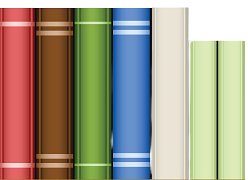 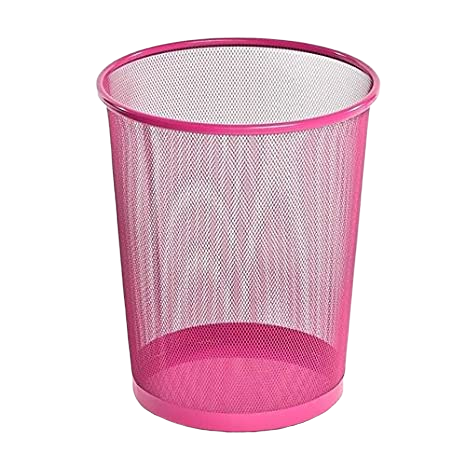 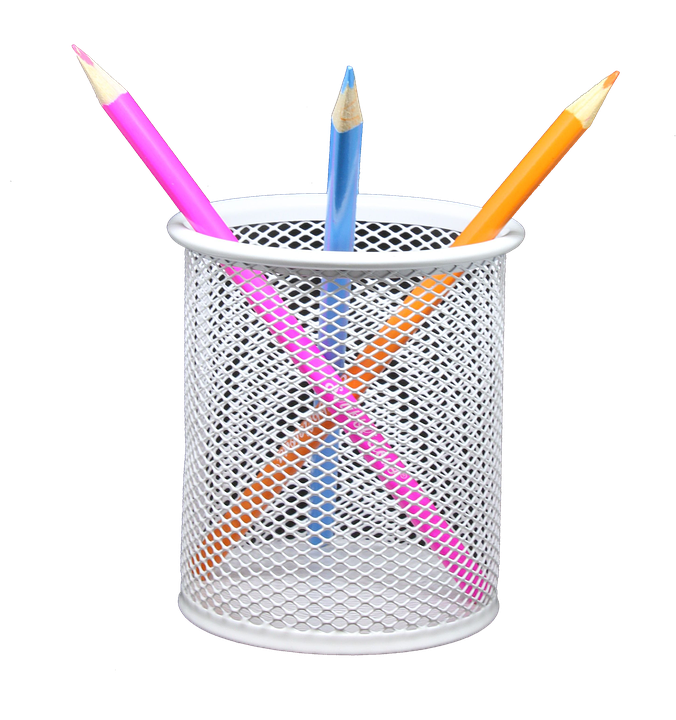 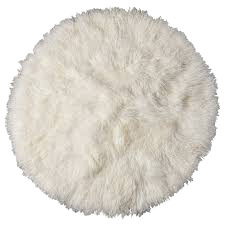 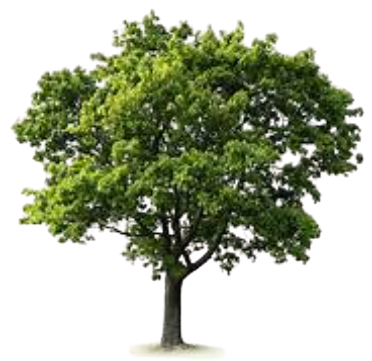 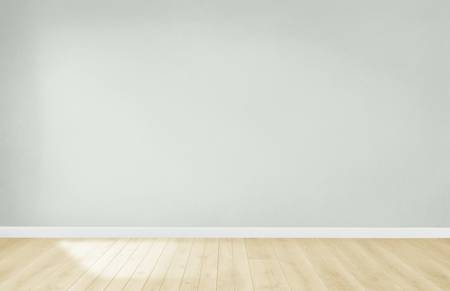 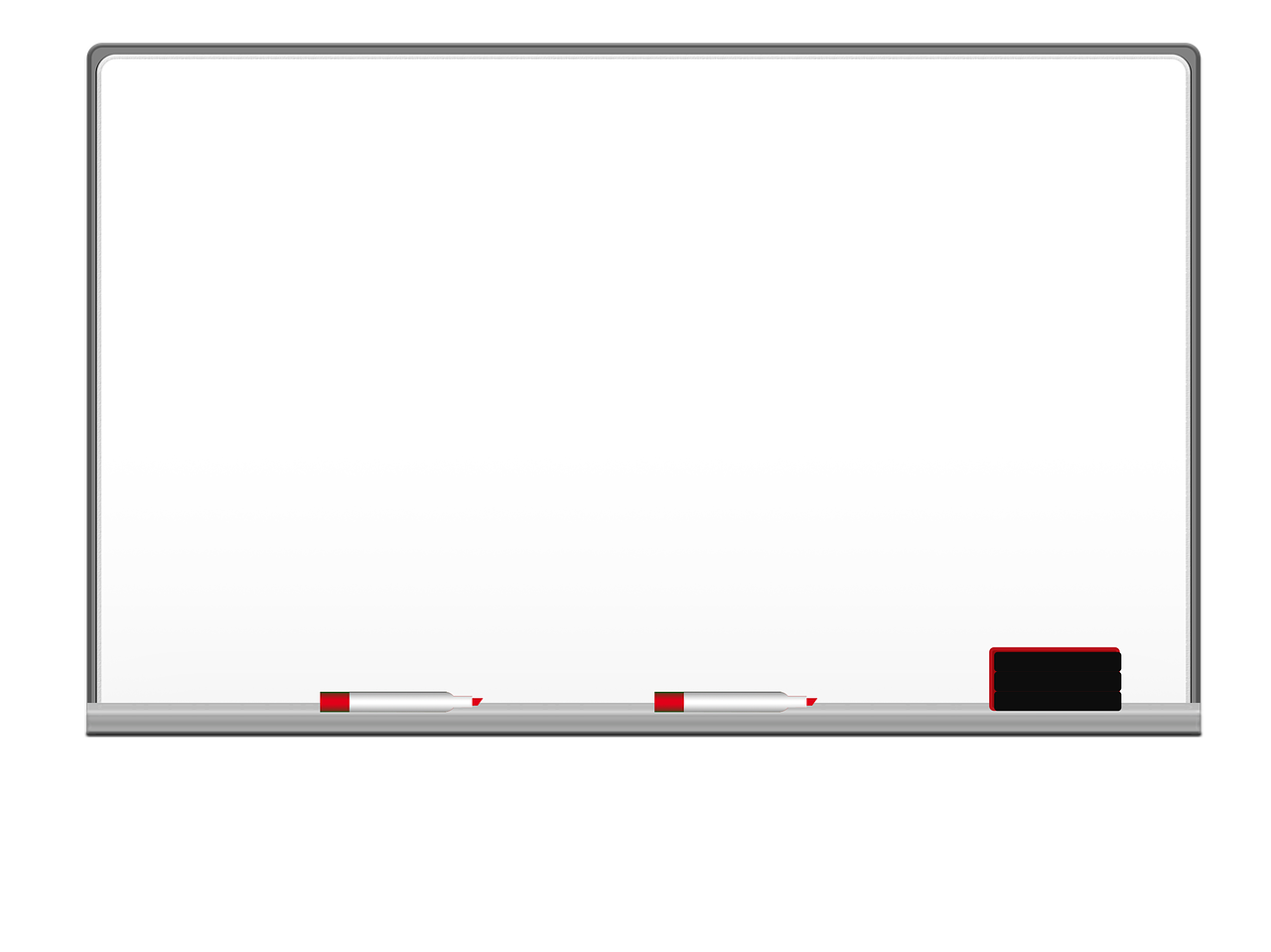 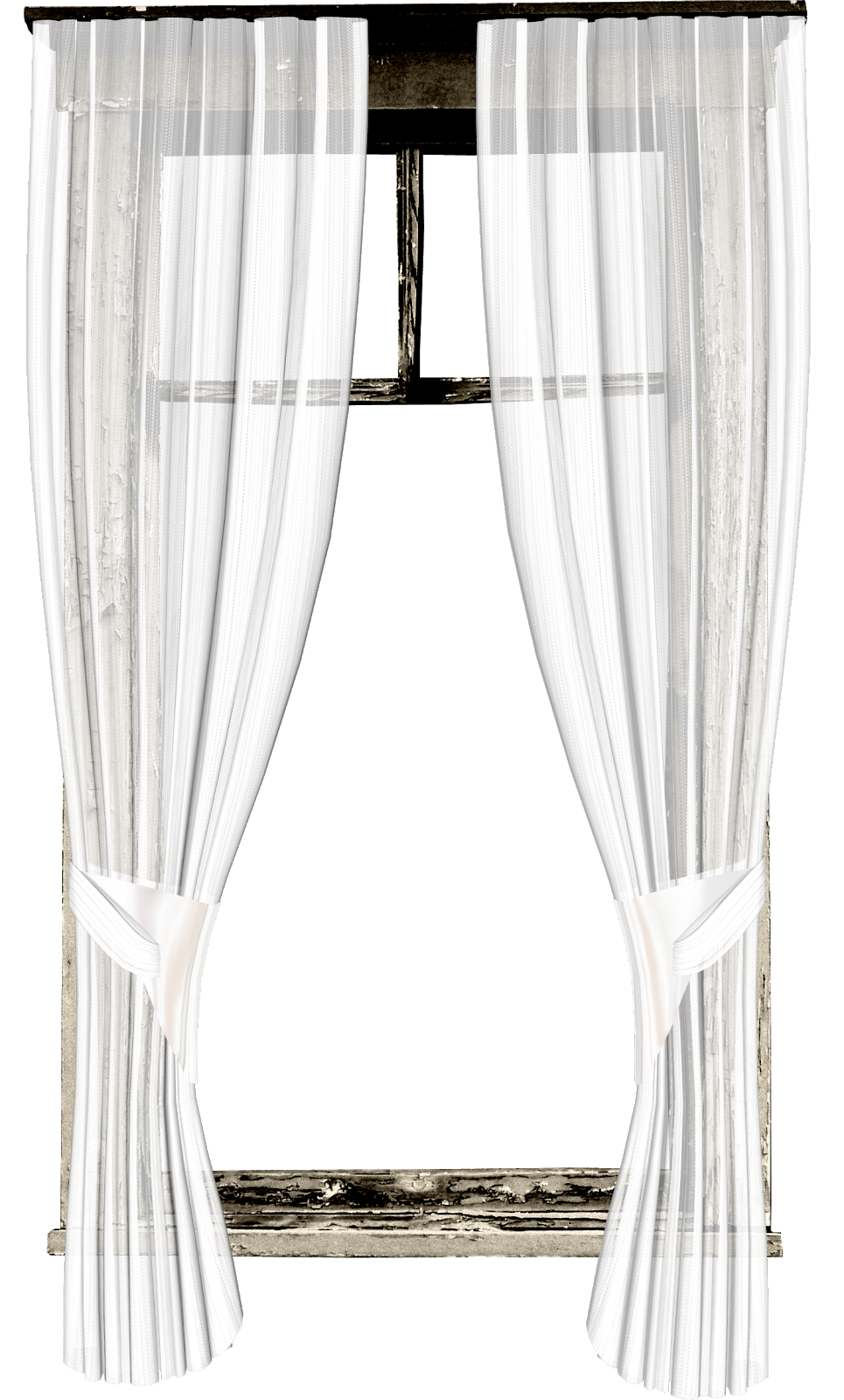 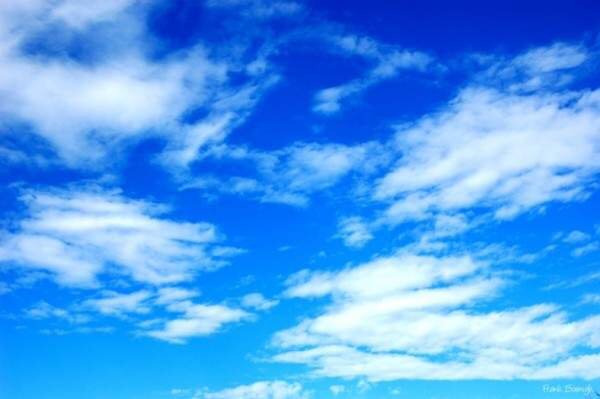 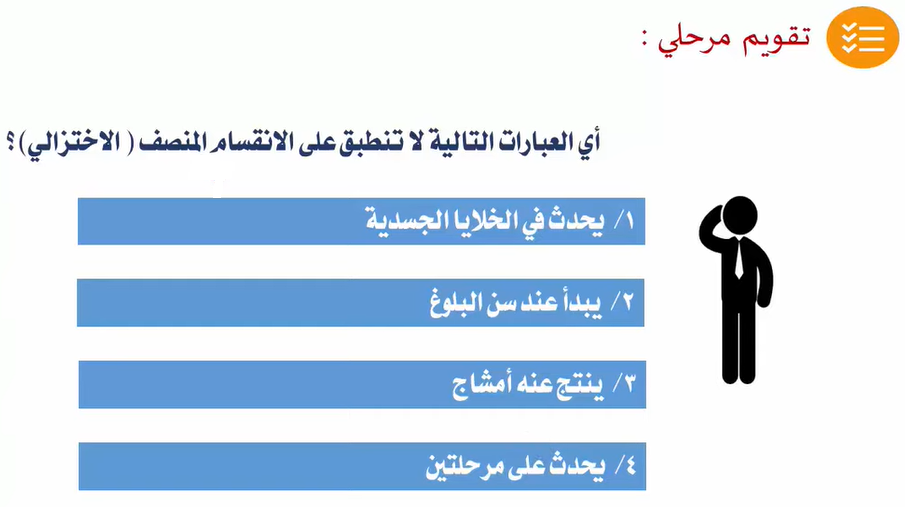 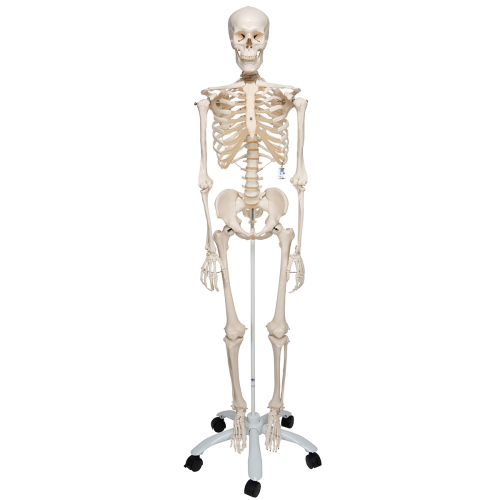 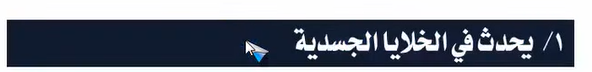 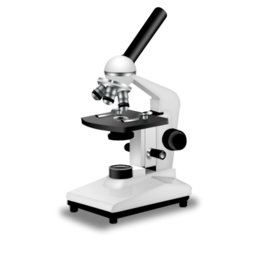 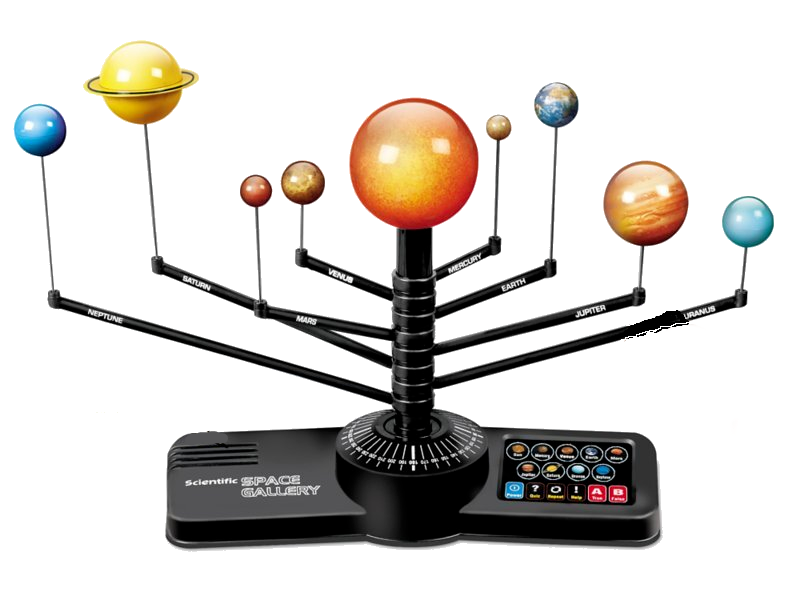 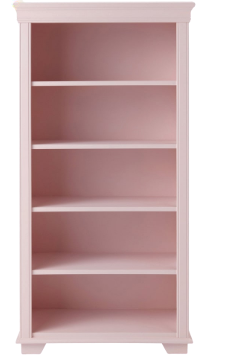 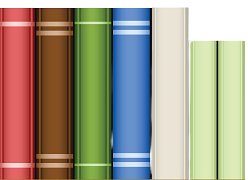 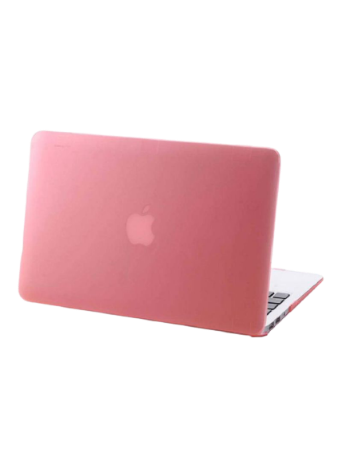 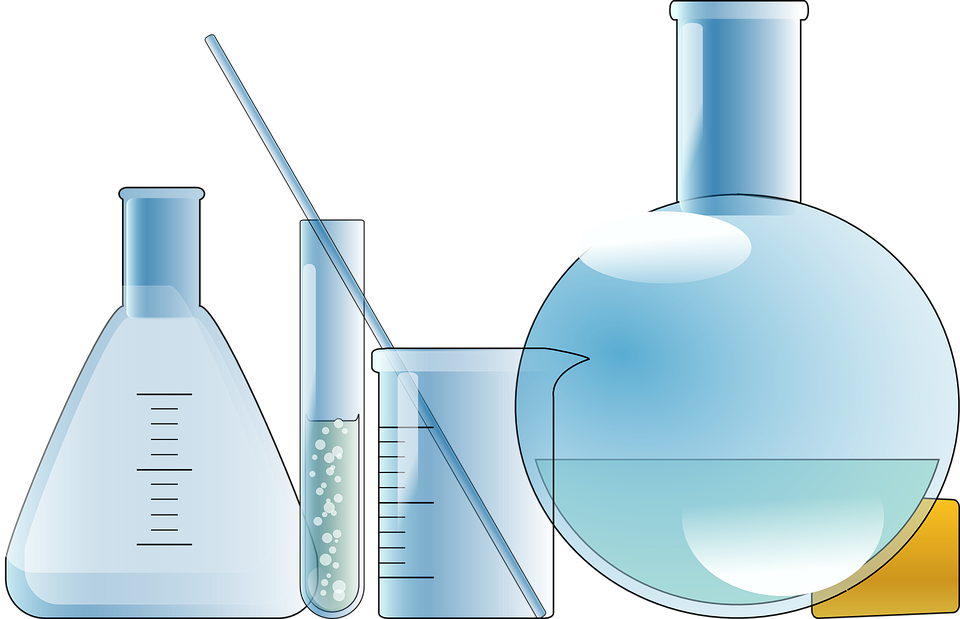 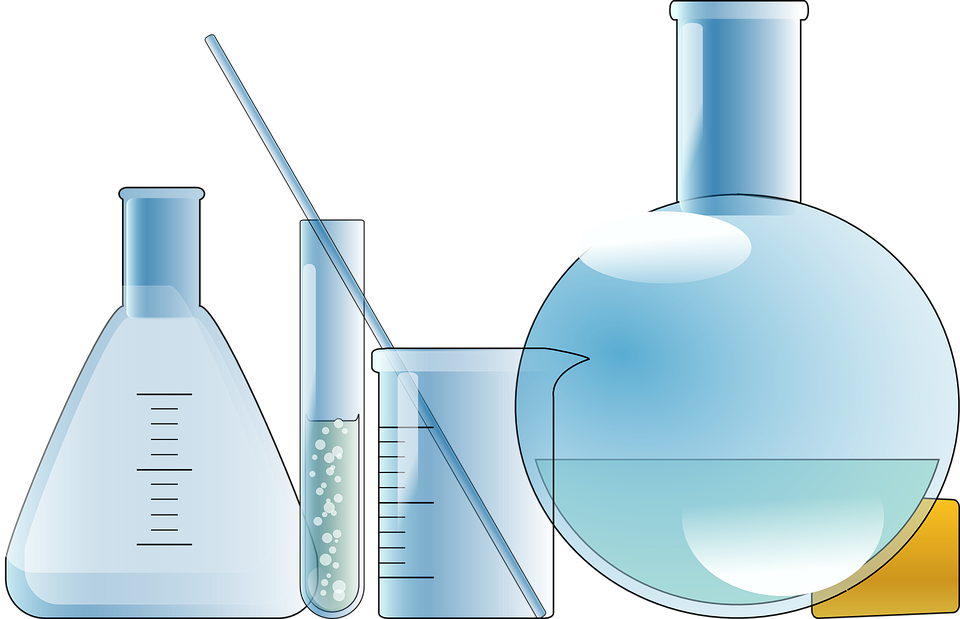 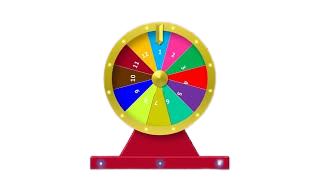 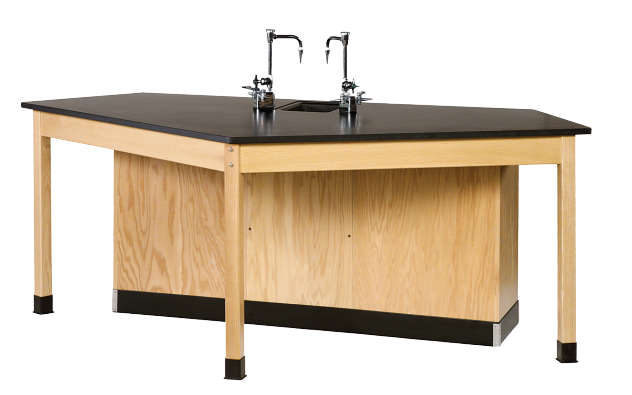 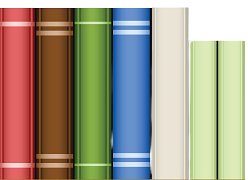 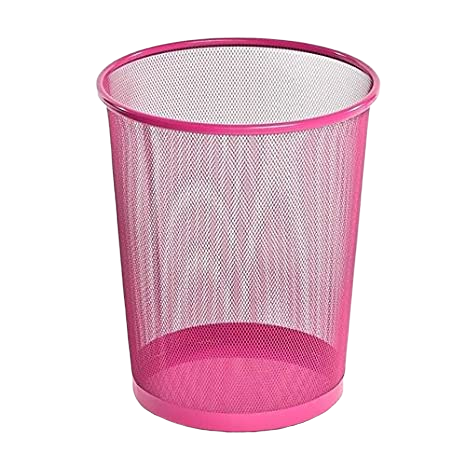 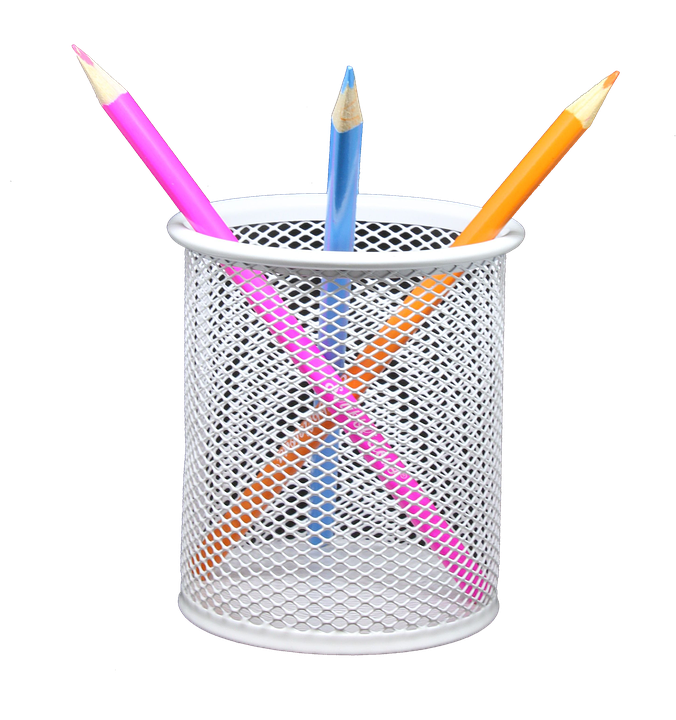 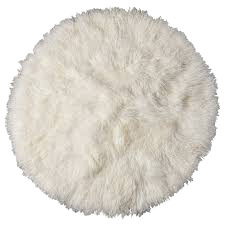 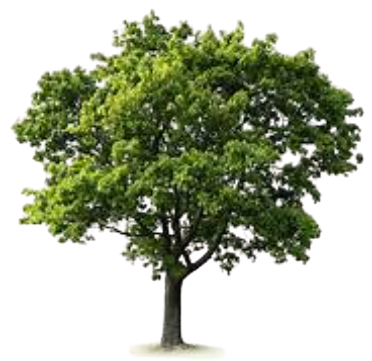 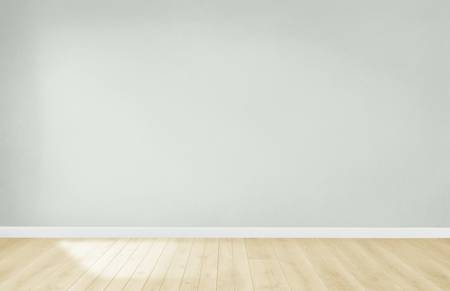 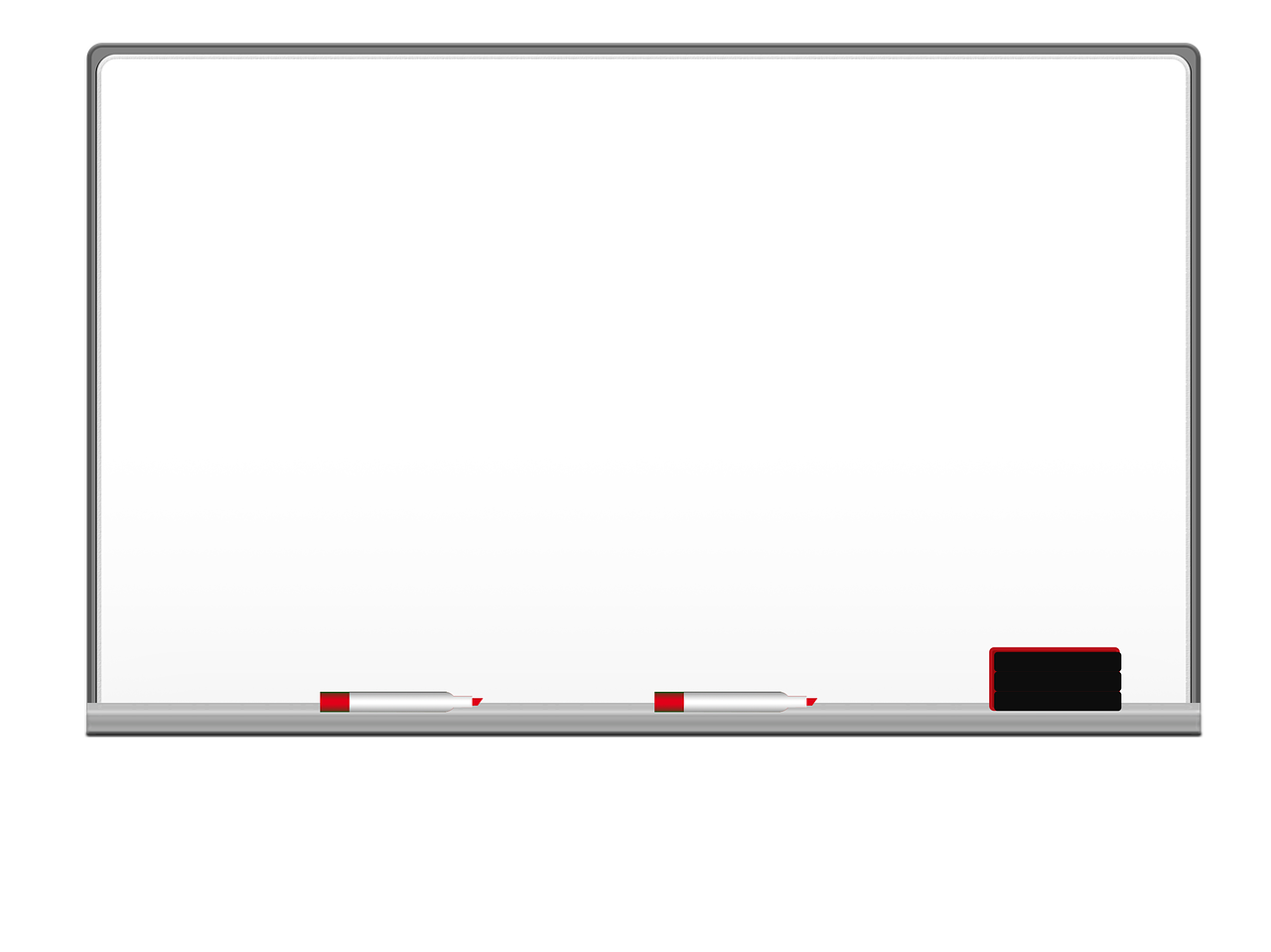 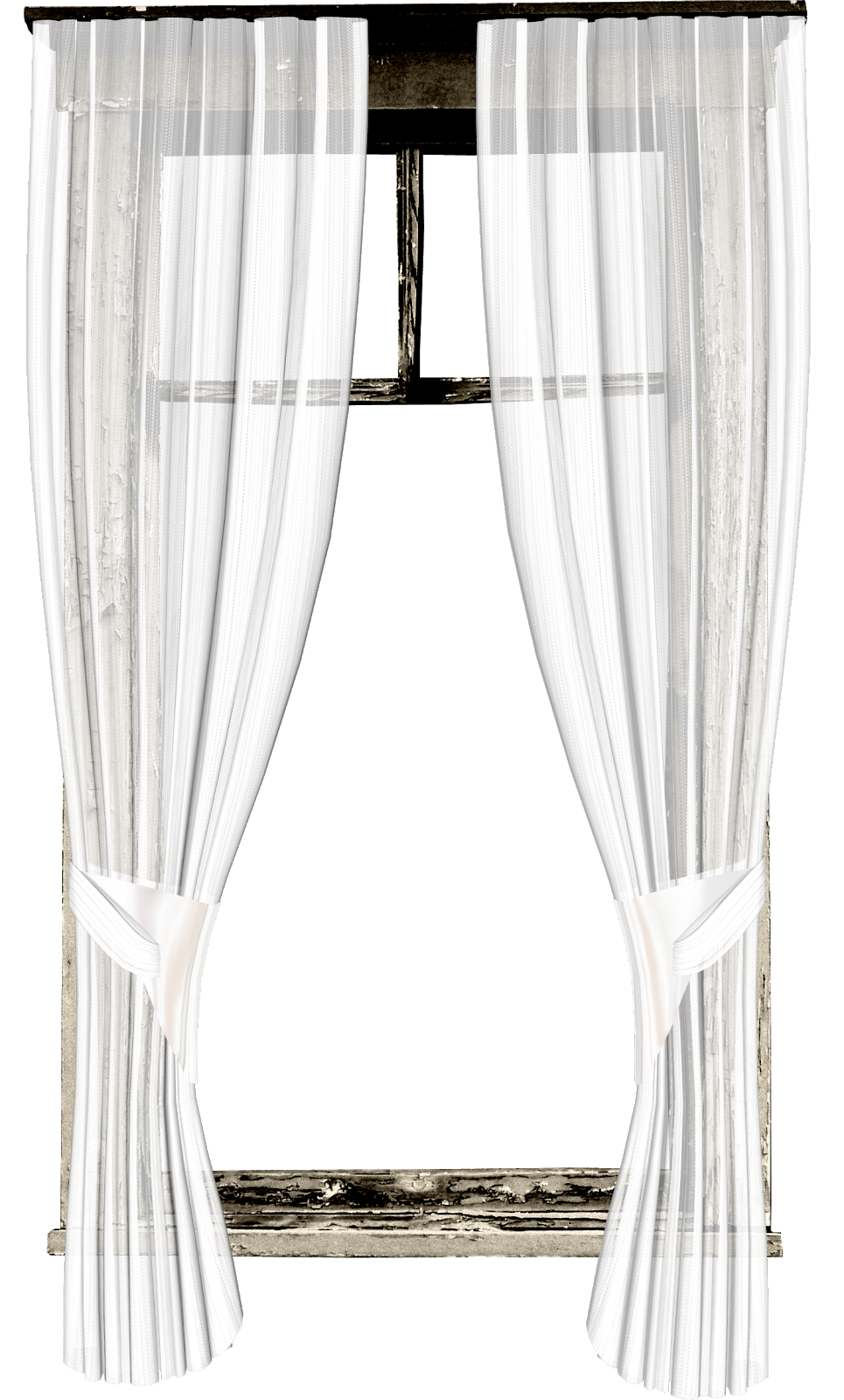 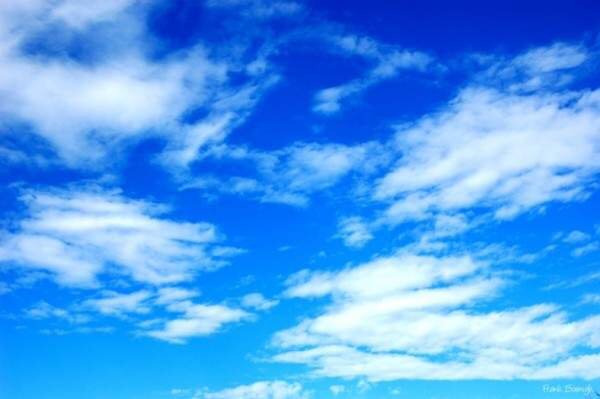 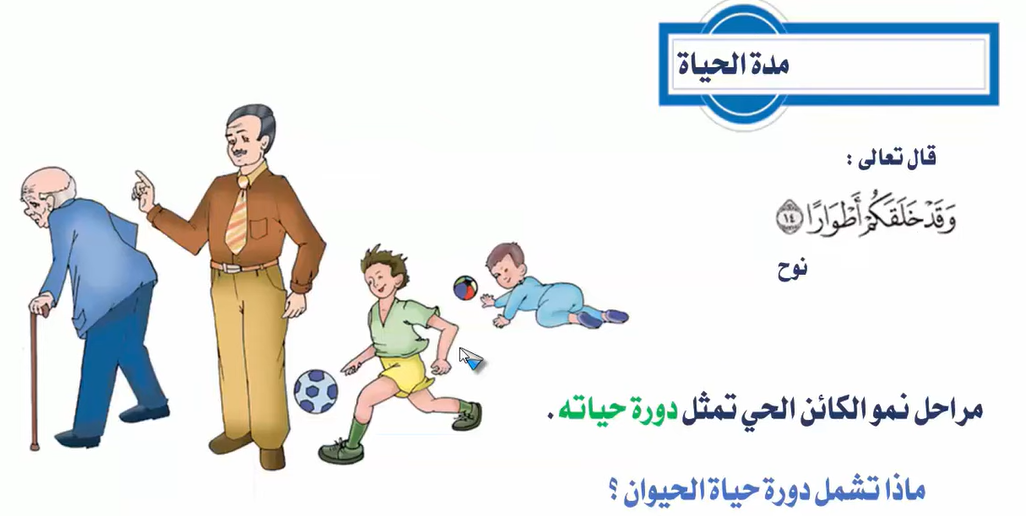 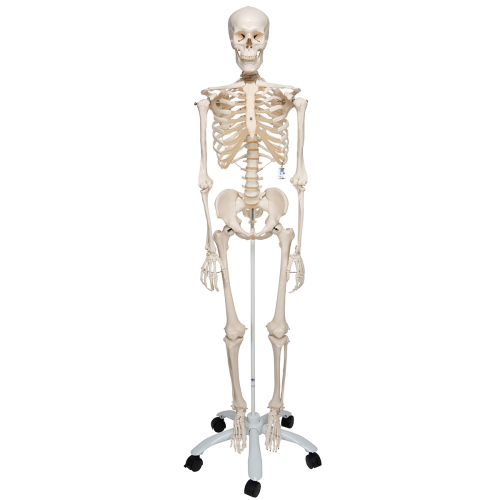 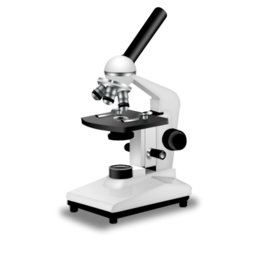 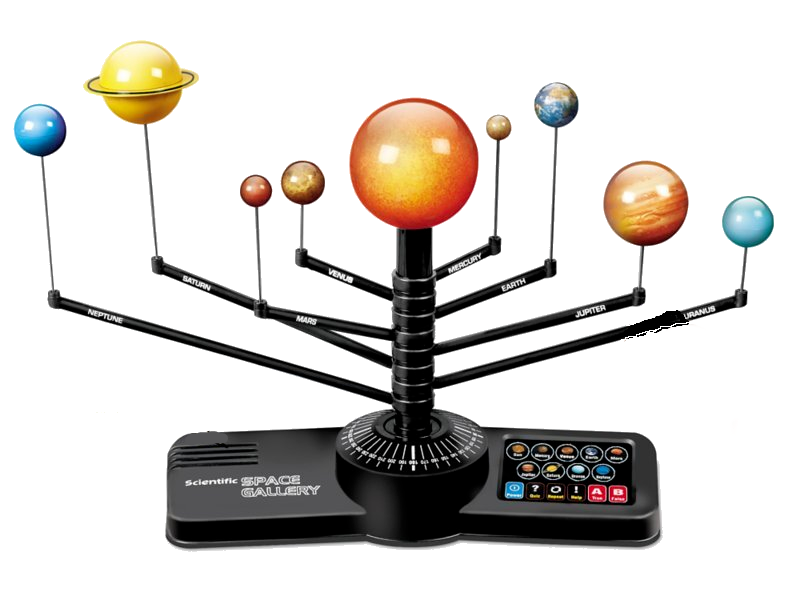 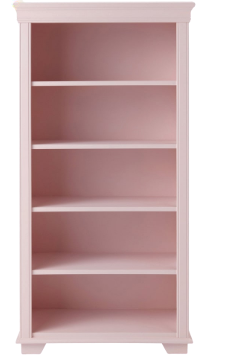 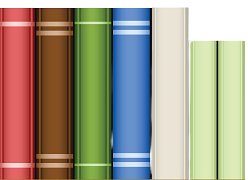 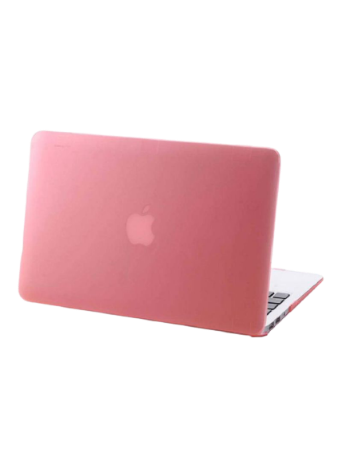 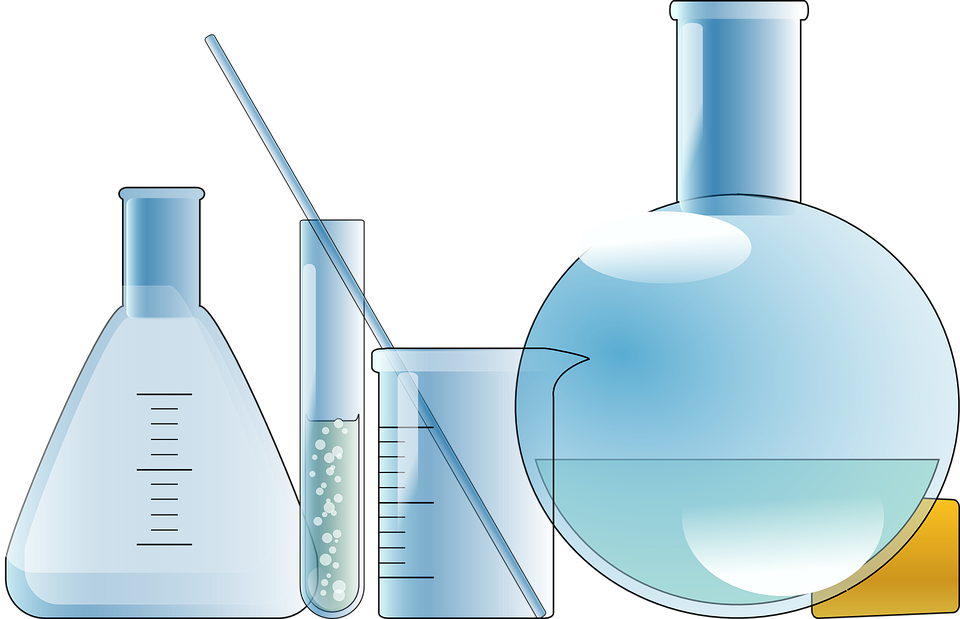 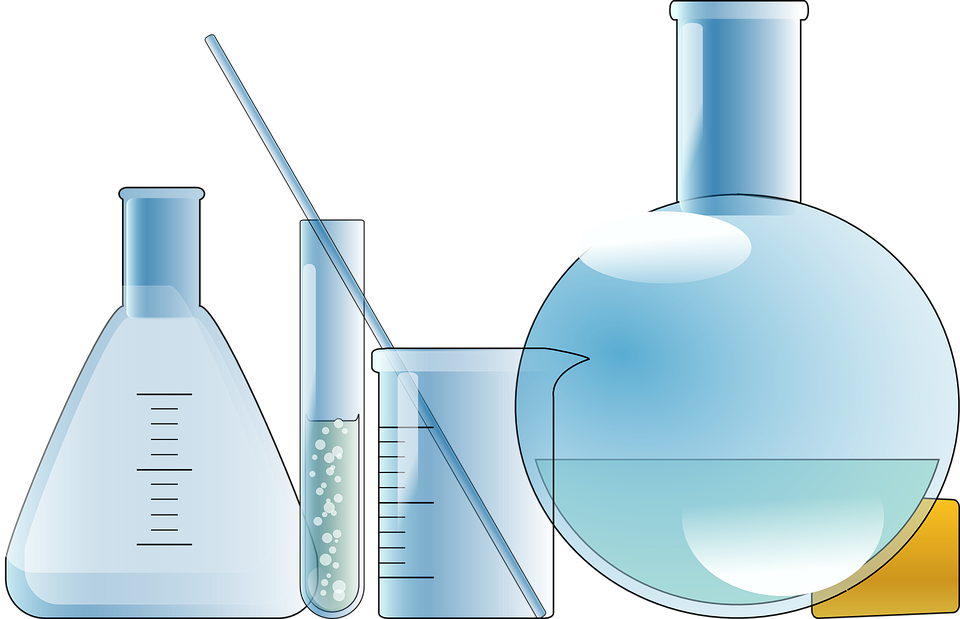 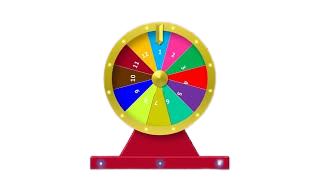 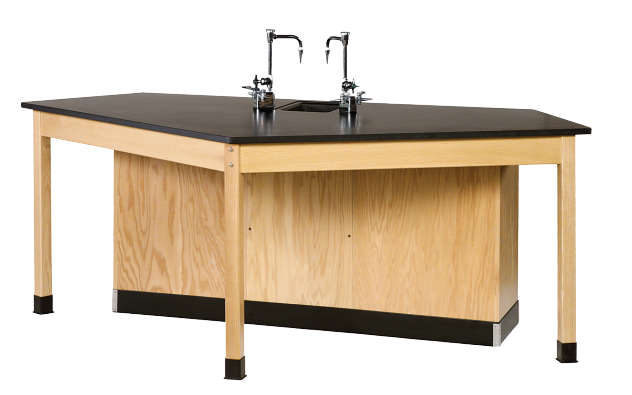 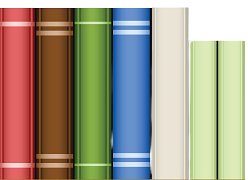 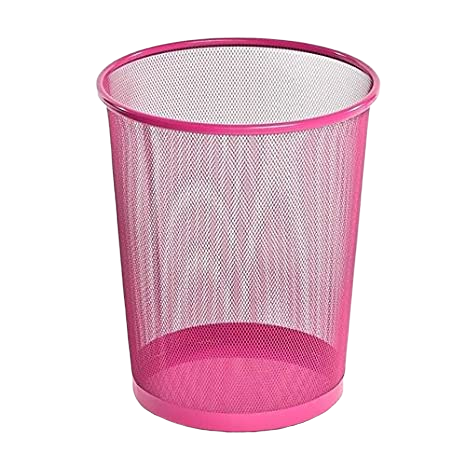 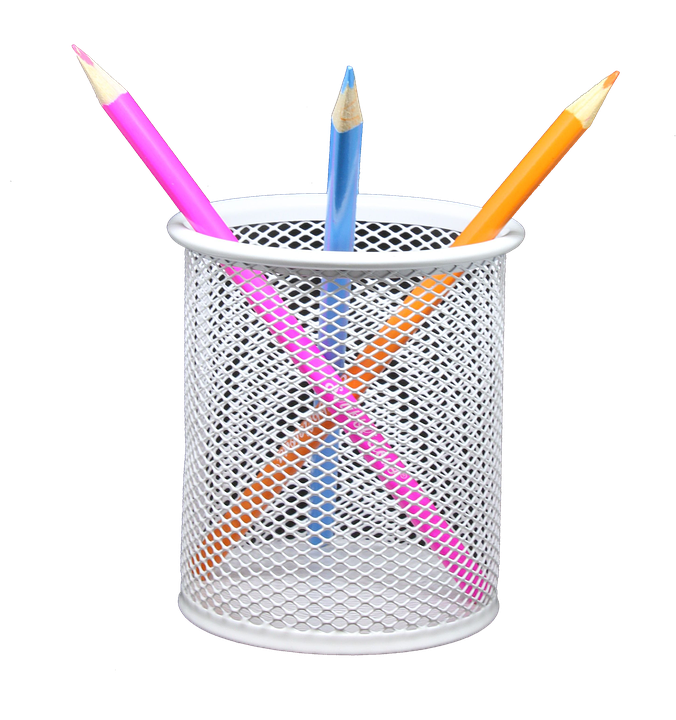 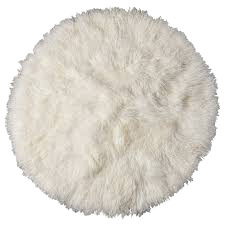 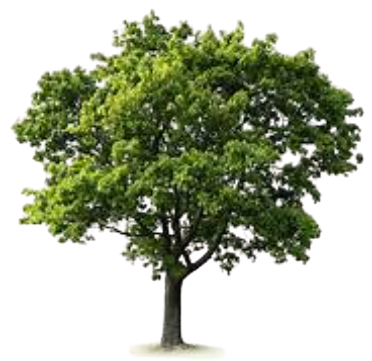 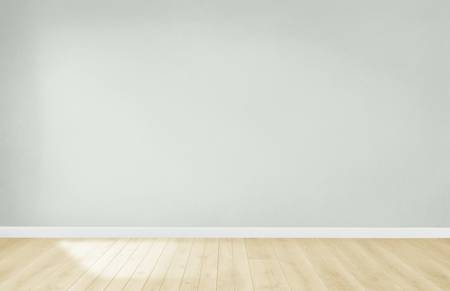 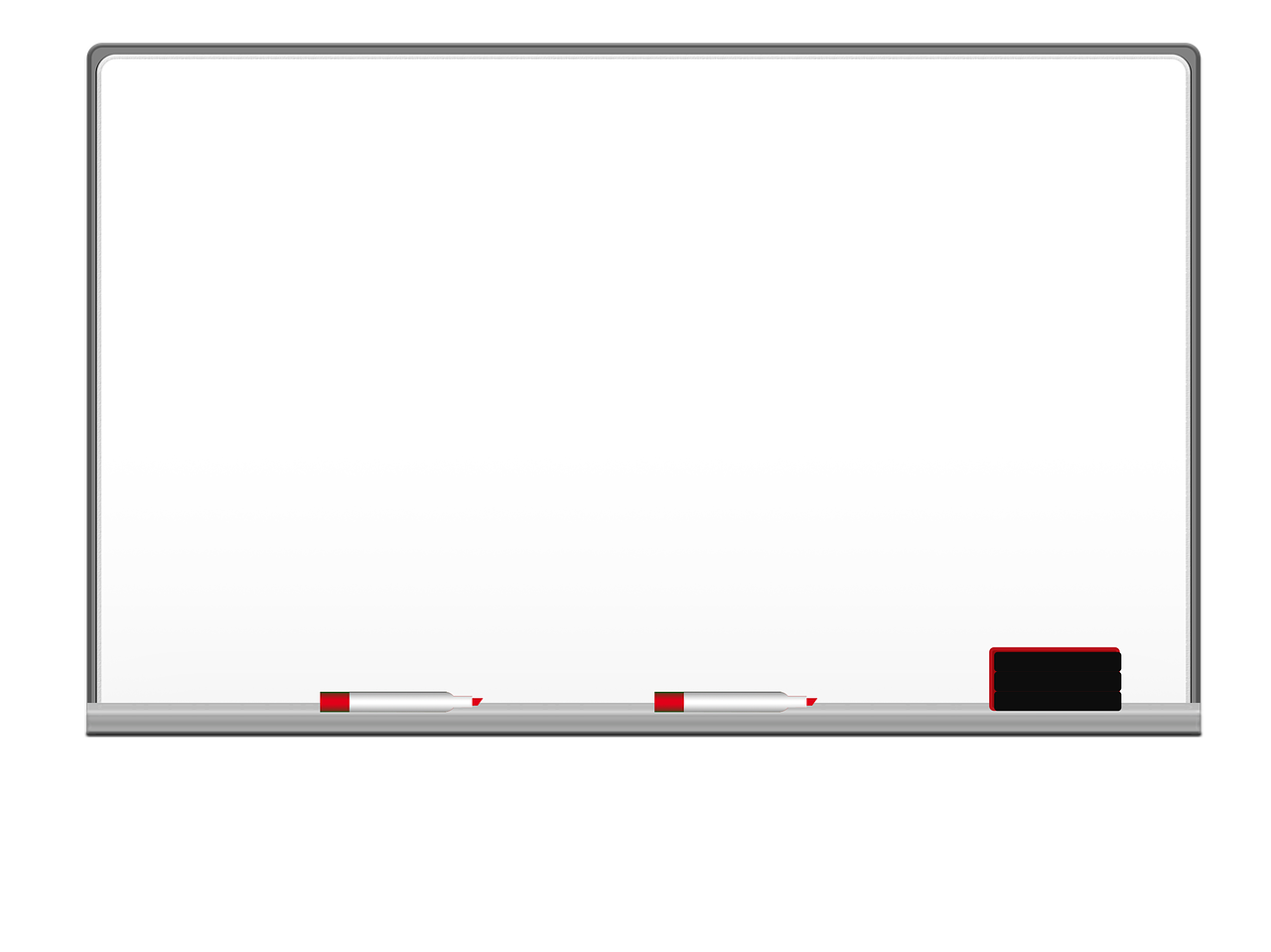 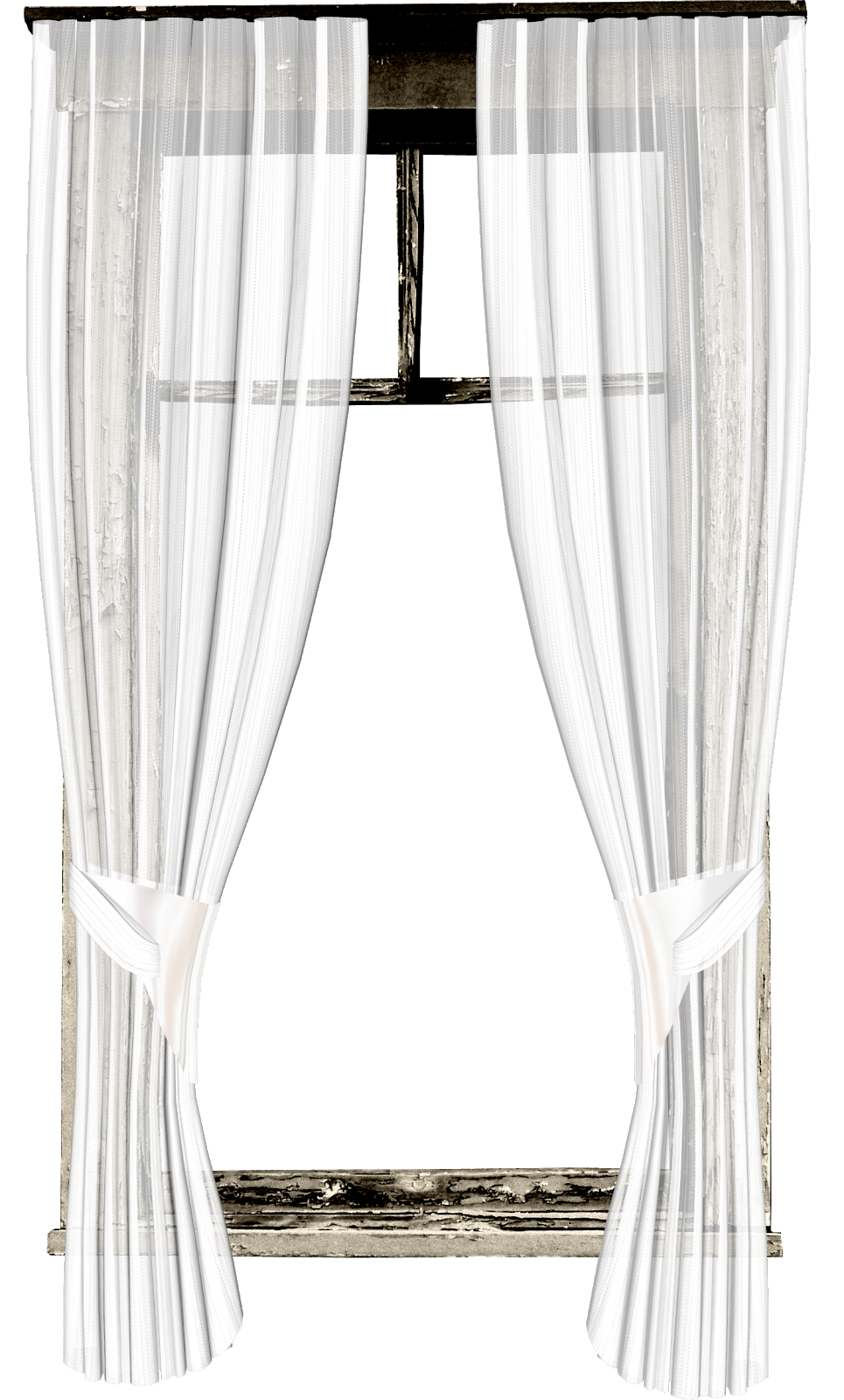 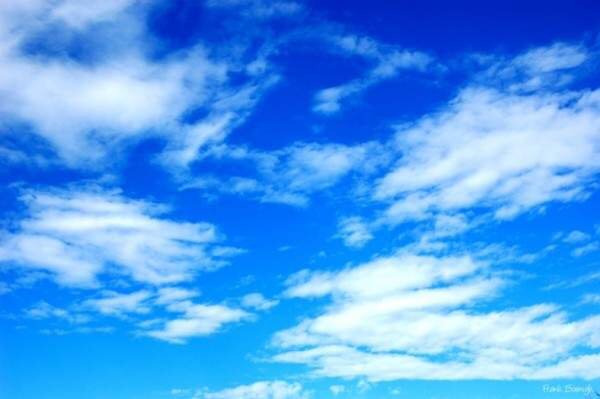 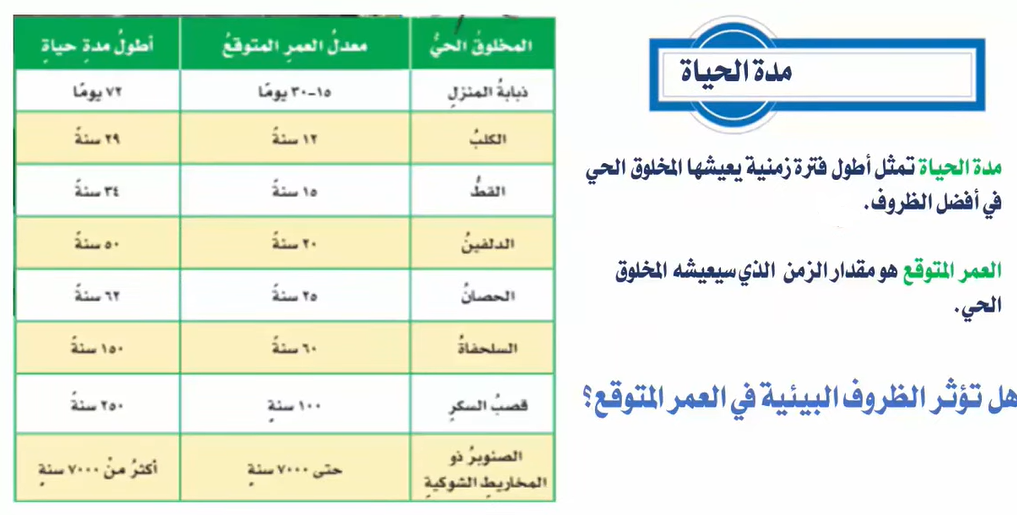 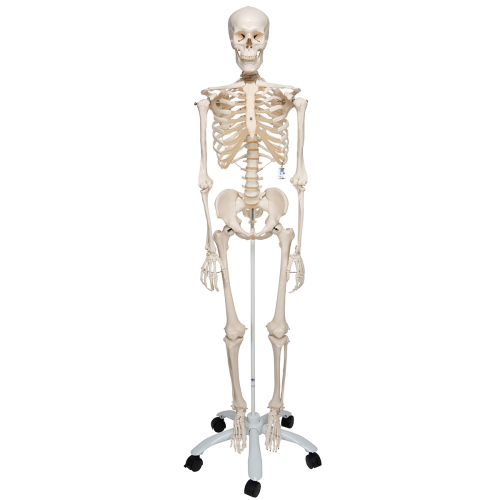 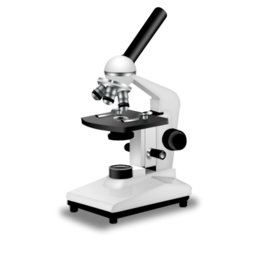 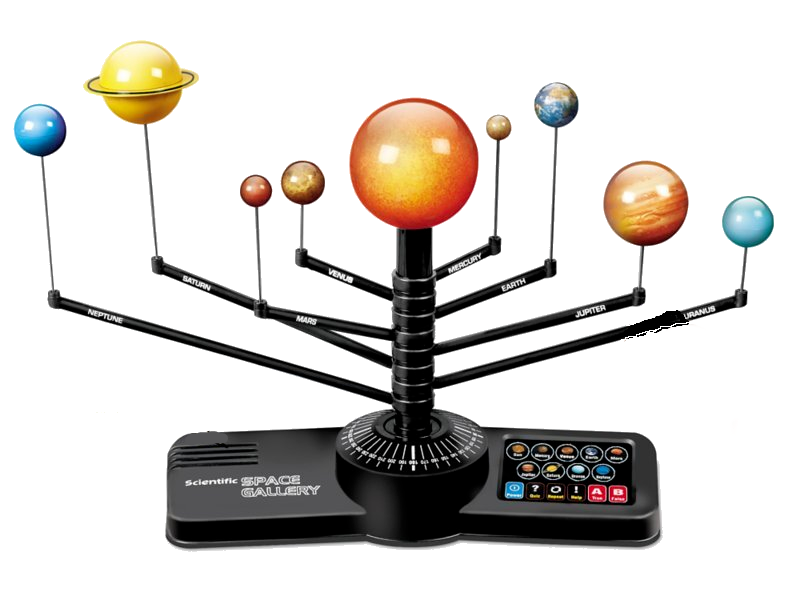 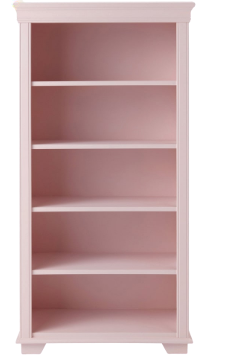 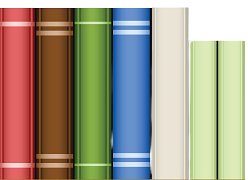 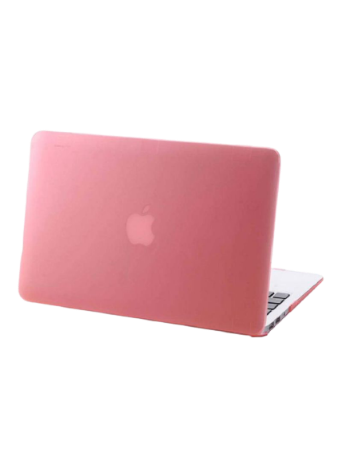 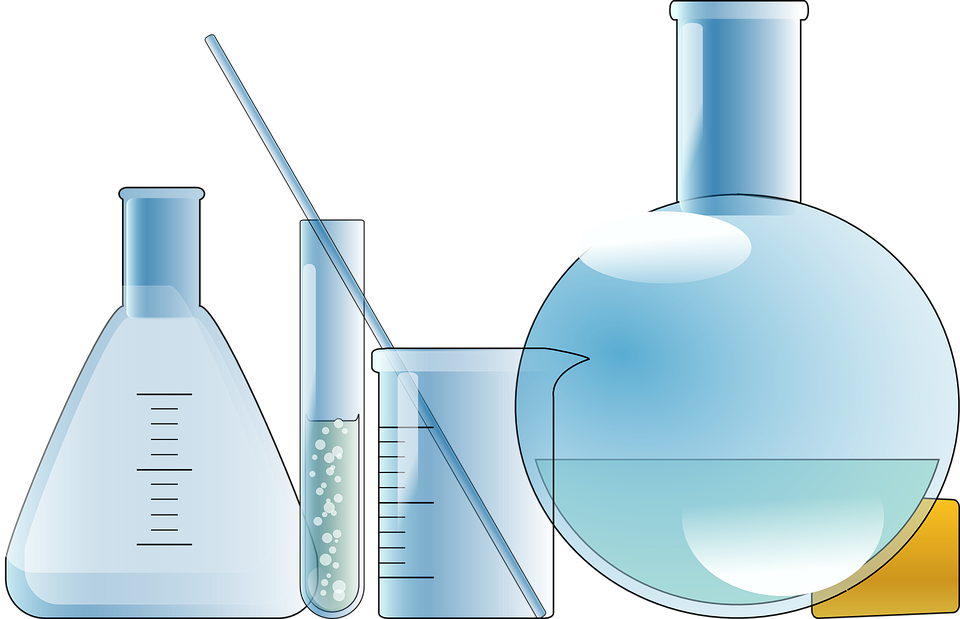 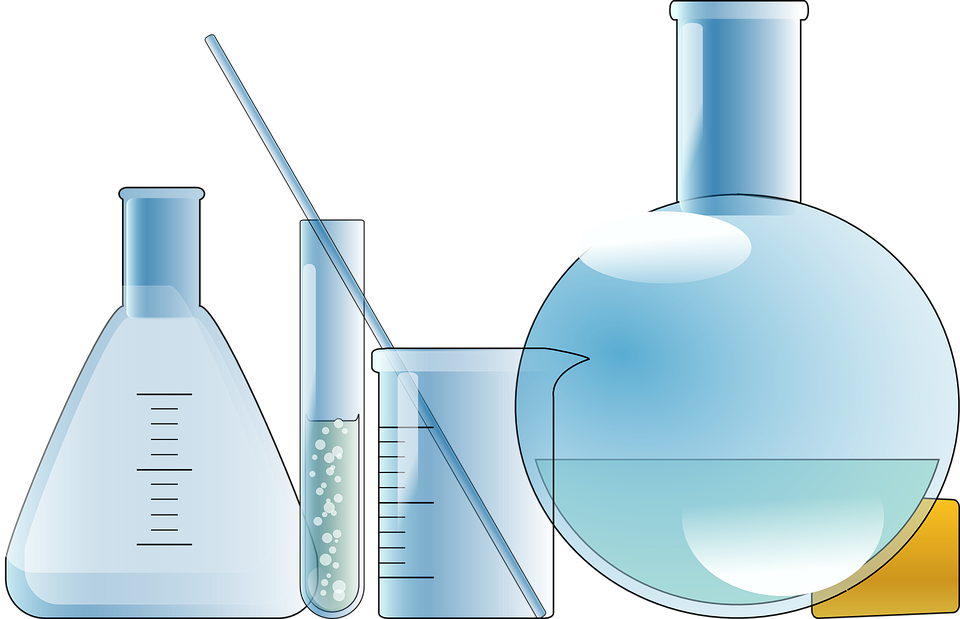 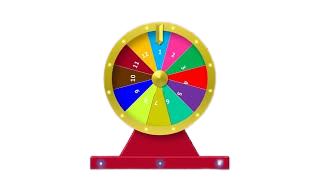 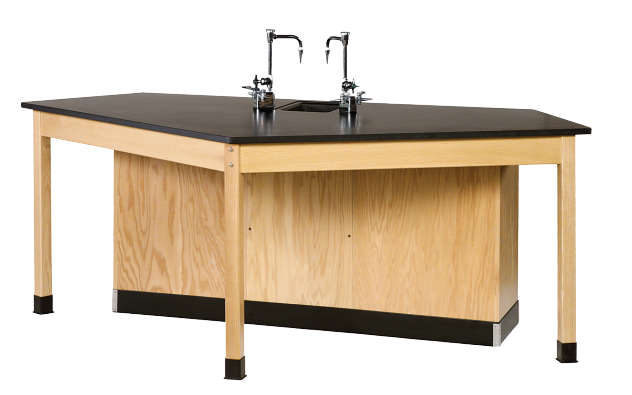 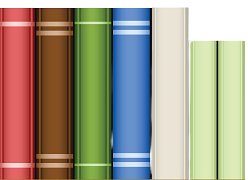 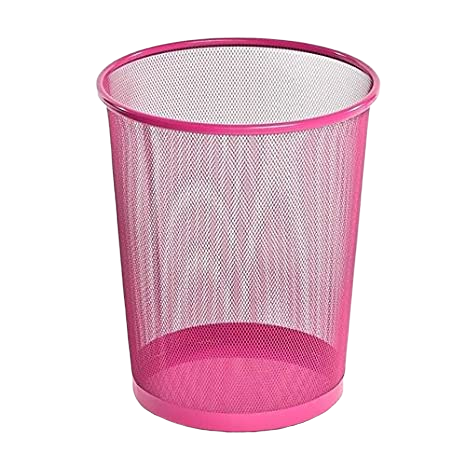 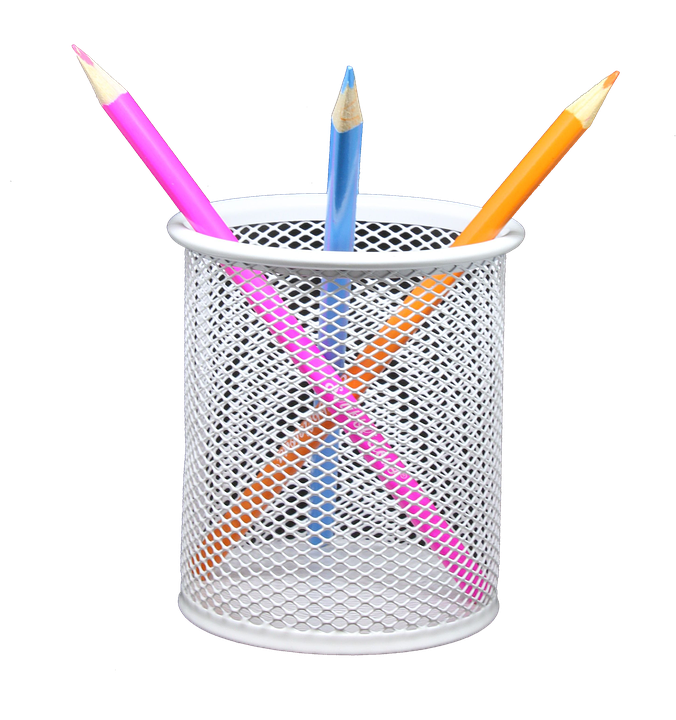 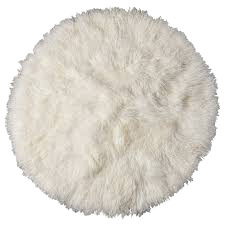 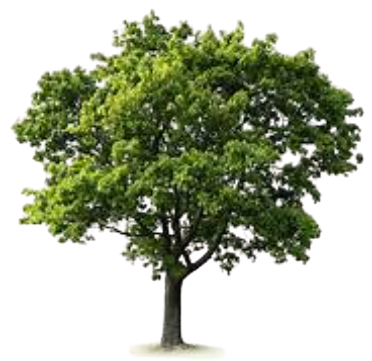 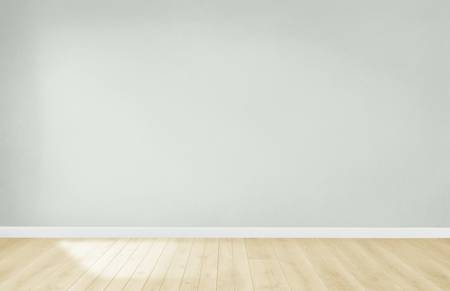 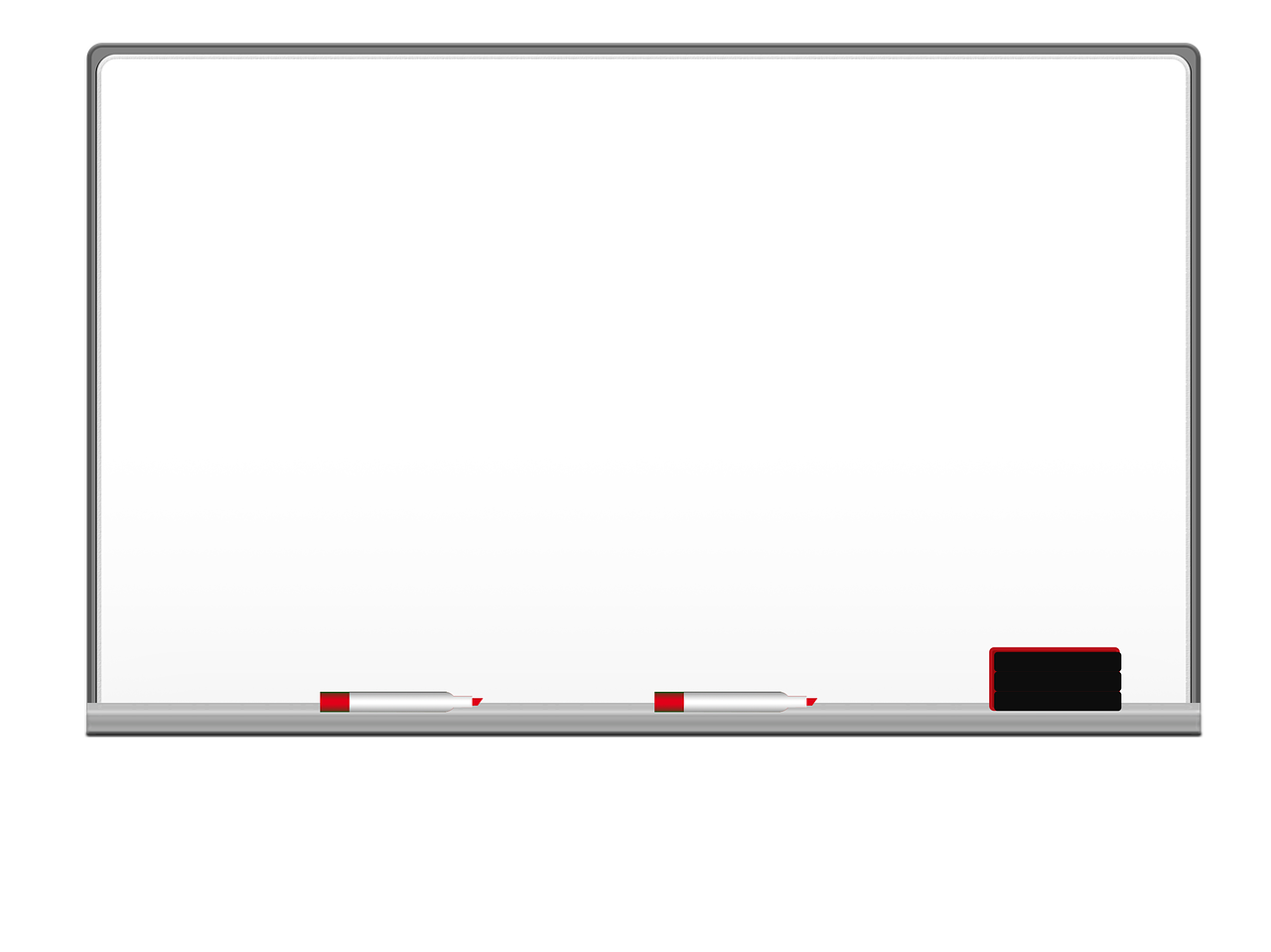 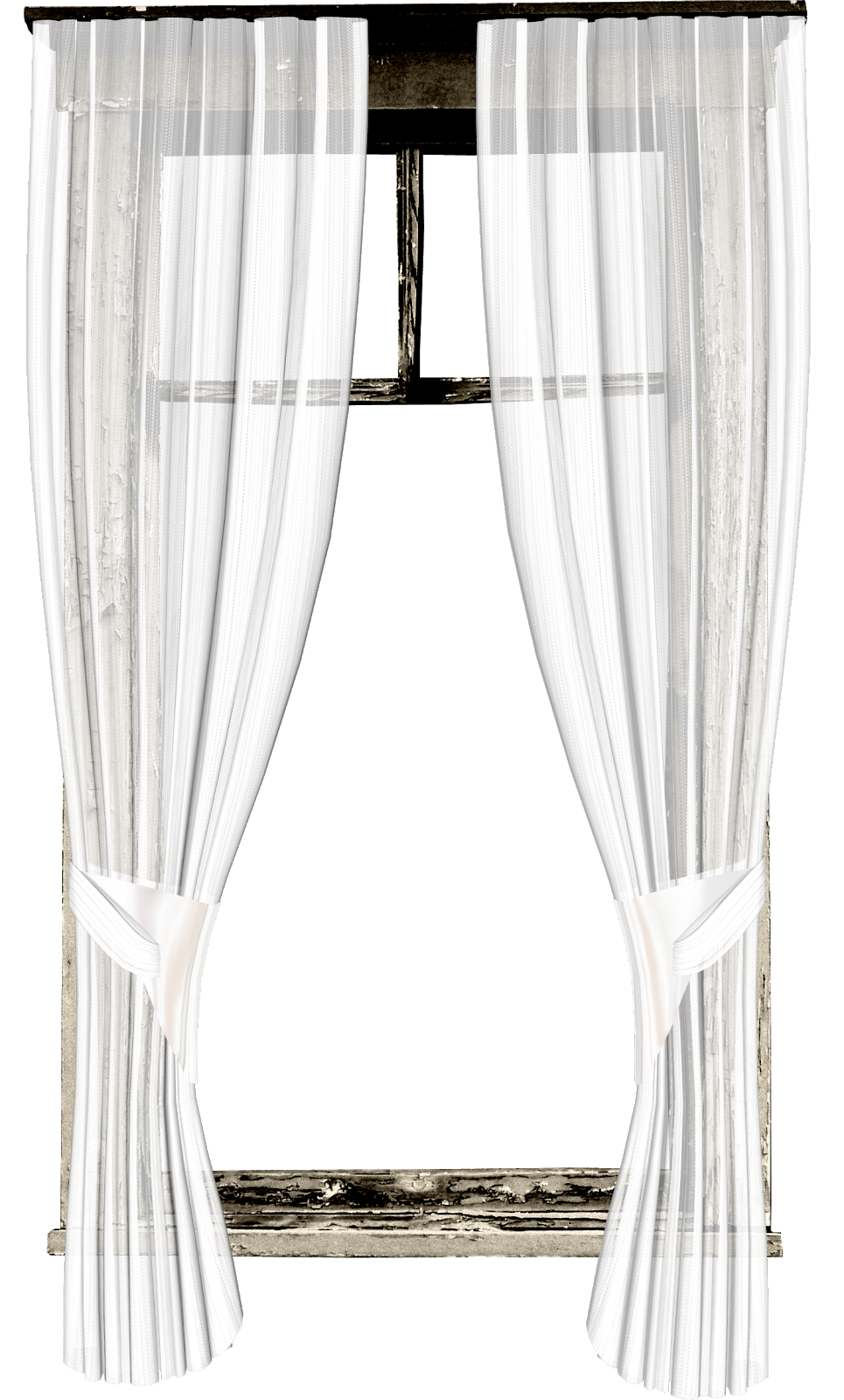 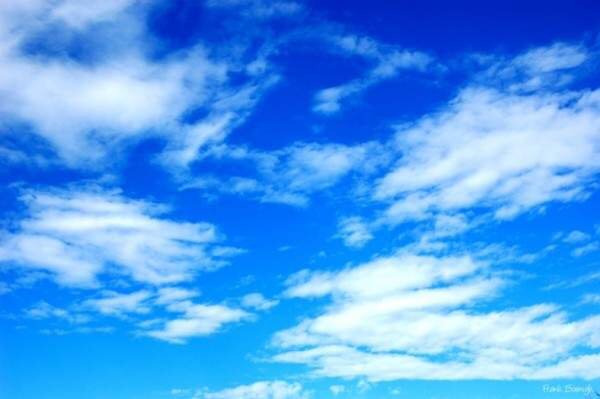 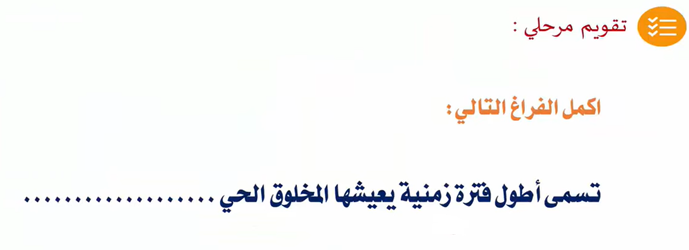 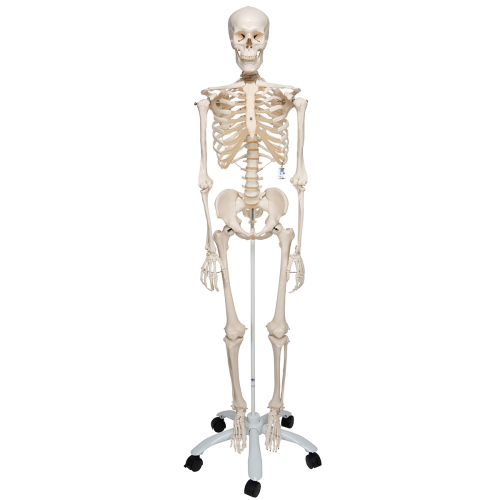 مدة الحياة
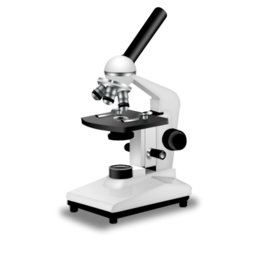 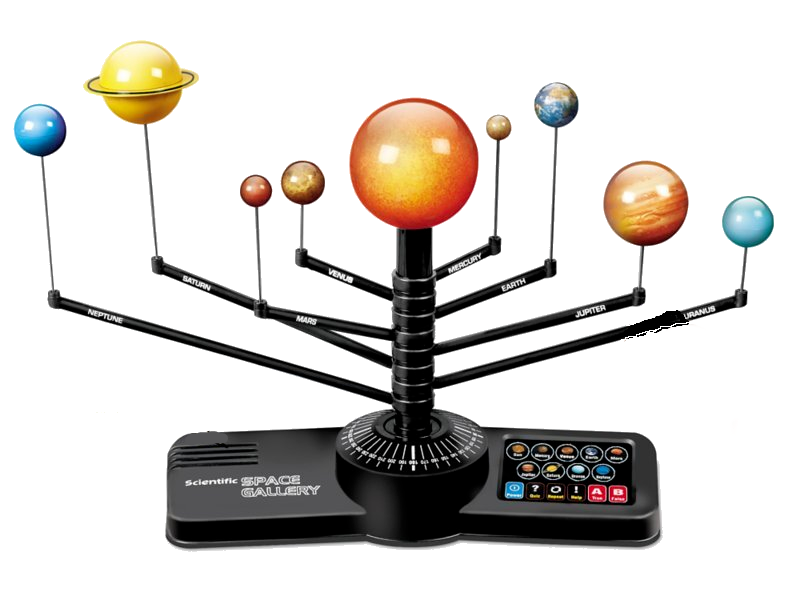 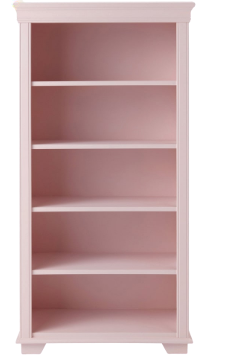 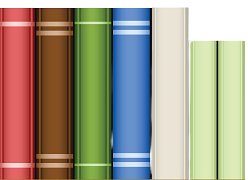 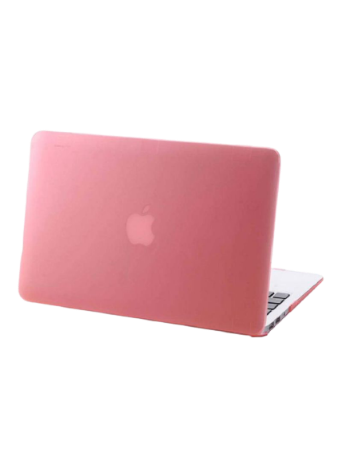 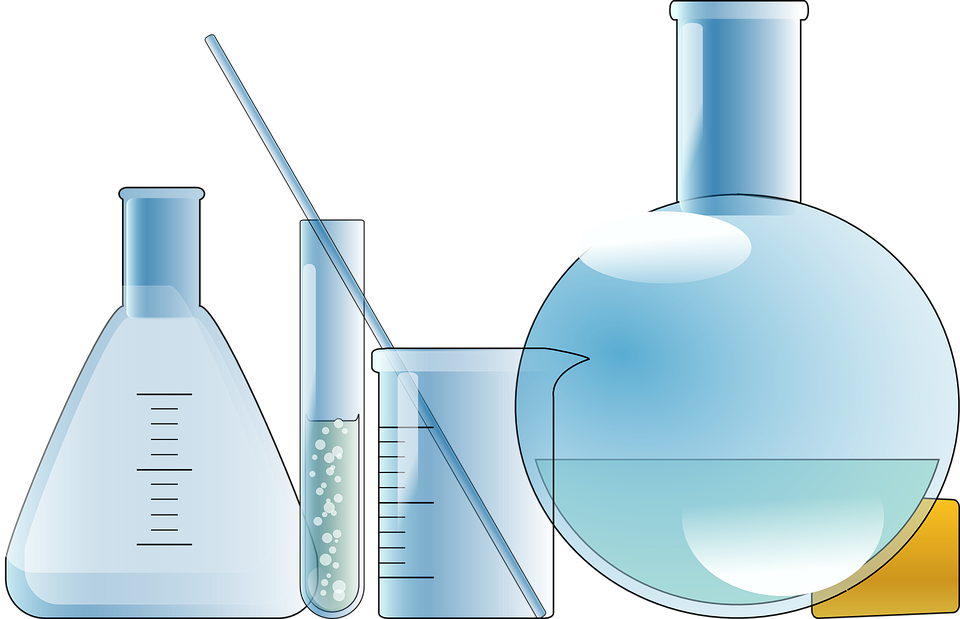 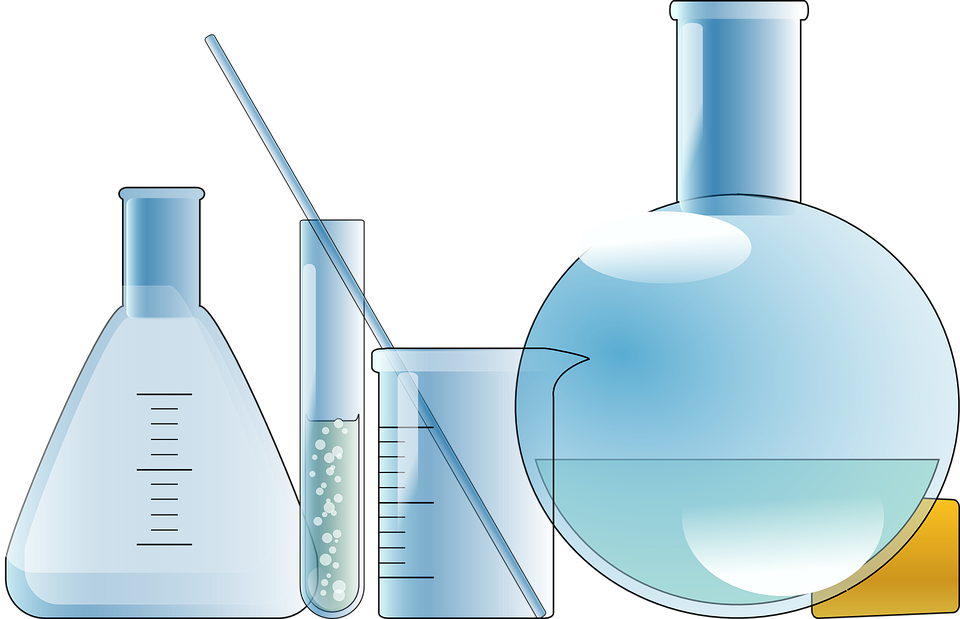 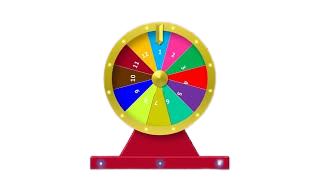 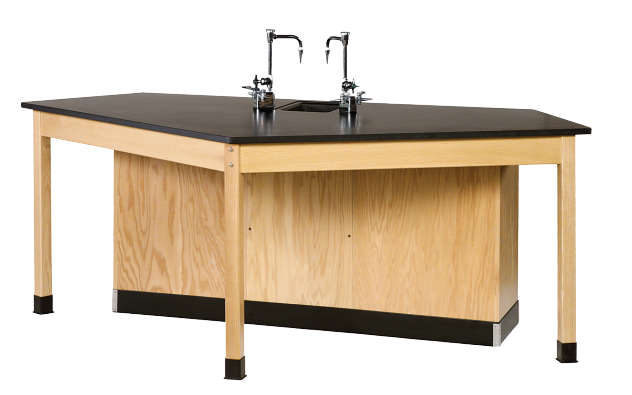 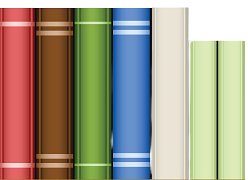 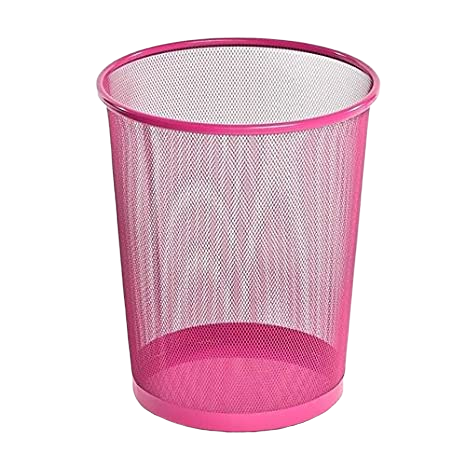 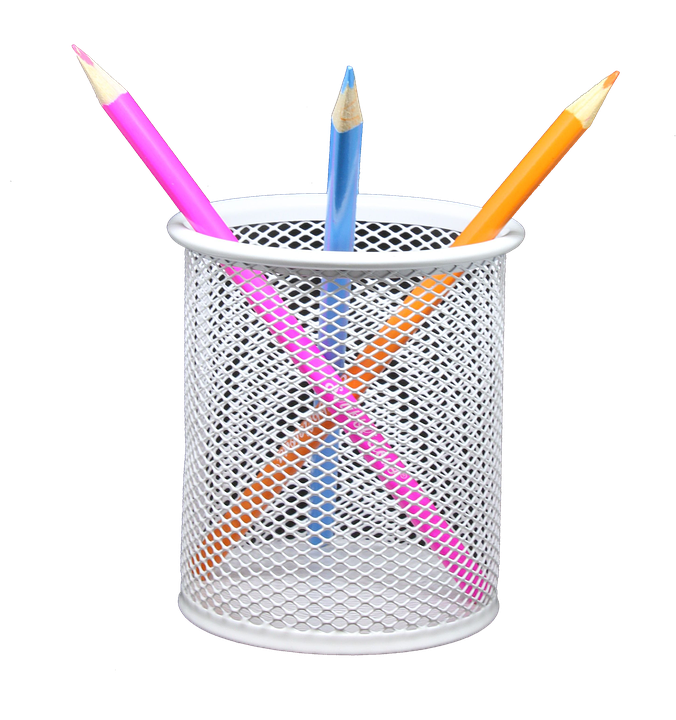 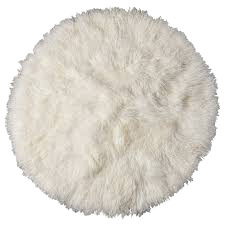 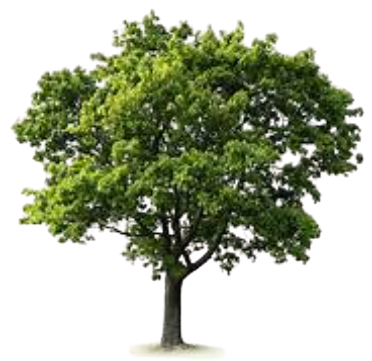 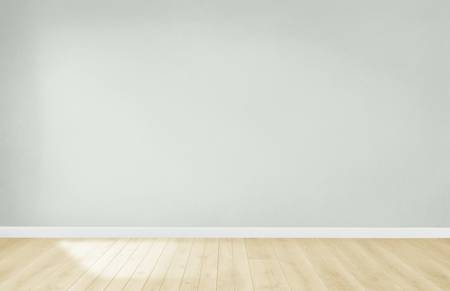 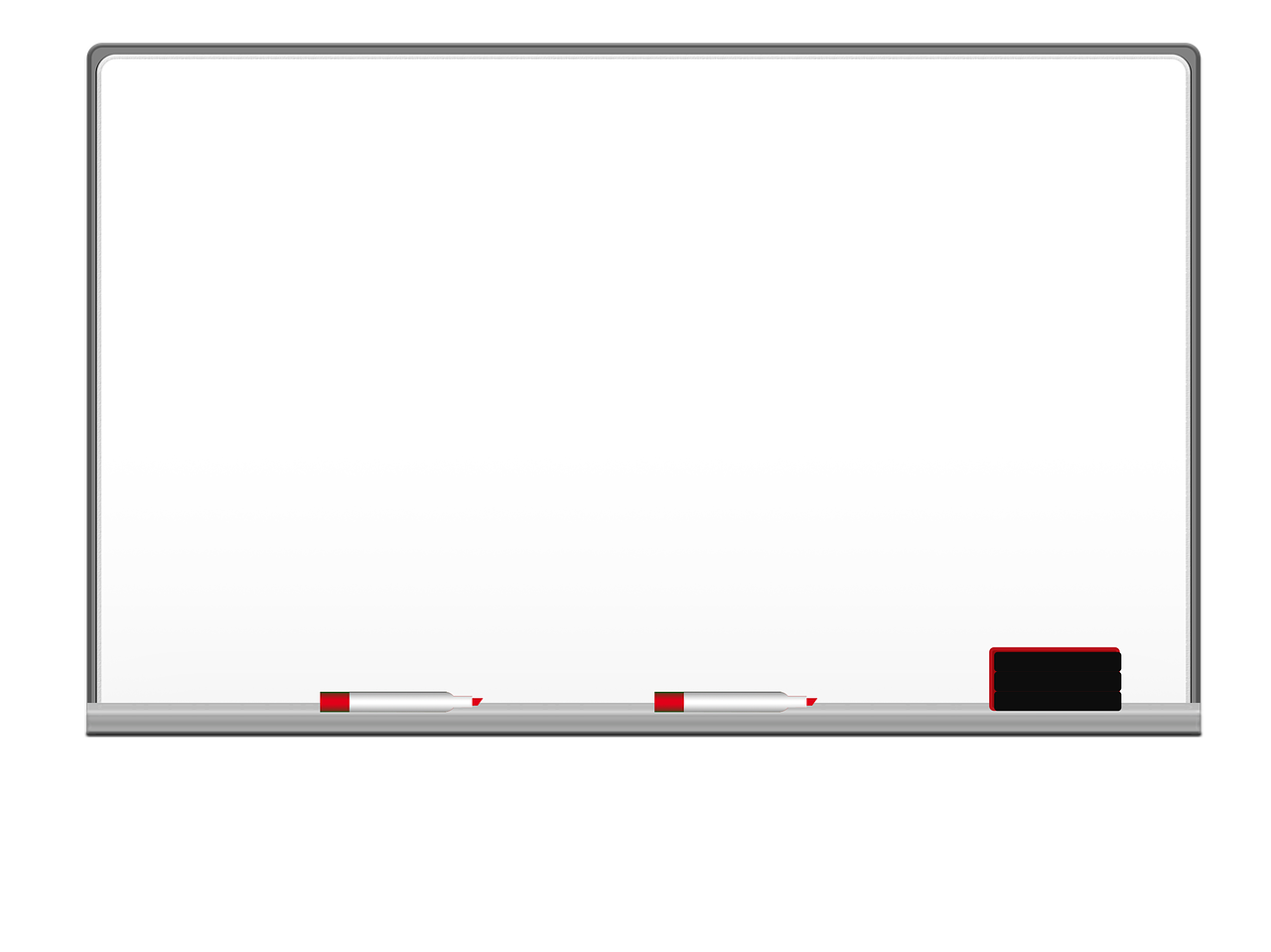 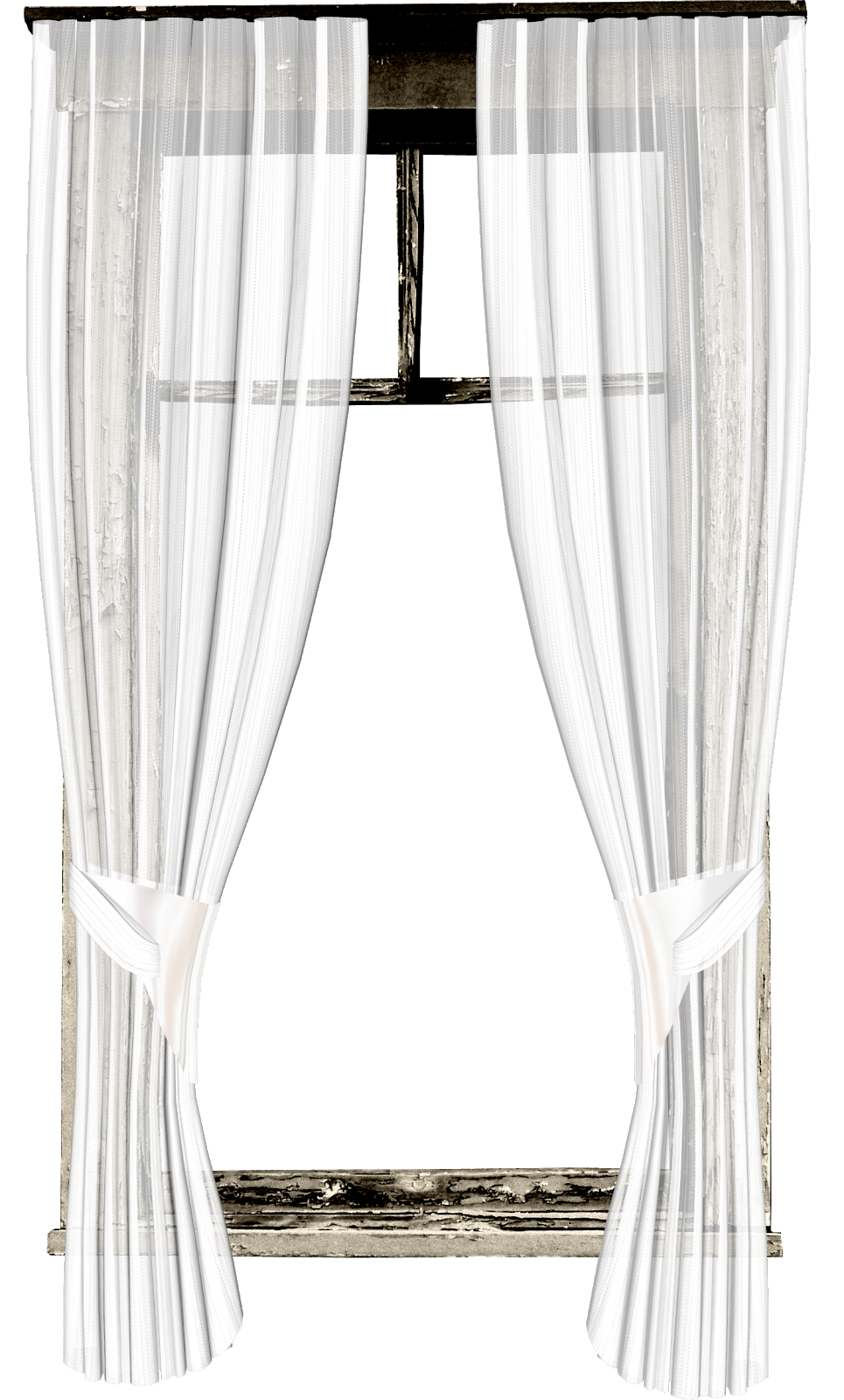 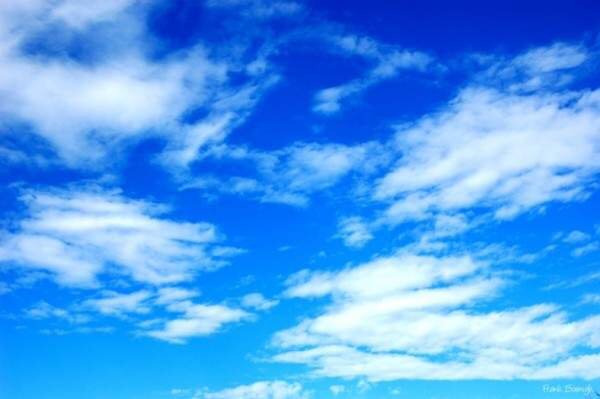 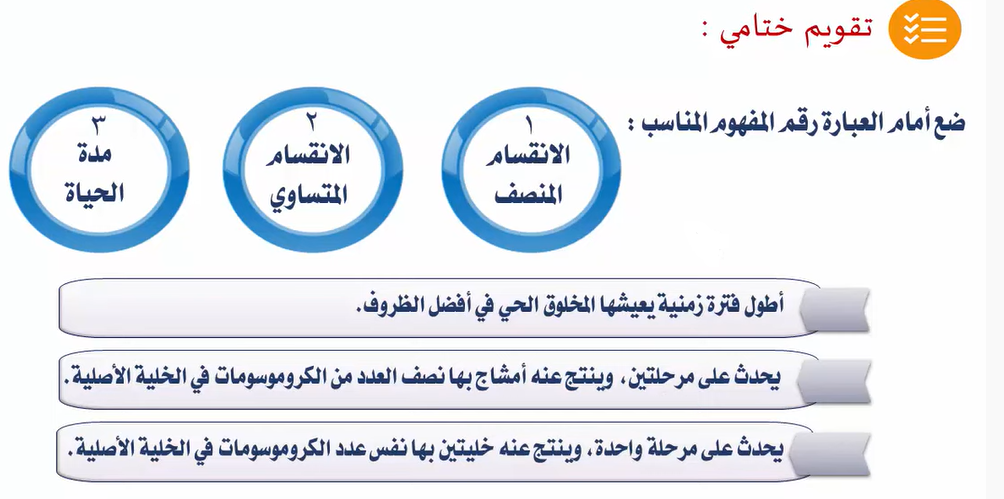 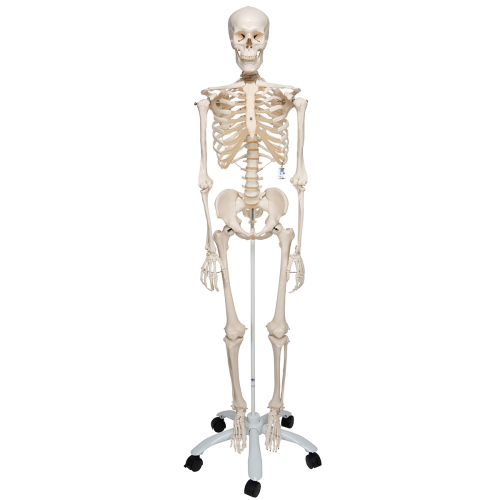 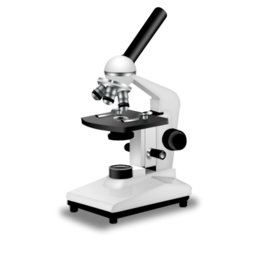 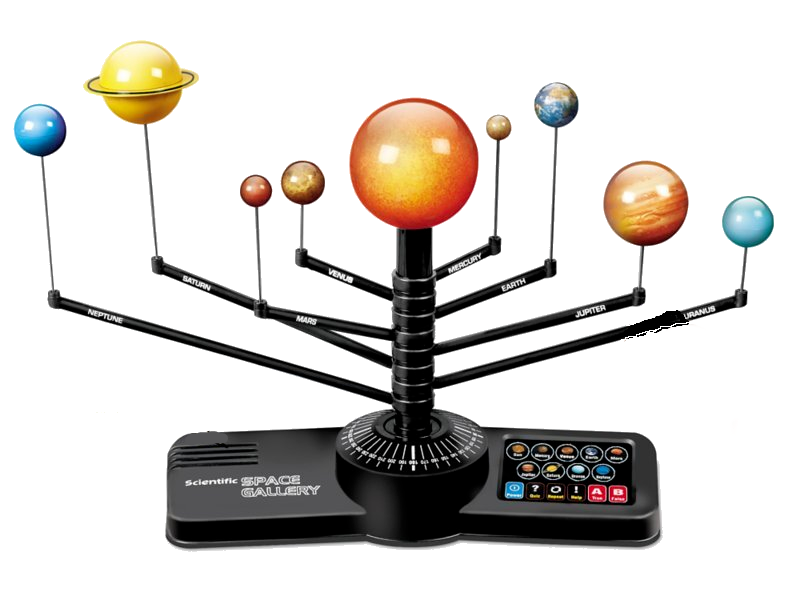 3
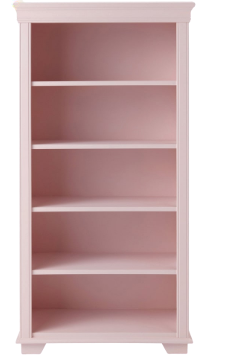 1
2
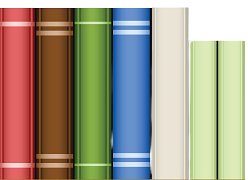 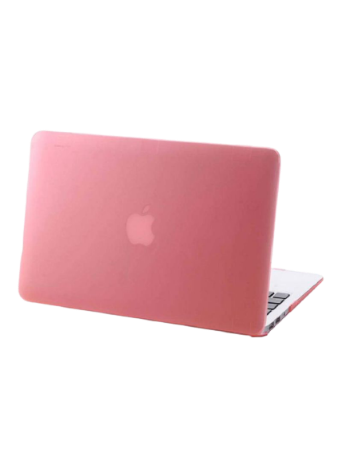 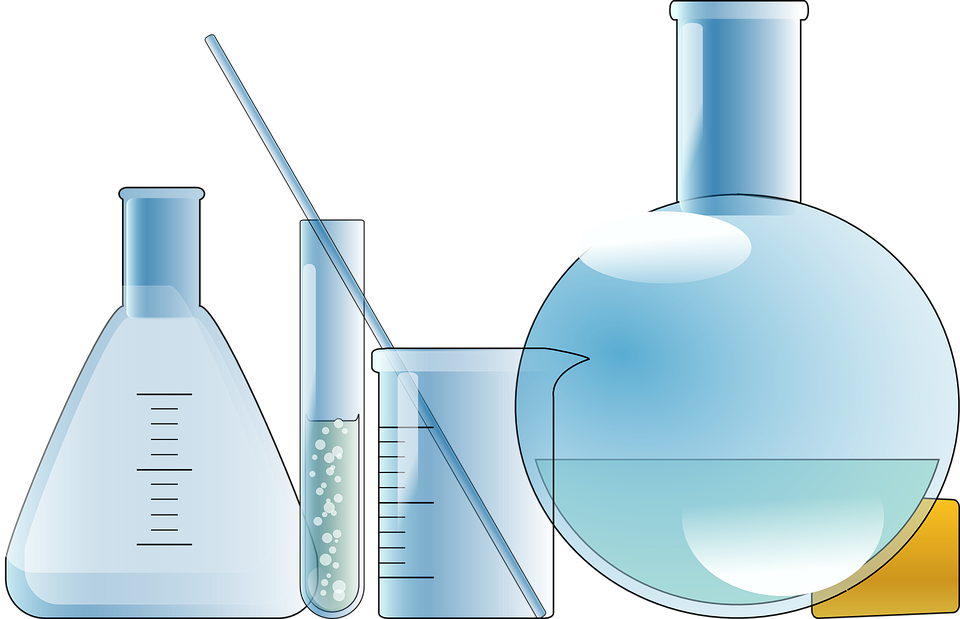 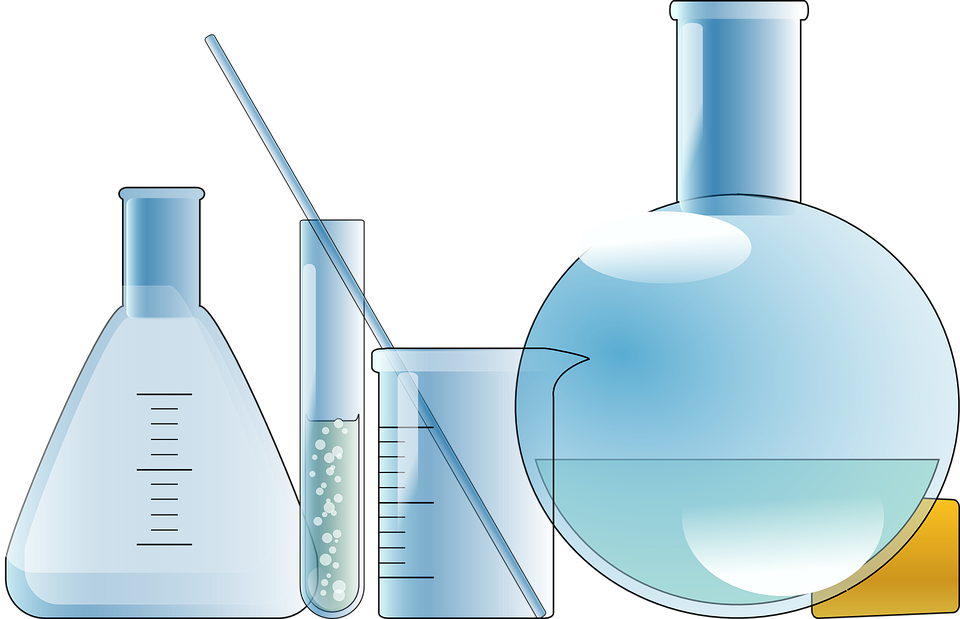 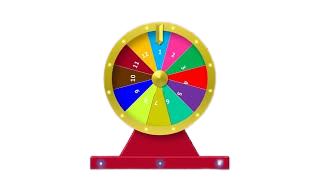 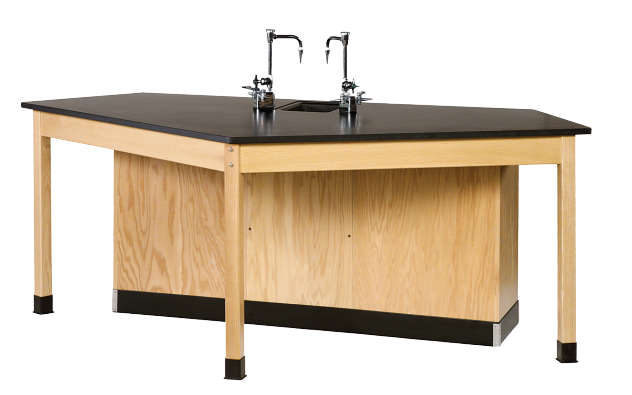 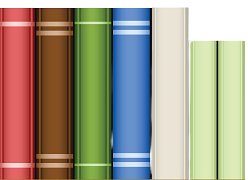 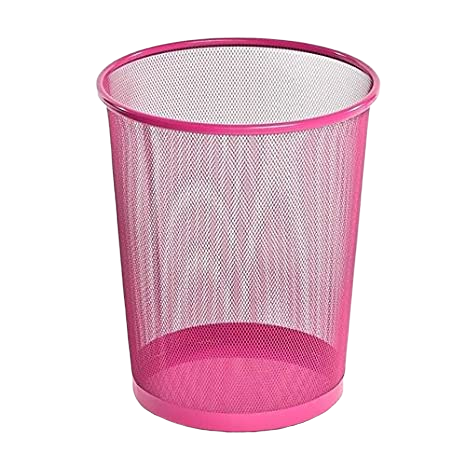 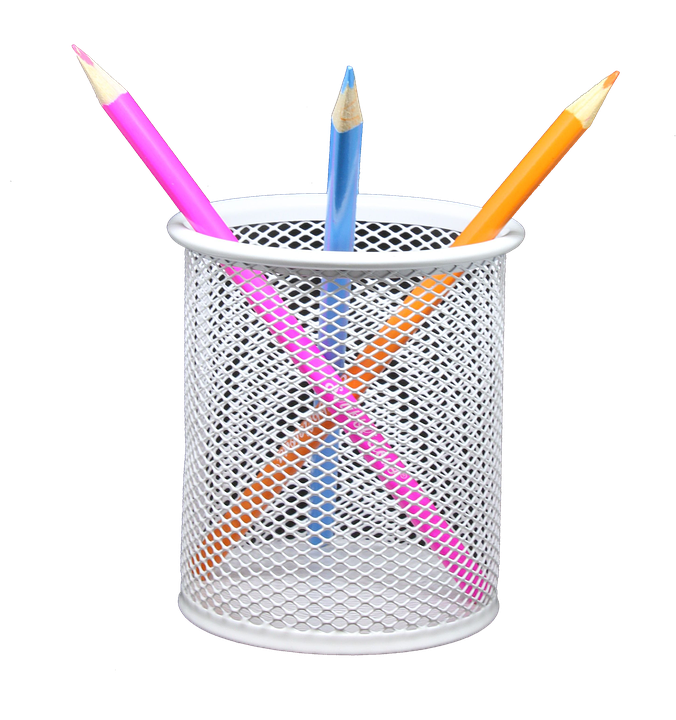 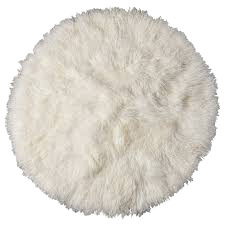 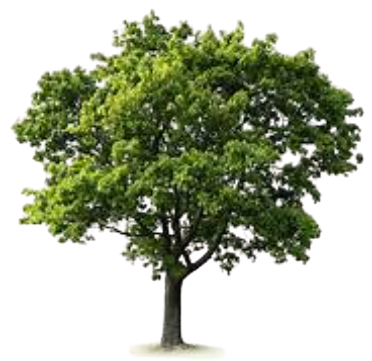 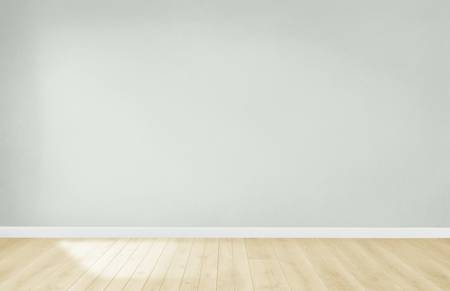 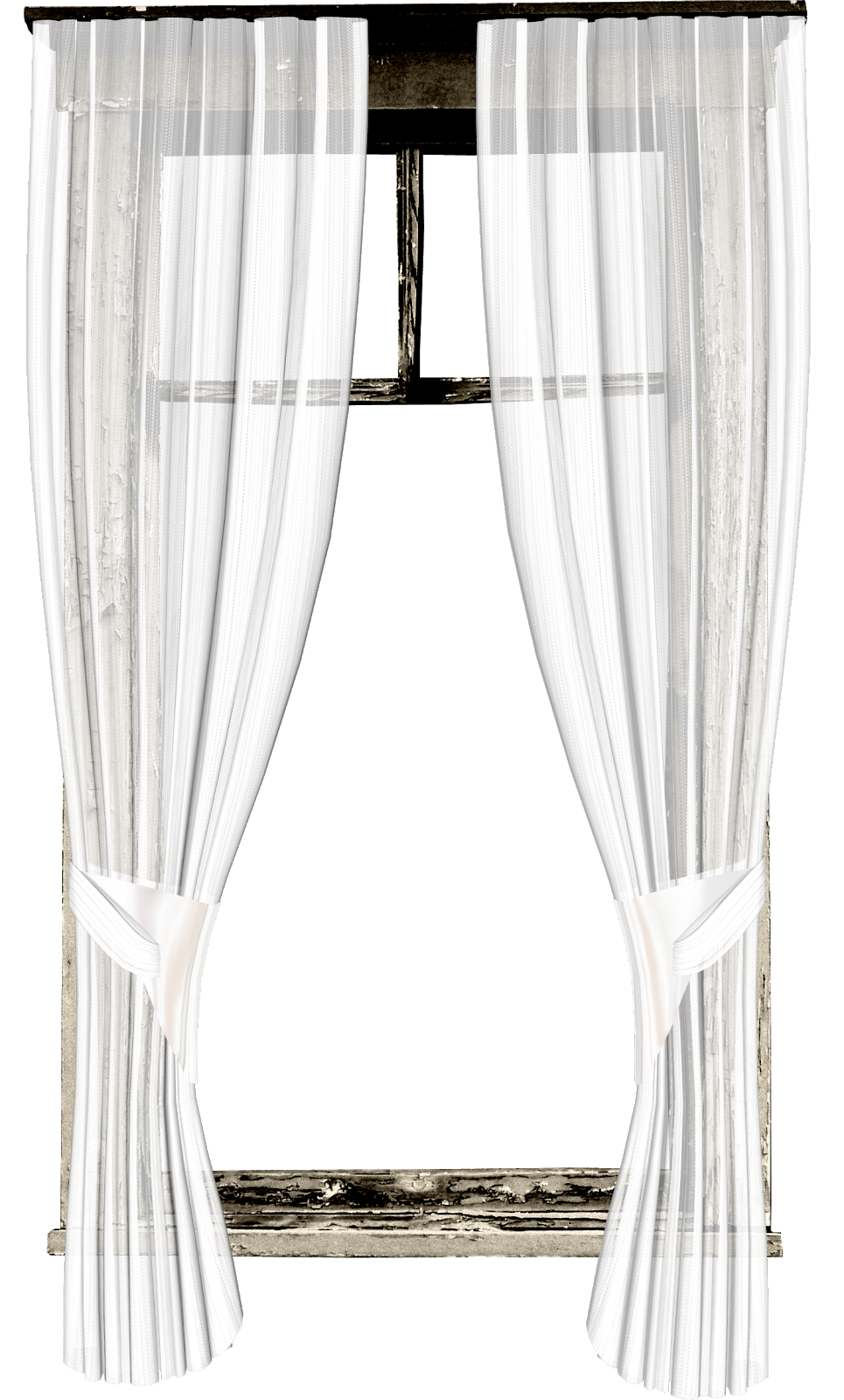 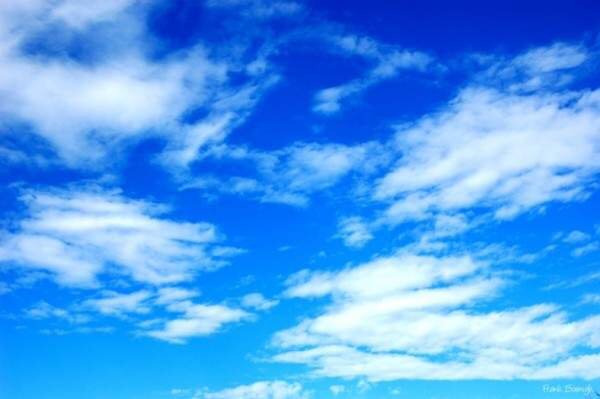 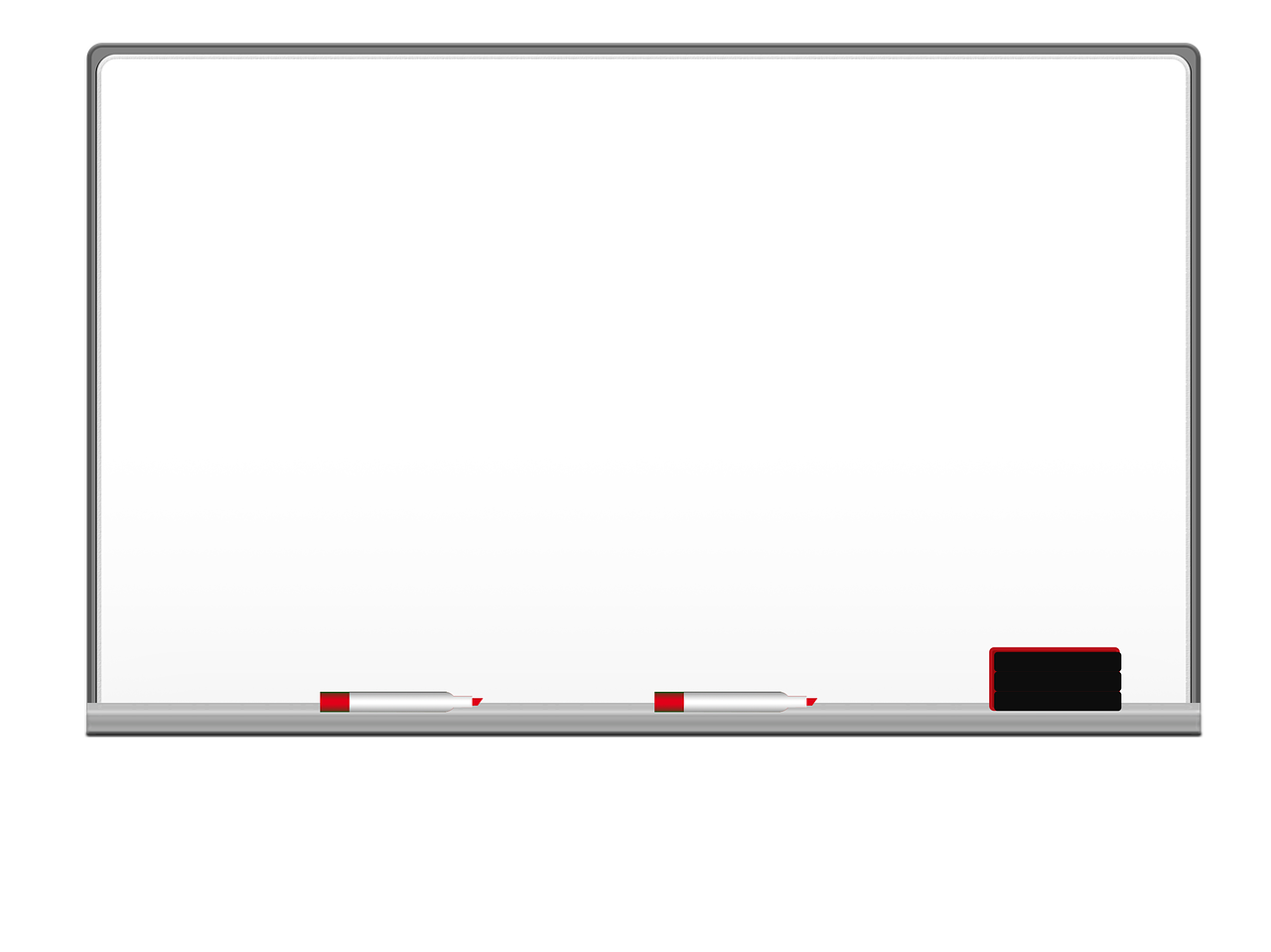 كم انتن رائعات ومتميزات شكرا لكن لا تنسين حل الواجب في منصة مدرستي
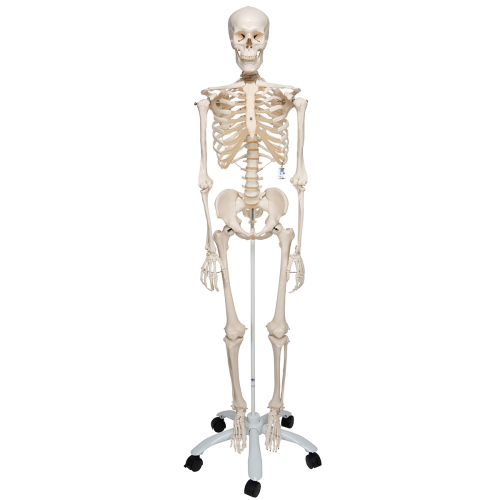 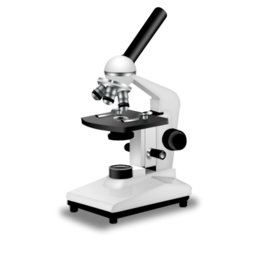 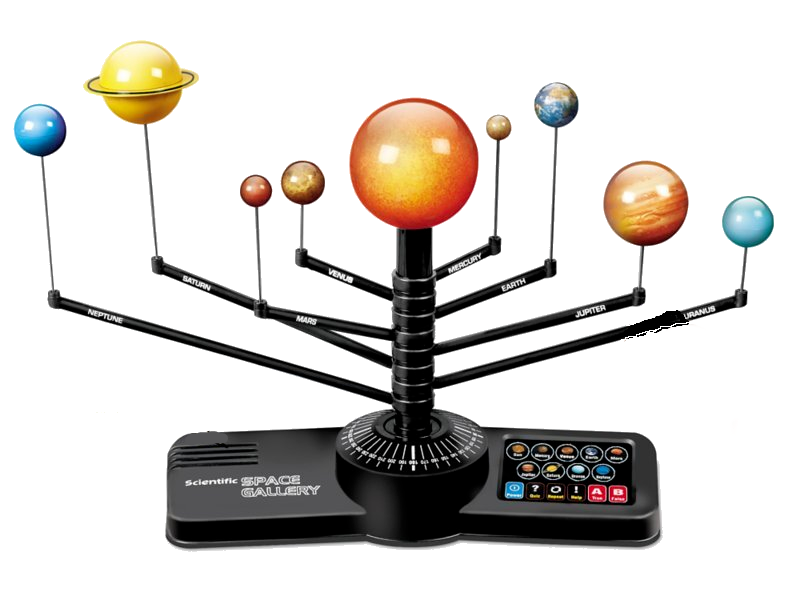 الى اللقاء اراكم غدا على خير باذن الله
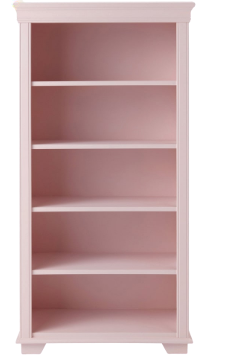 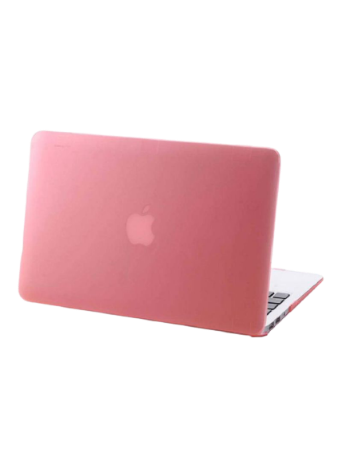 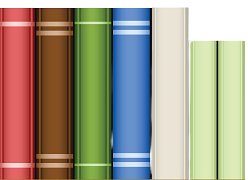 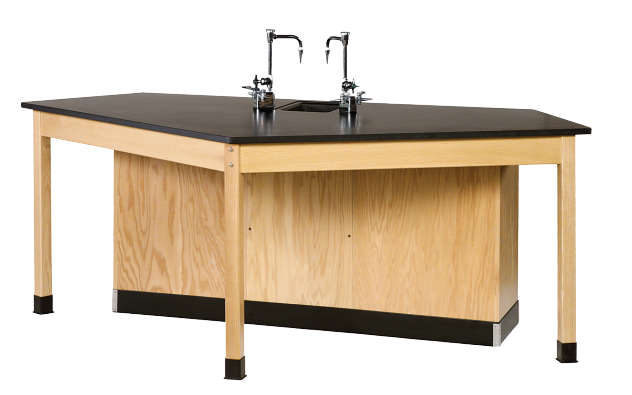 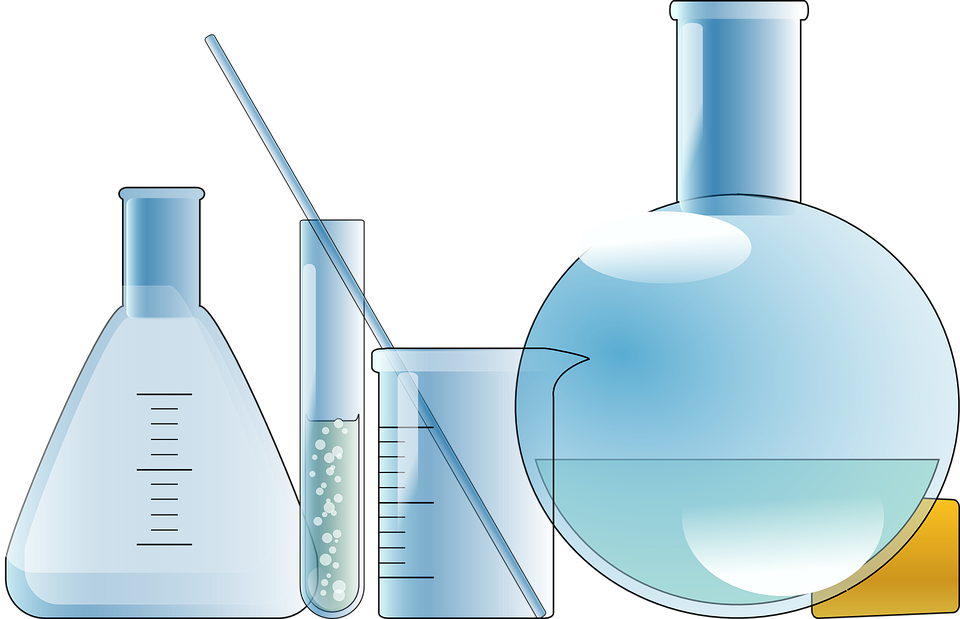 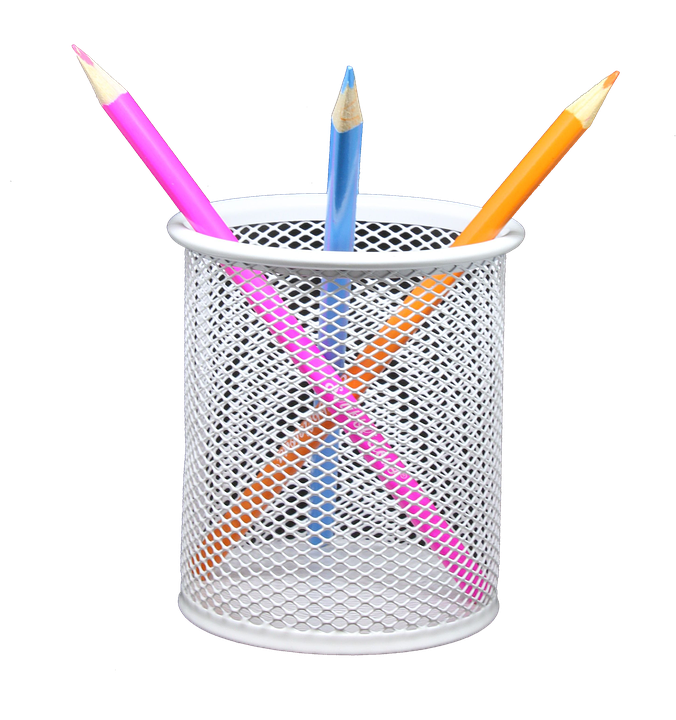 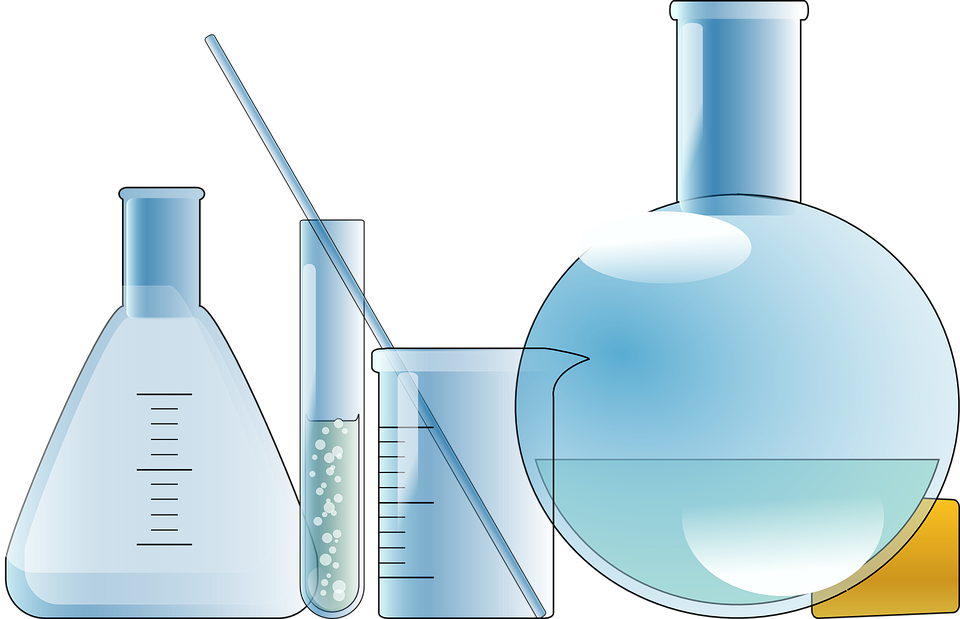 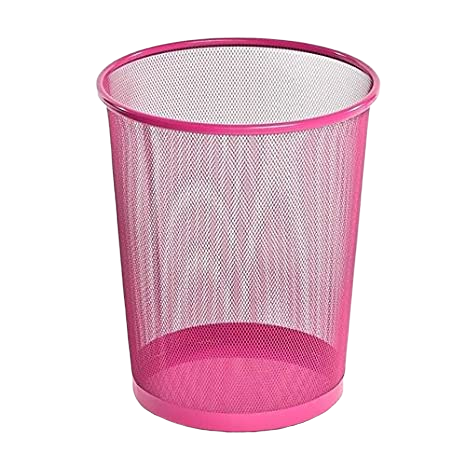 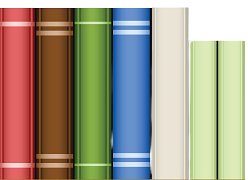 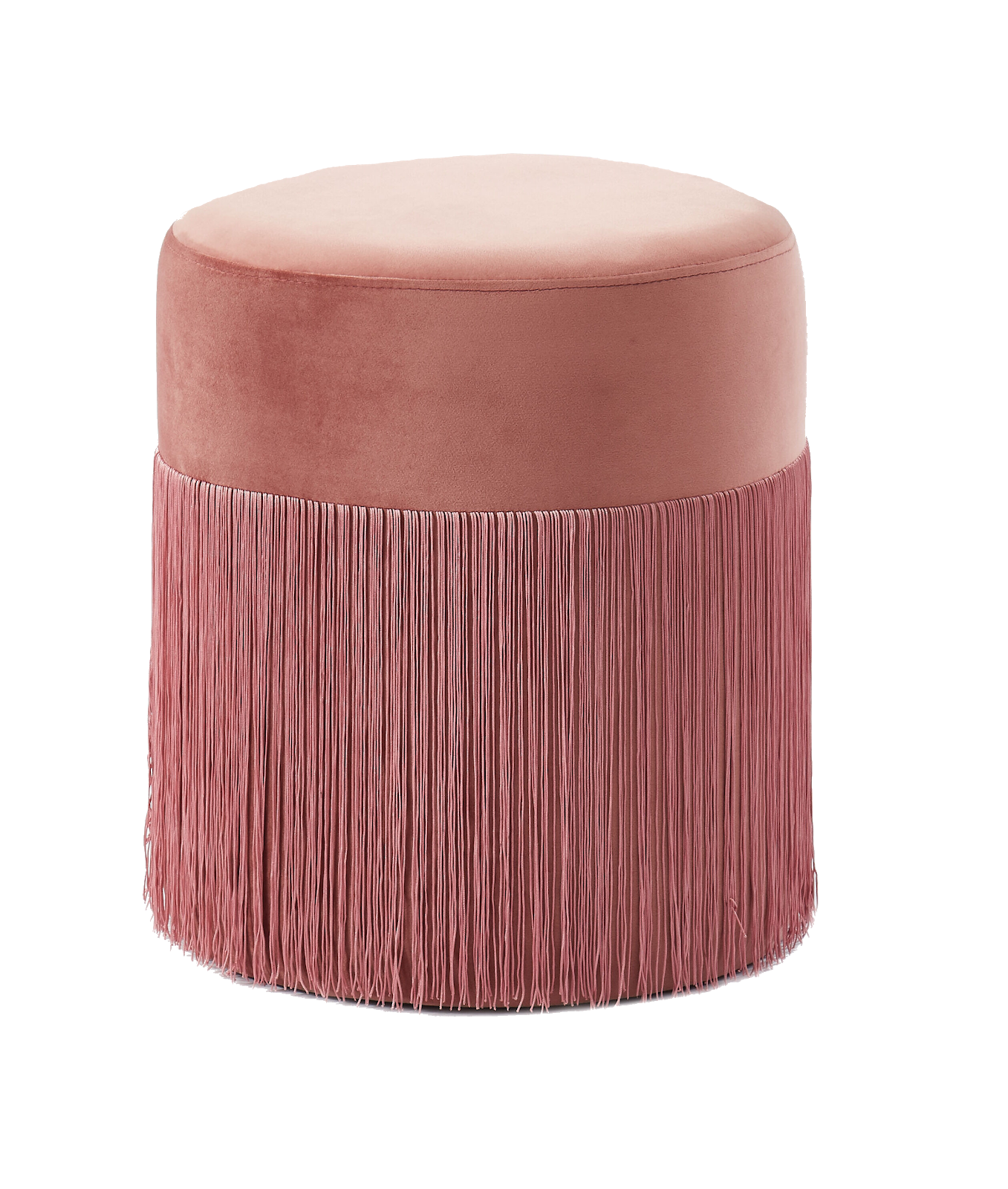 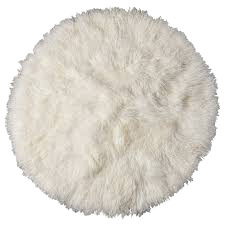 اجيبي بصح او خطأ: 
يحدث الانقسام المتساوي في الخلايا الجسمية(    )
١
العملية المستمرة من النمو والانقسام تسمى .............
٢
اجيبي بصح او خطأ:الكروموسومات تحمل داخلها تفاصيل كامله عن المخلوق الحي (   )
٣